Patentx
Design PatentsCase Study 104
William Fisher
March 2024
Licensed under terms available at https://ipxcourses.org
In re Hruby (CCPA 1967)
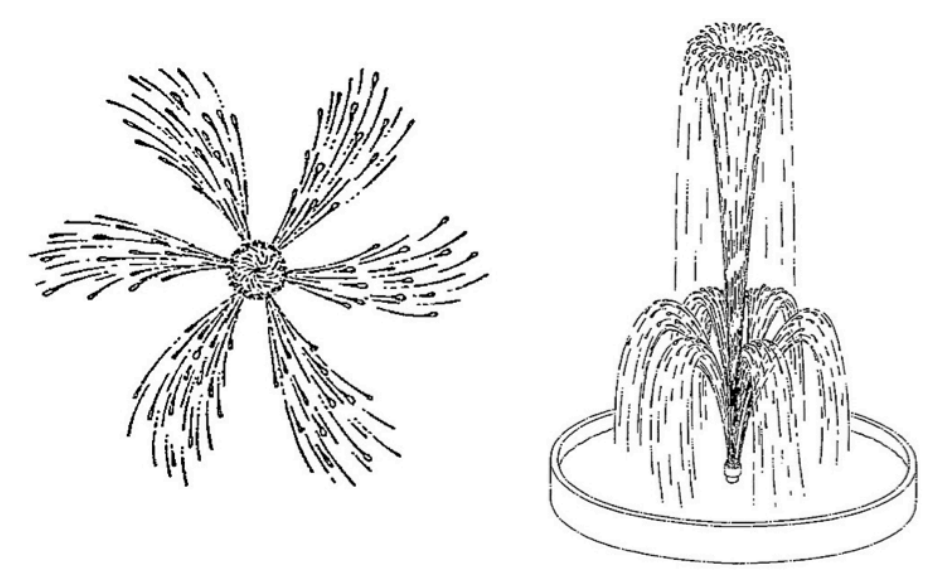 Avia Group v. LA Gear
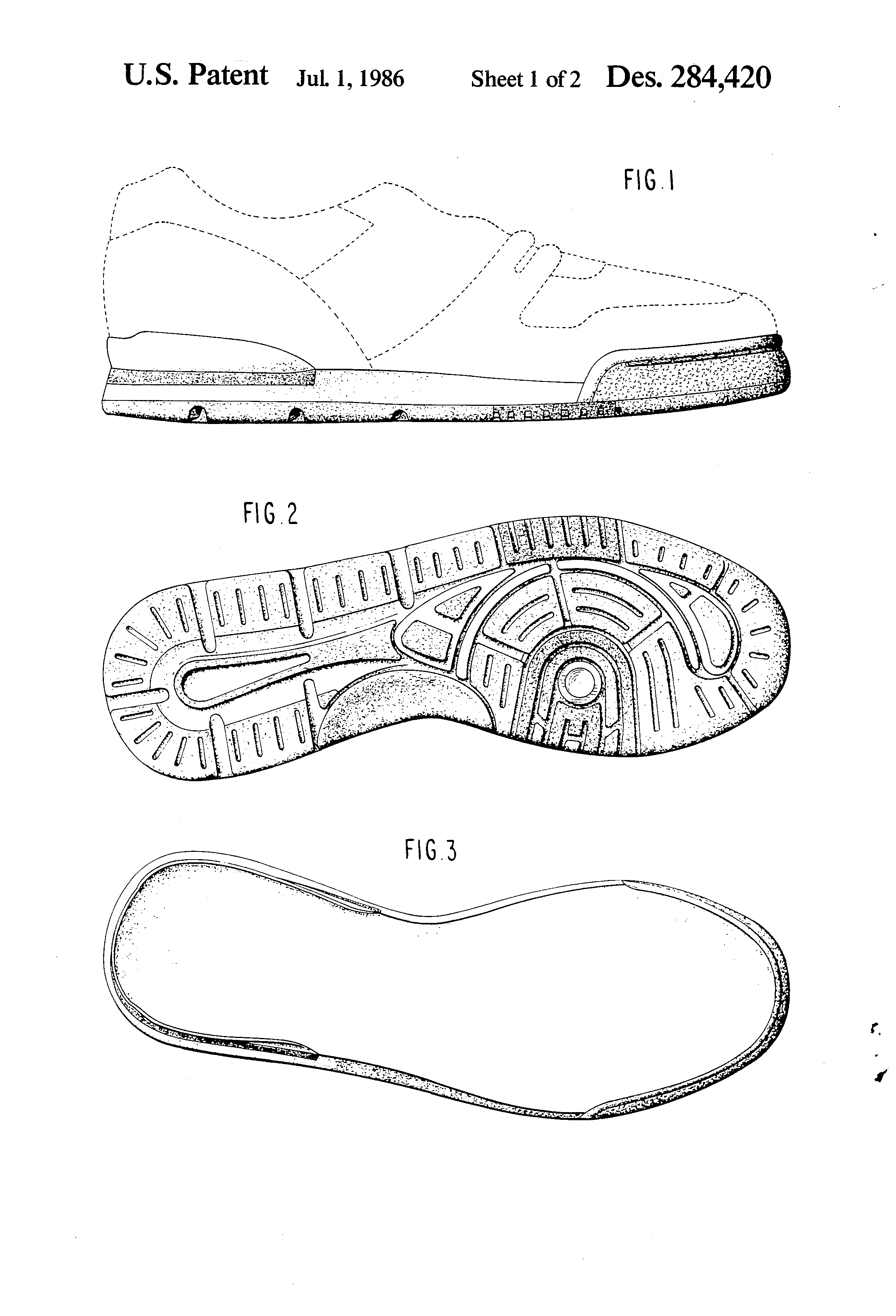 Design Patent 284,420

Claim:  “The ornamental design for a shoe sole, as shown and described.”

FIG. 1 is a left side elevational view of a shoe sole showing my new design, the broken line showing of a shoe being environmental only and forms no part of the claimed design; 
FIG. 2 is a bottom plan view thereof; FIG. 3 is a top plan view thereof; FIG. 4 is a right side elevational view thereof; FIG. 5 is a rear elevational view thereof; and FIG. 6 is a front elevational view thereof.
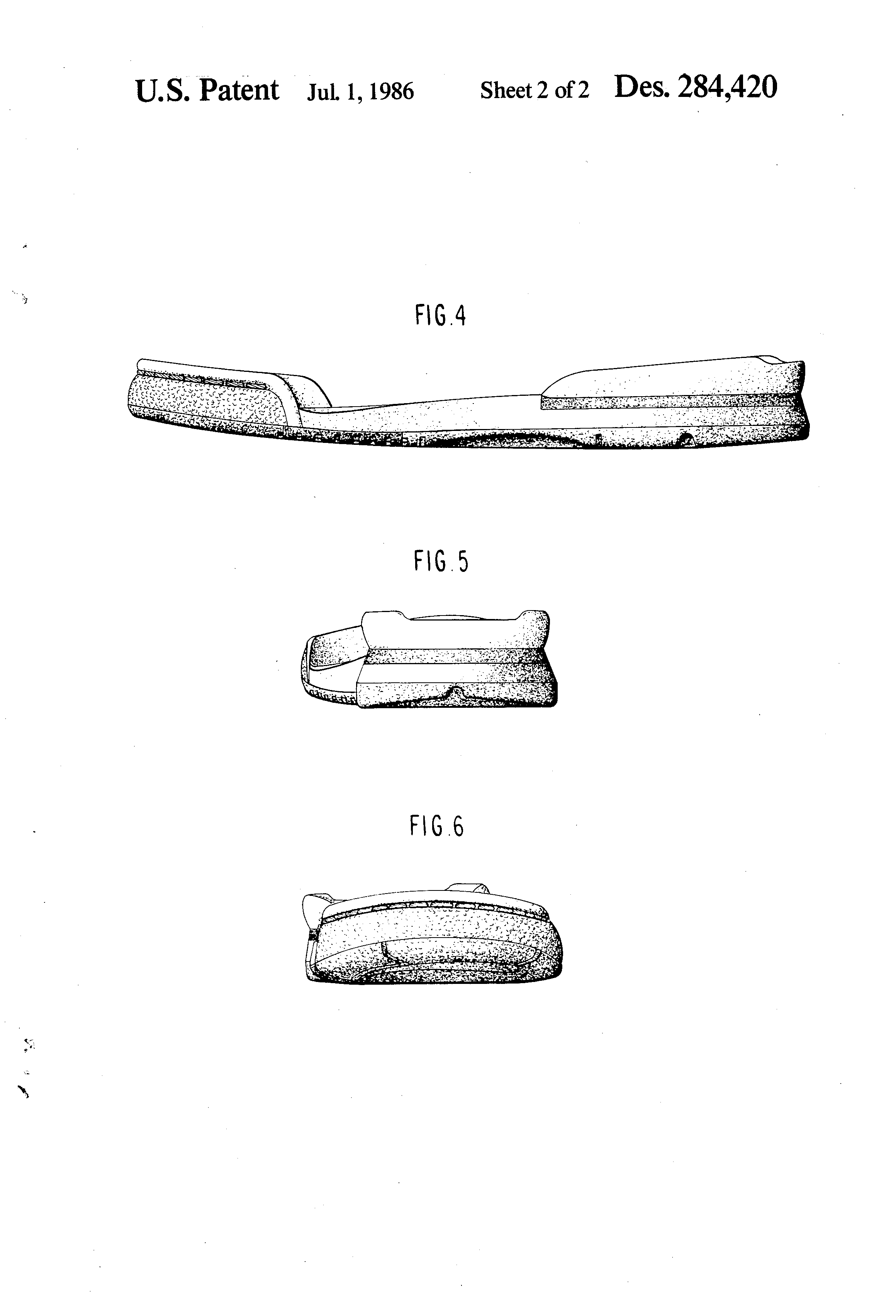 Design Patent 284,420

Claim:  “The ornamental design for a shoe sole, as shown and described.”

FIG. 1 is a left side elevational view of a shoe sole showing my new design, the broken line showing of a shoe being environmental only and forms no part of the claimed design; 
FIG. 2 is a bottom plan view thereof; FIG. 3 is a top plan view thereof; FIG. 4 is a right side elevational view thereof; FIG. 5 is a rear elevational view thereof; and FIG. 6 is a front elevational view thereof.
Ethicon
Explanation of the technology
https://youtu.be/dR0H9no9yME
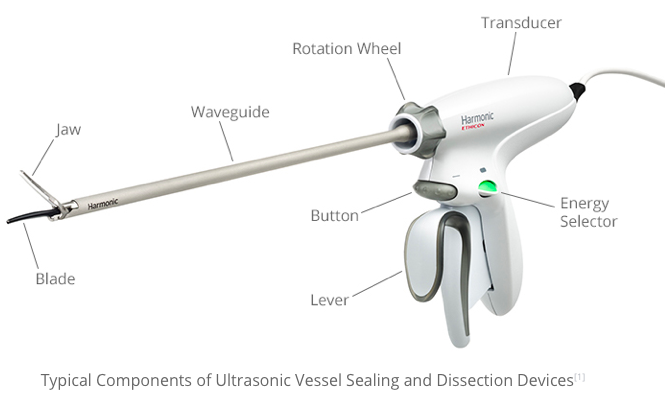 Source:  http://www.twomeyconsulting.com/ultrasonic-vessel-sealing-dissection-devices/
US8182501
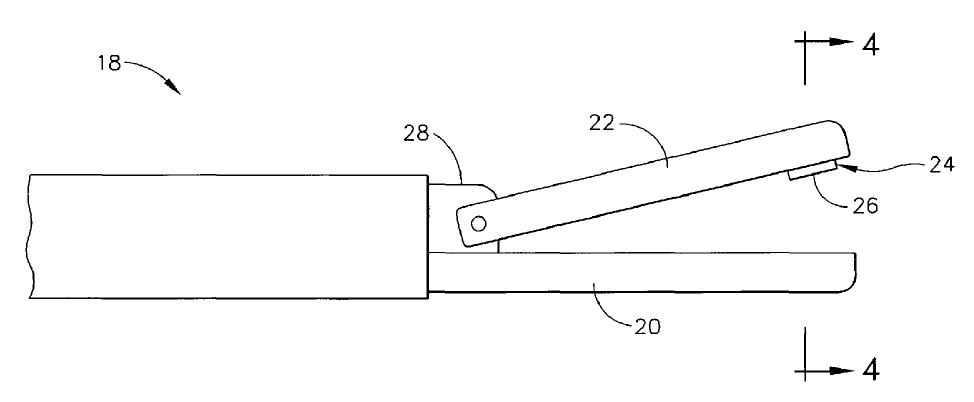 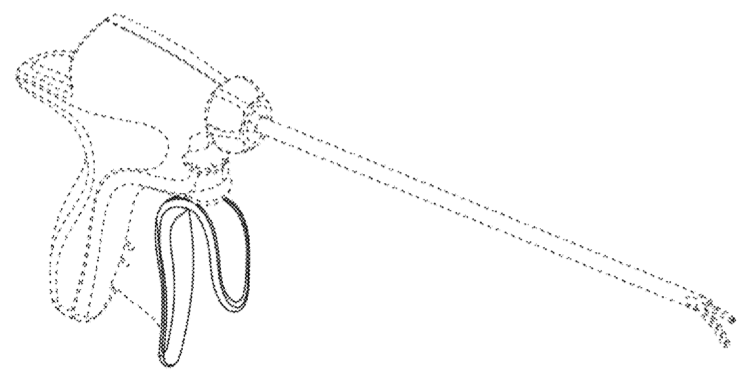 D’501
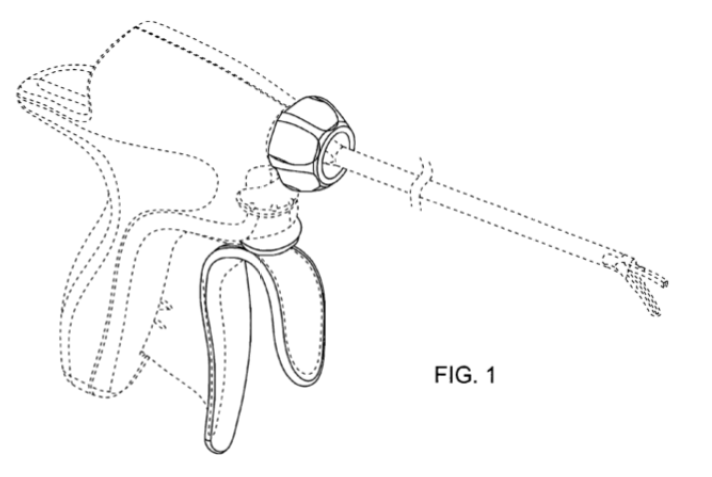 D’504
Apple (CAFC 2012)
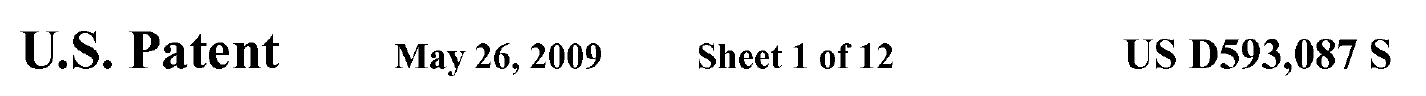 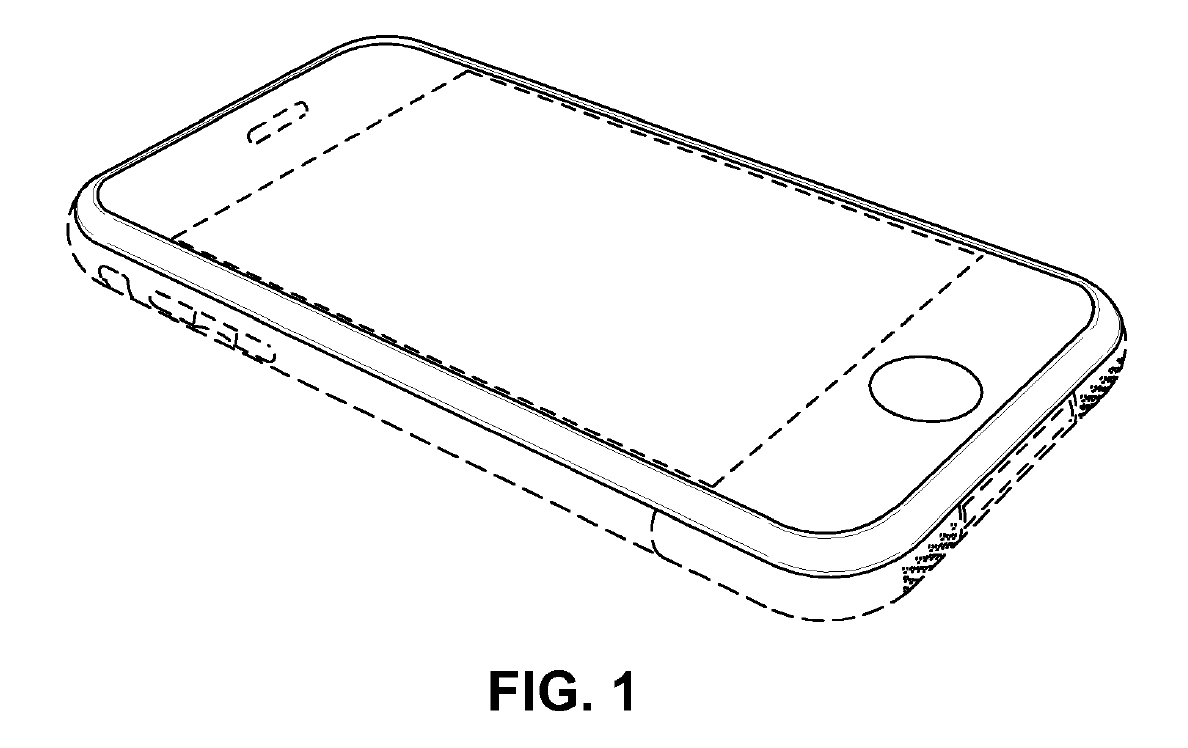 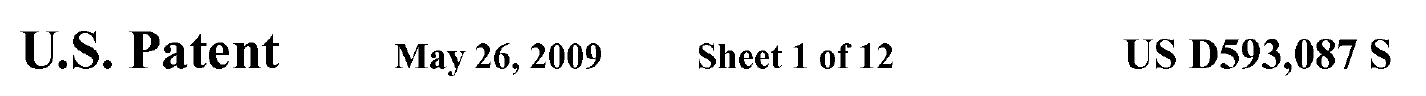 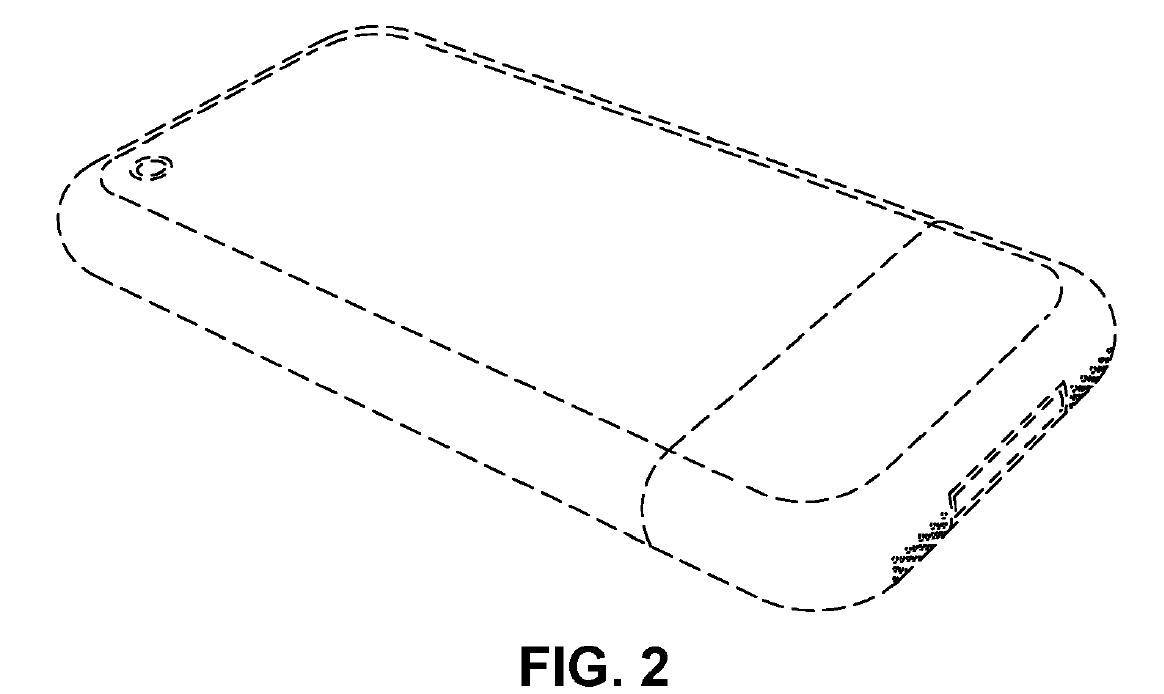 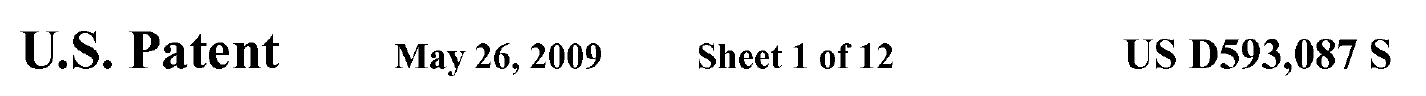 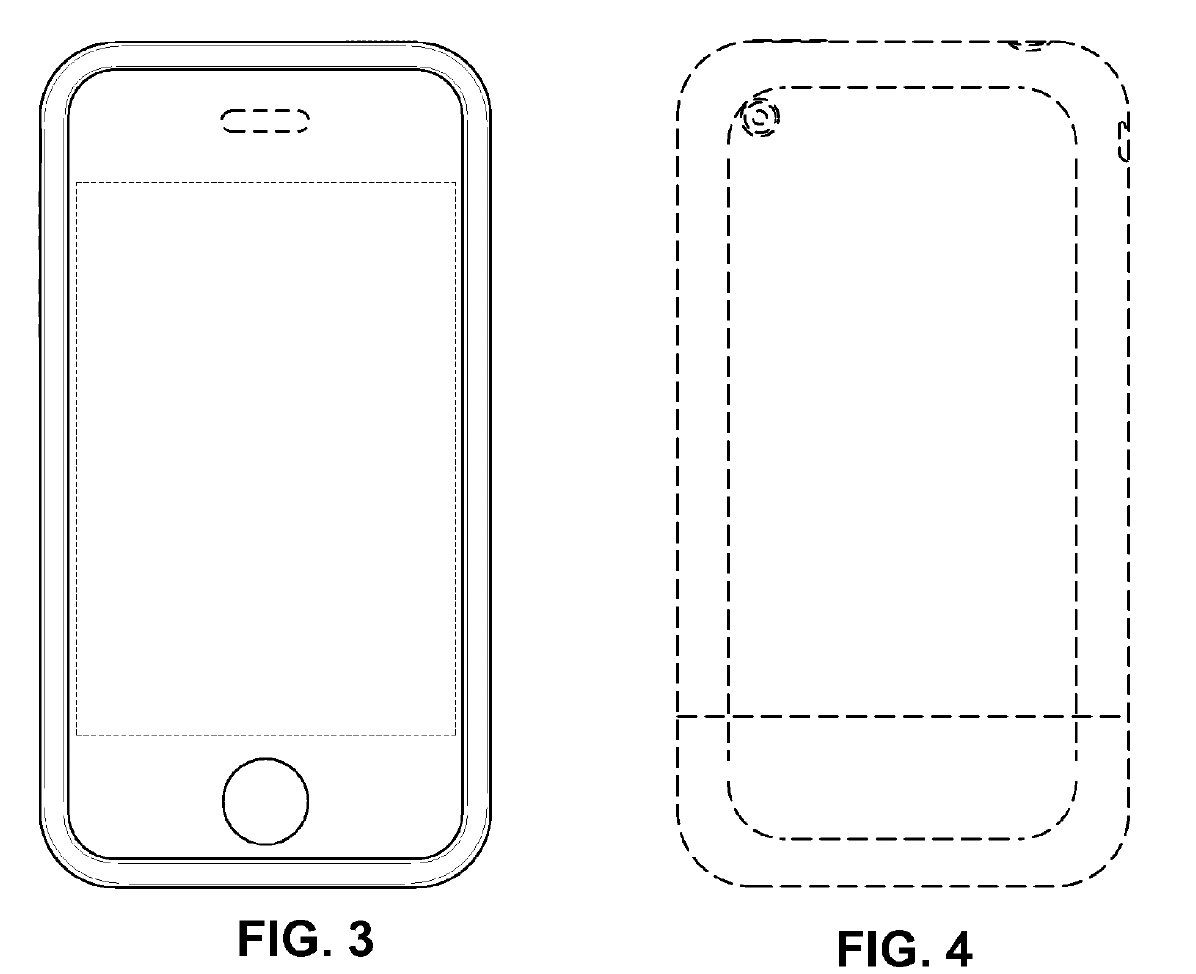 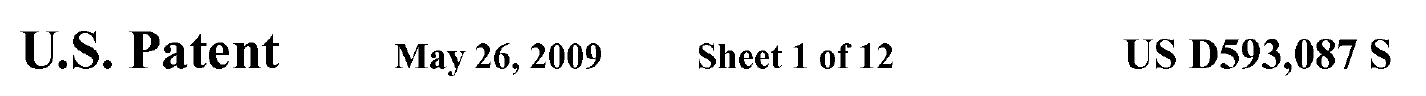 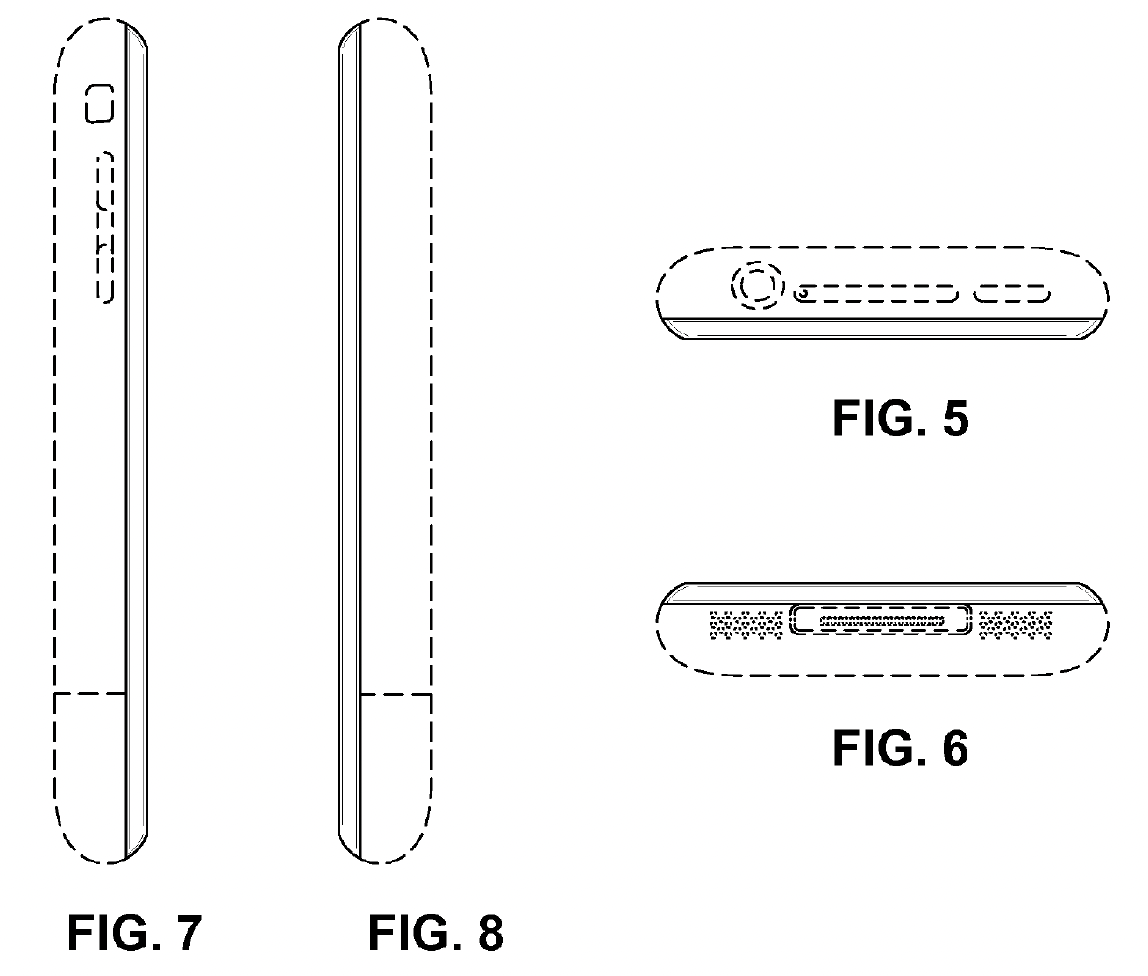 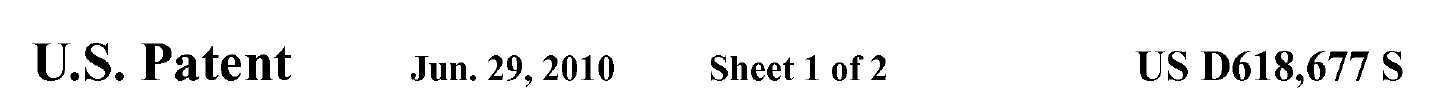 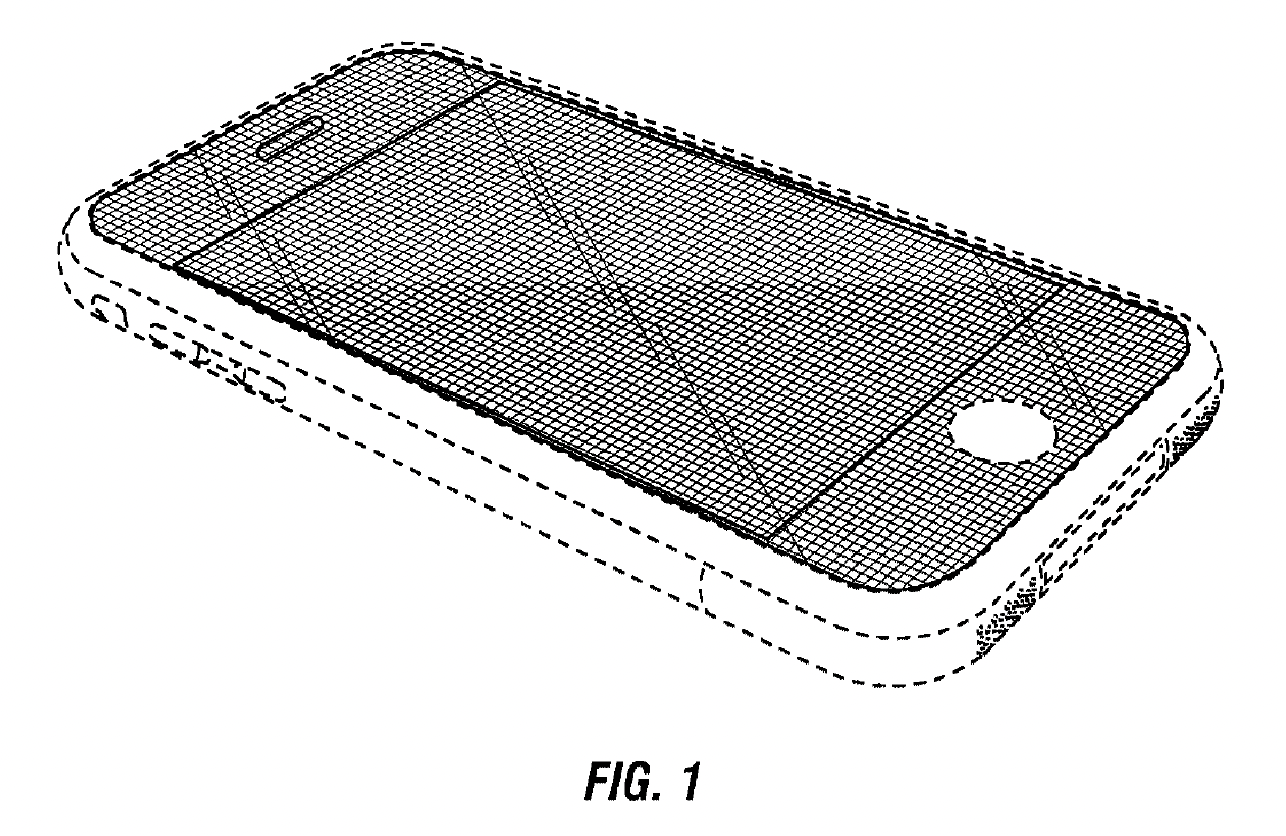 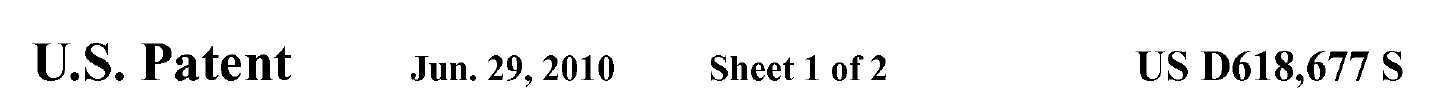 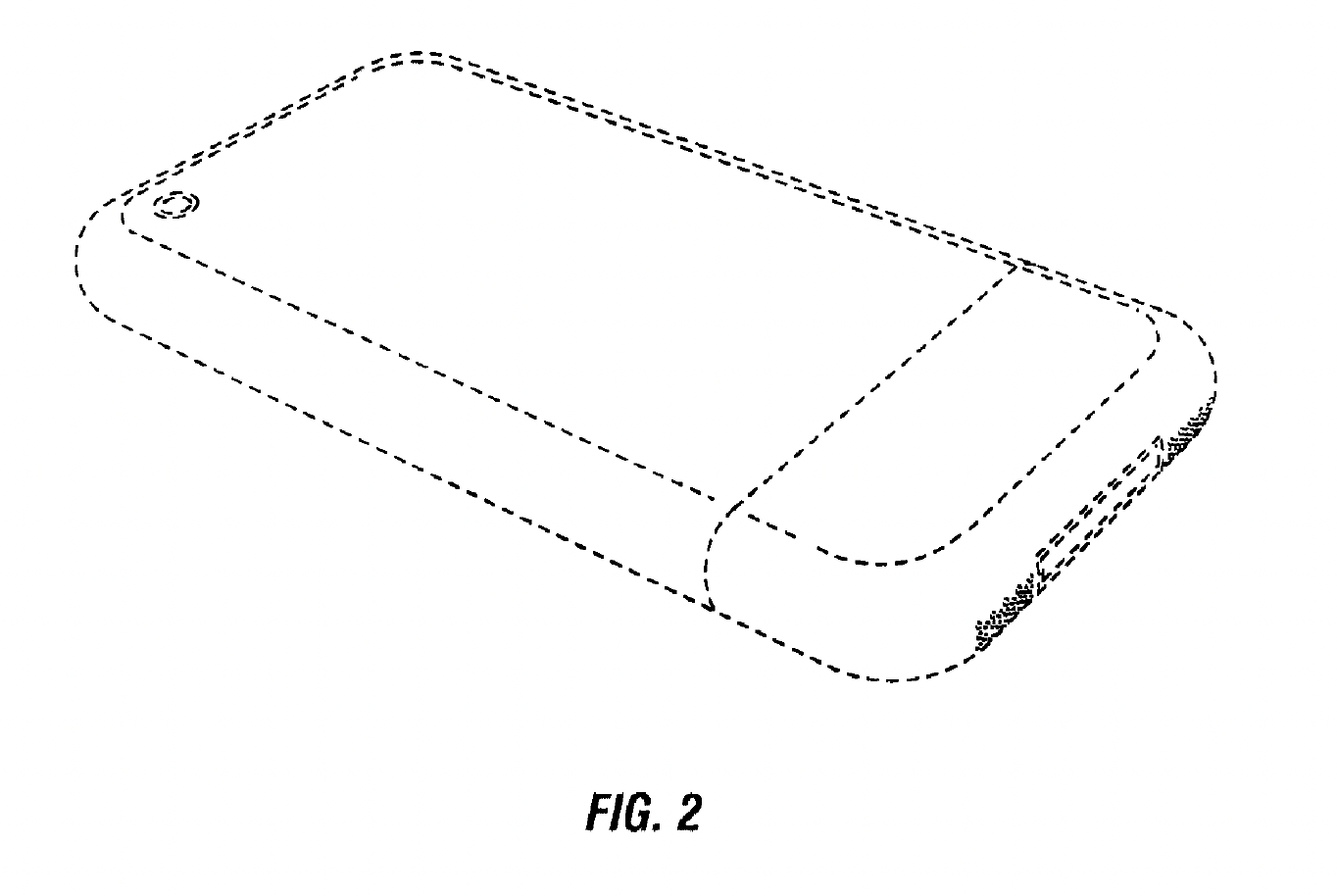 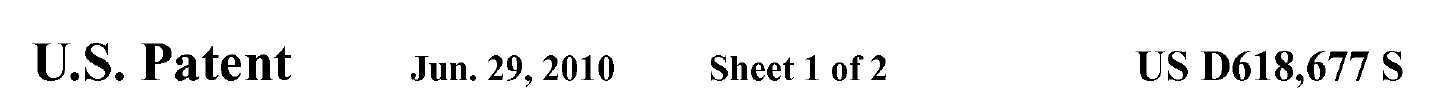 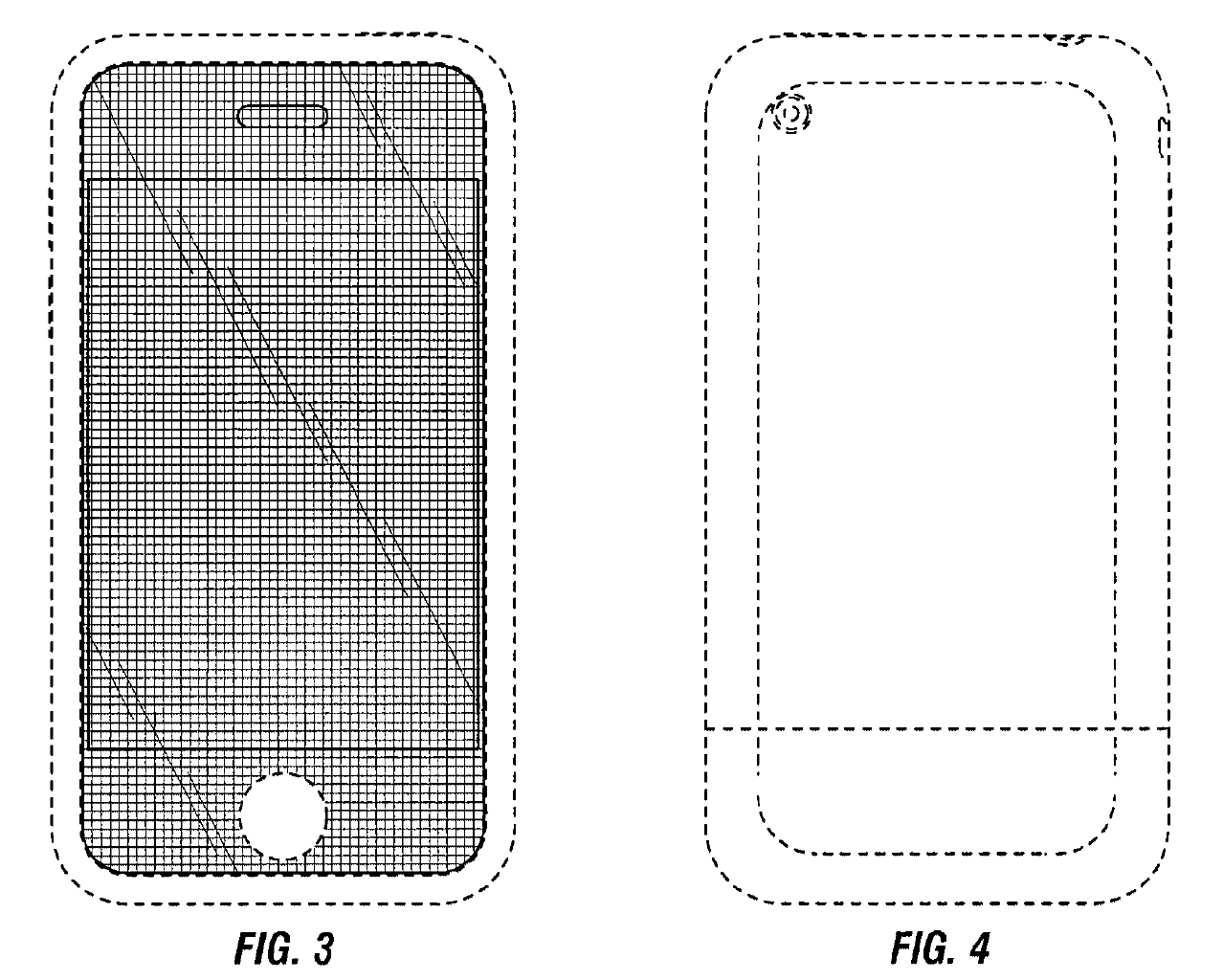 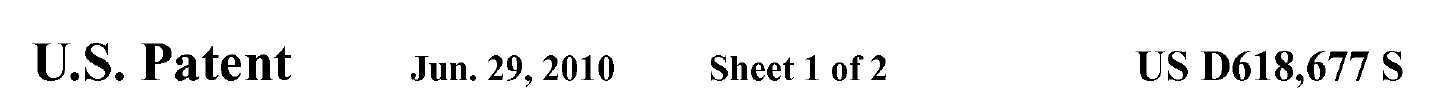 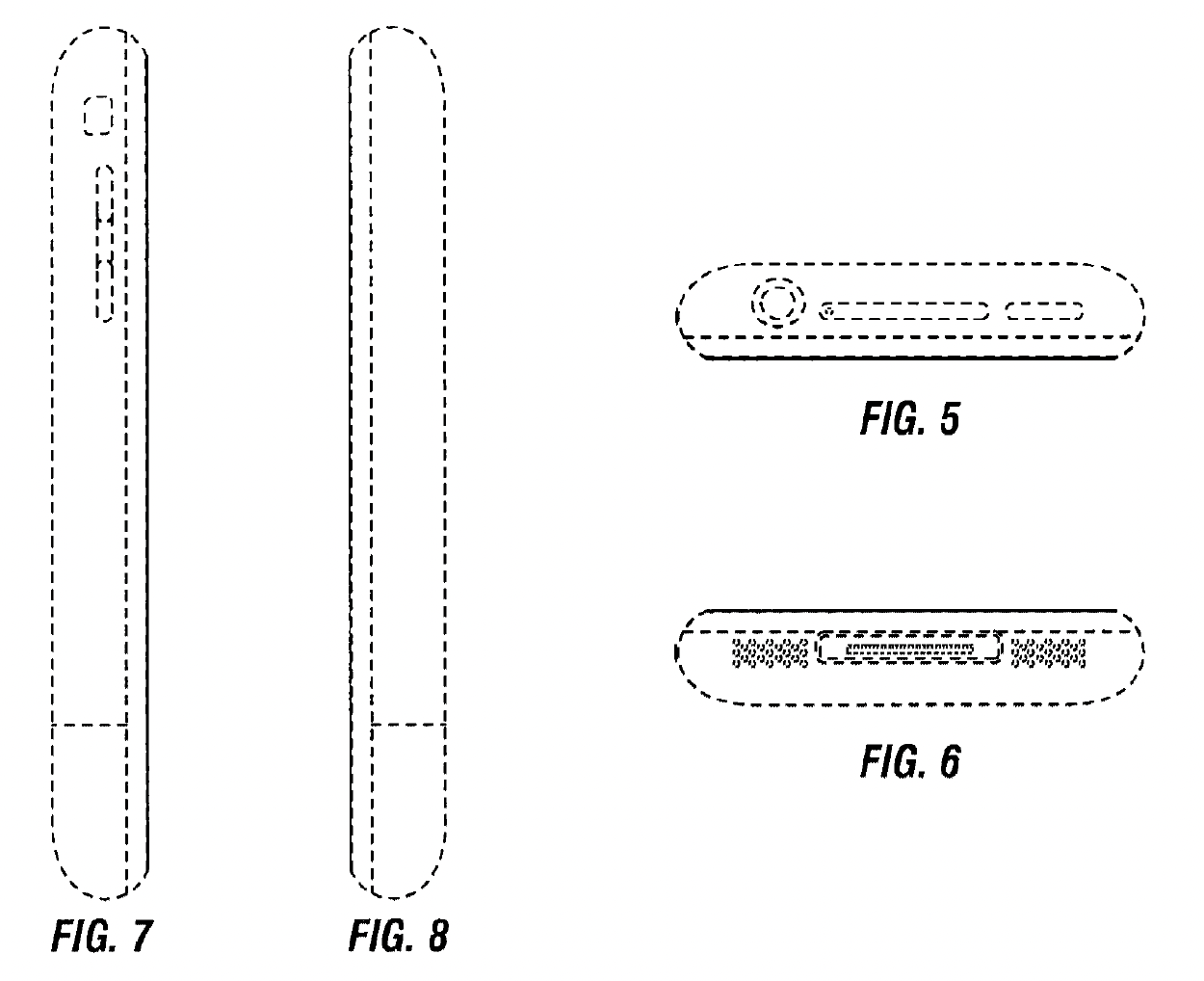 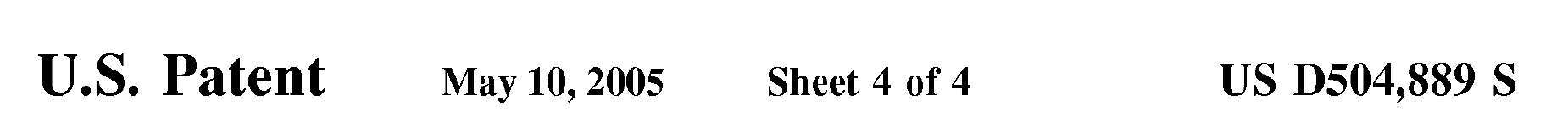 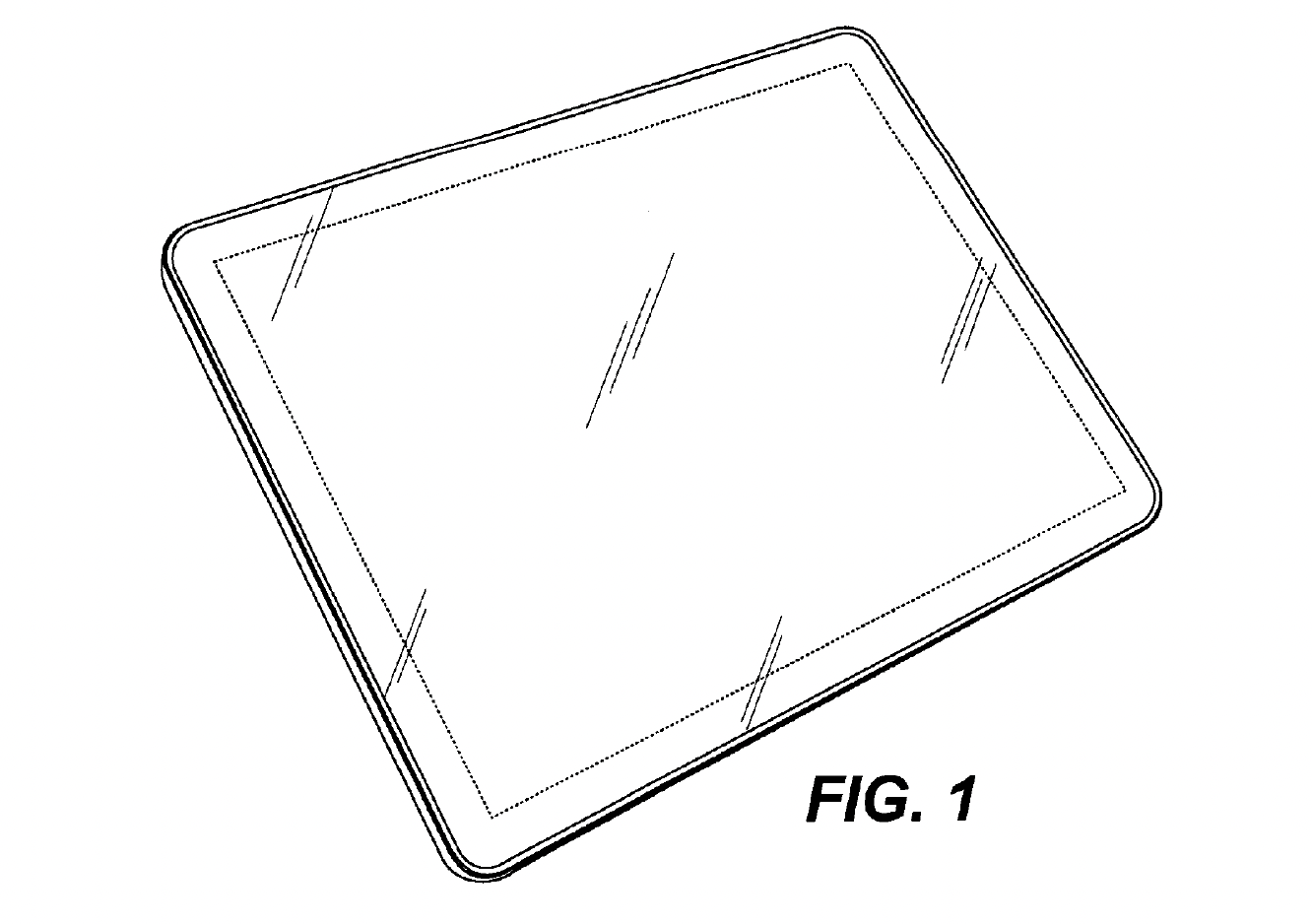 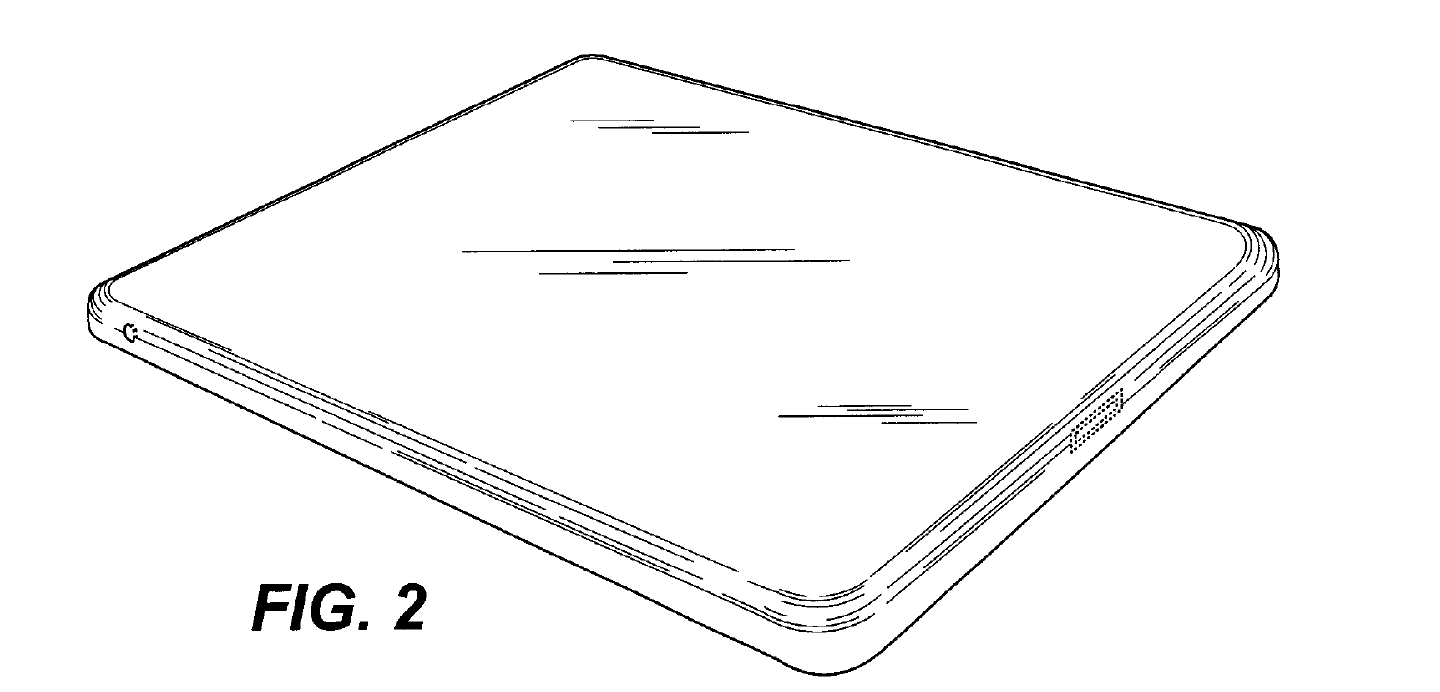 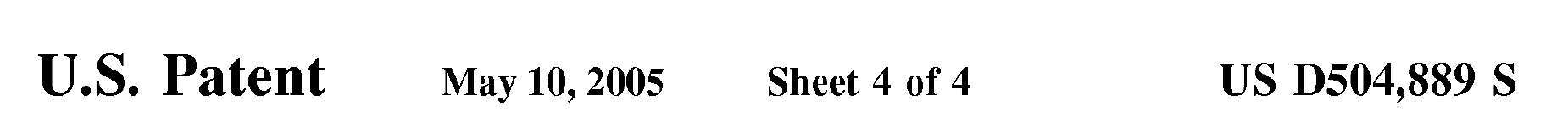 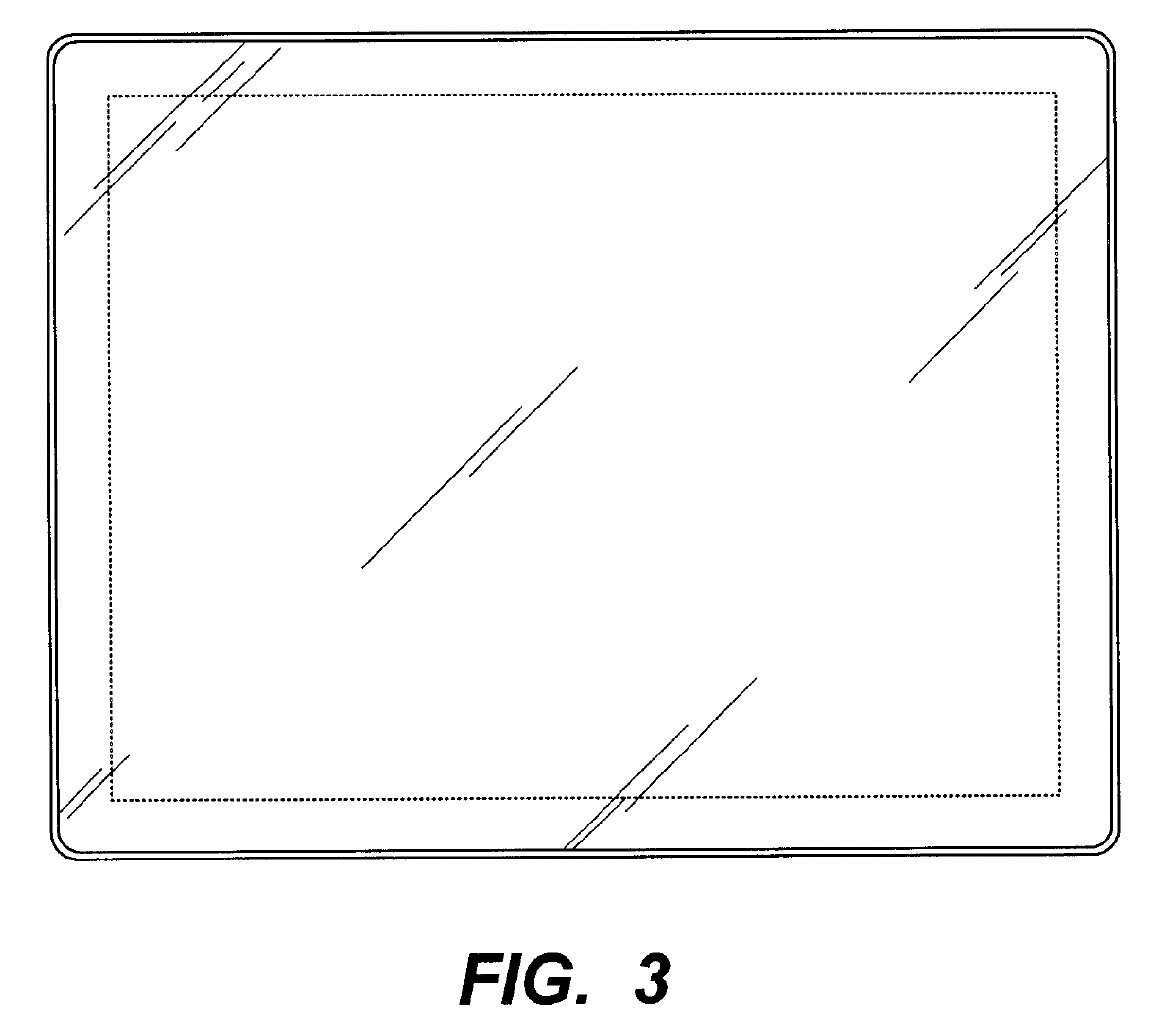 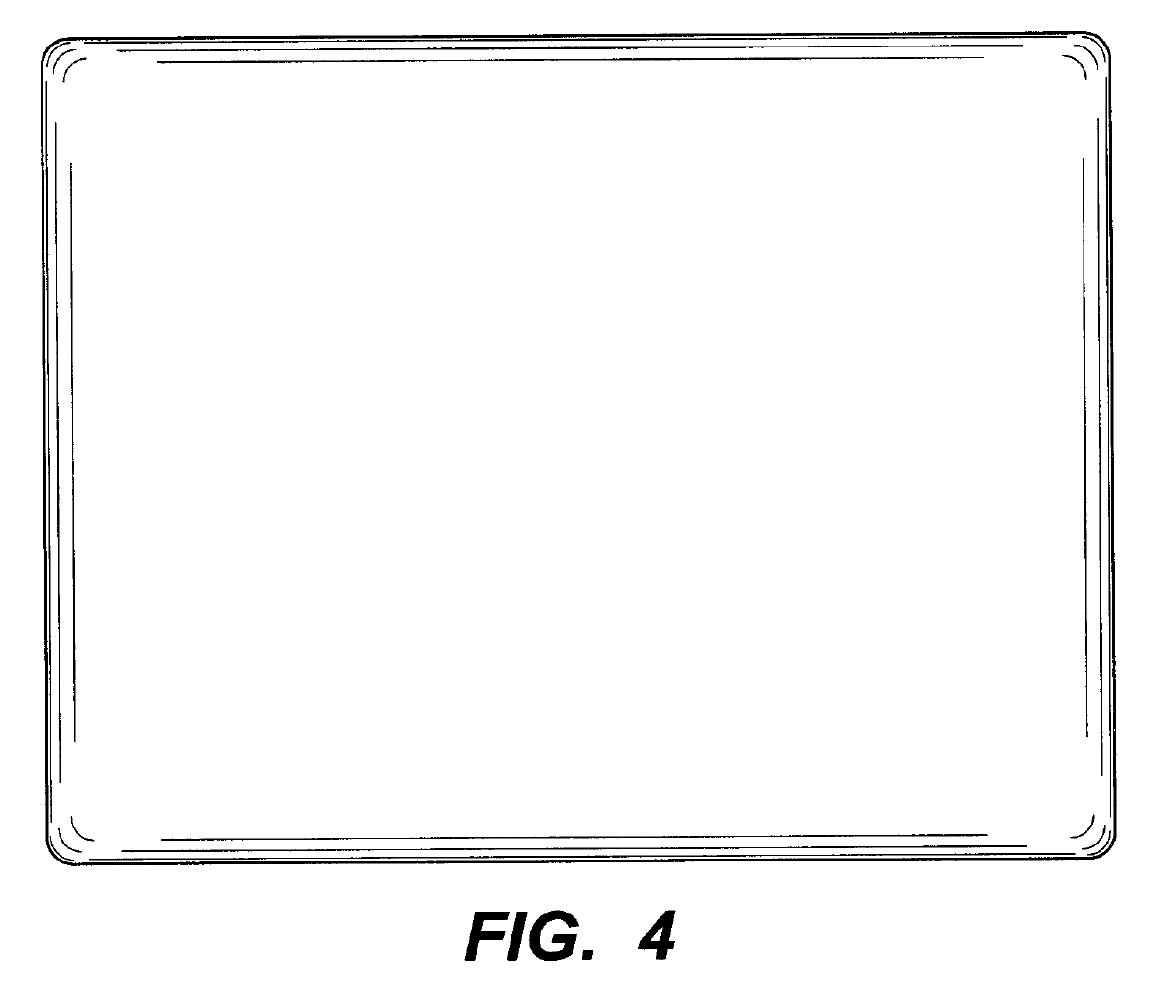 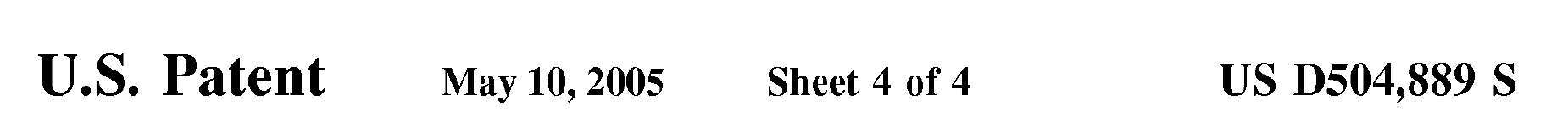 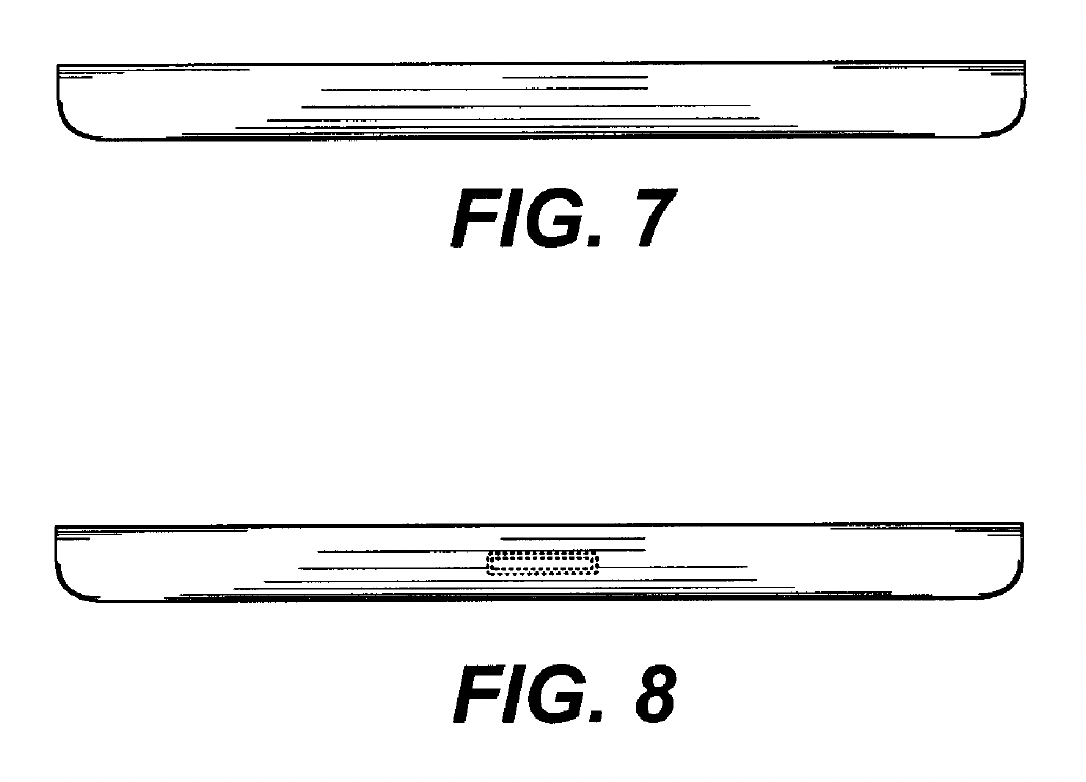 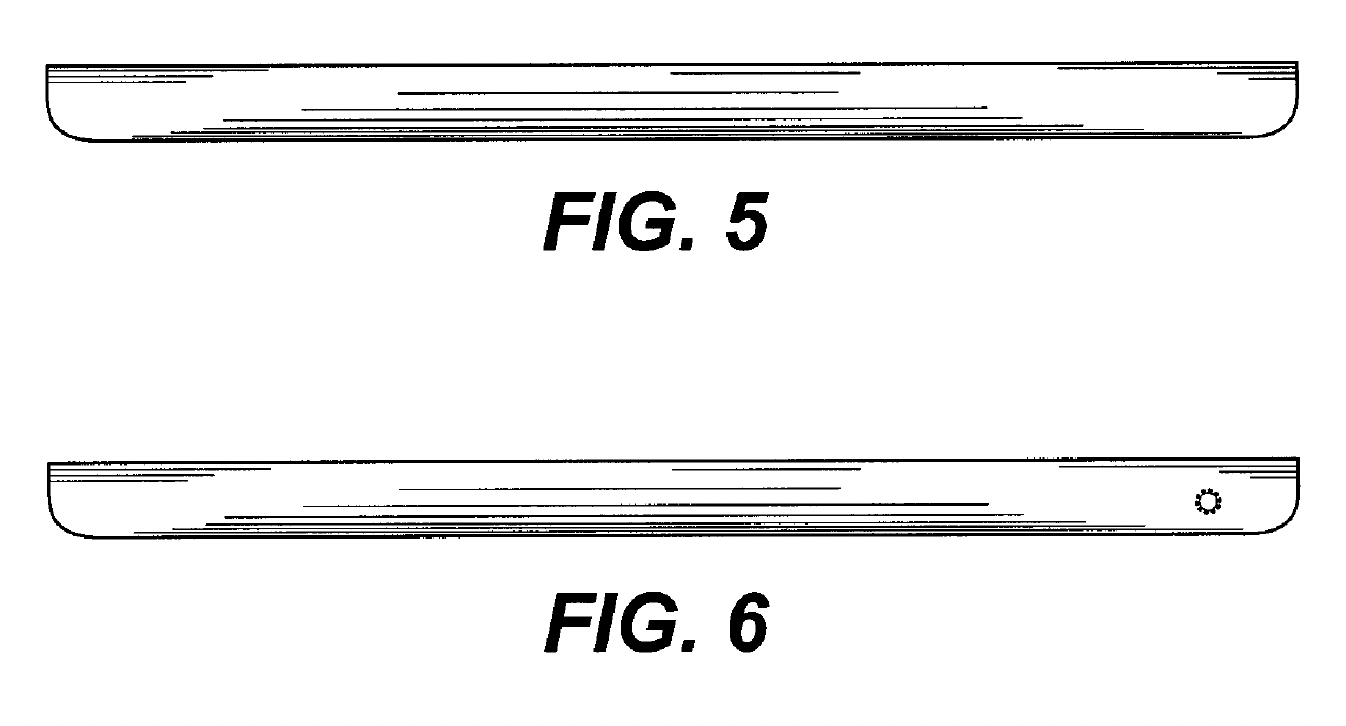 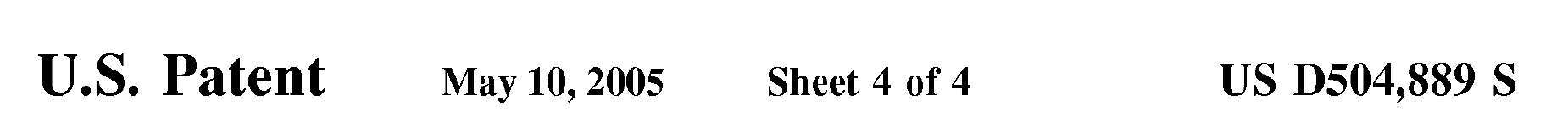 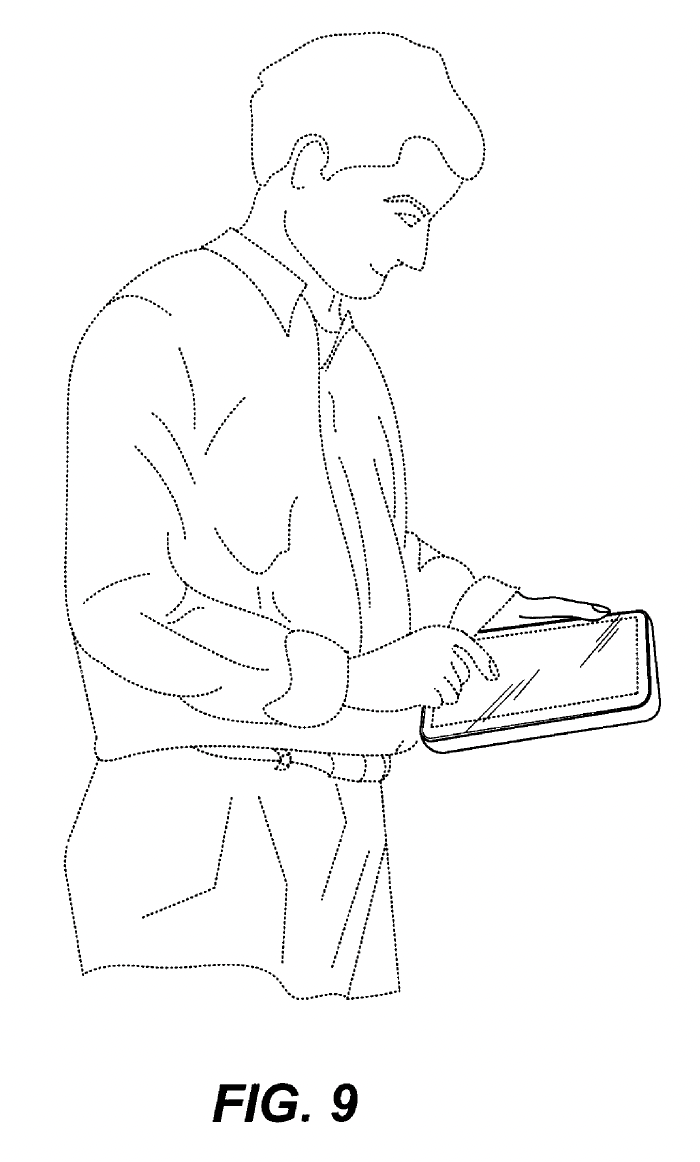 Novelty
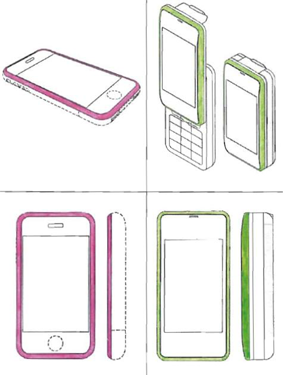 Japanese 
‘638 Patent
D’087 Patent
Nonobviousness
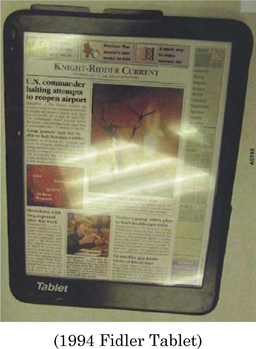 D’889 Patent
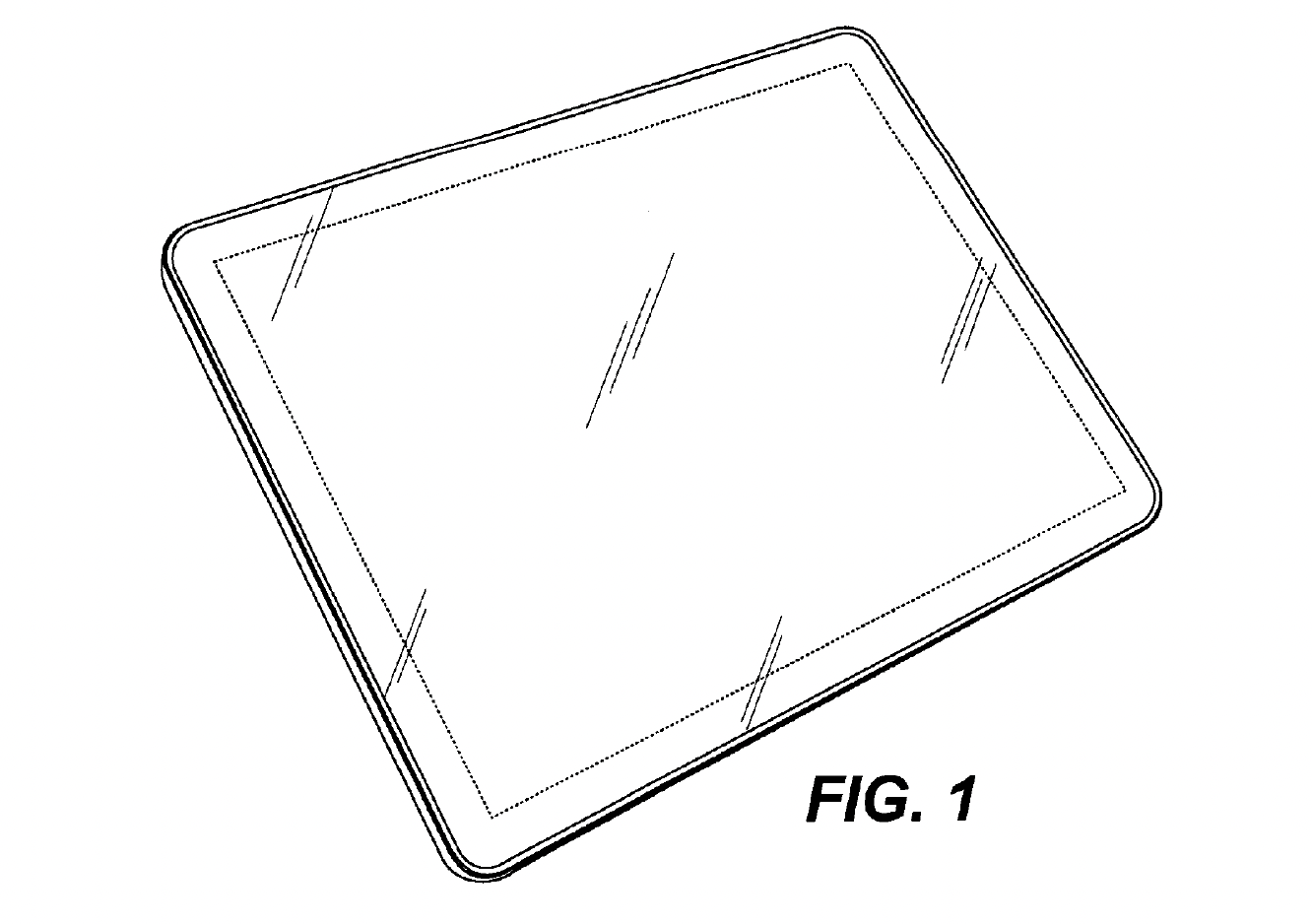 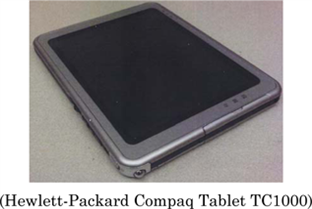 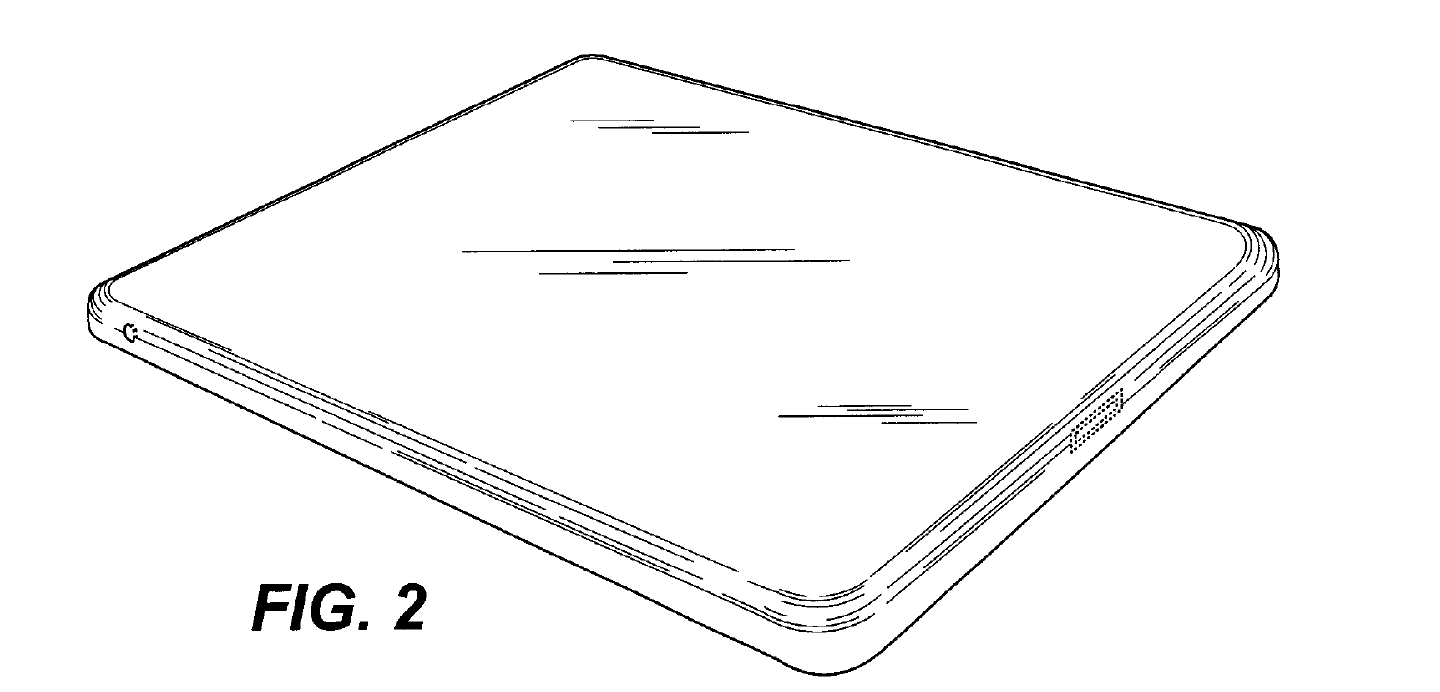 (Outmoded) “Point of Novelty” Test
Prior Art
Prior Art
Patented
Design
Novel features
Novelty & Nonobviousness concern 
relationship between red and blue zones
Prior Art
Patented
Design
Defendant’s
Product
Infringement concerns 
relationship between yellow and blue zones
Prior Art
Patented
Design
Novel features
Under point-of-novelty test, this is infringement
Prior Art
Patented
Design
Defendant’s
Product
Novel features
Under point-of-novelty test, this is not infringement
Litton v. Whirlpool(CAFC 1984)
Prior Art
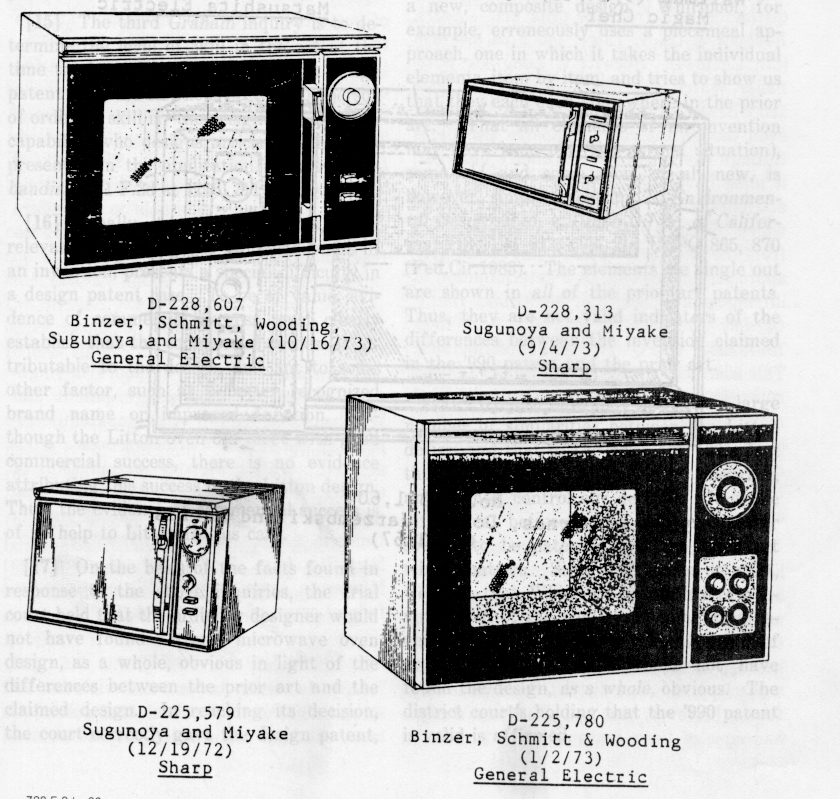 Prior Art
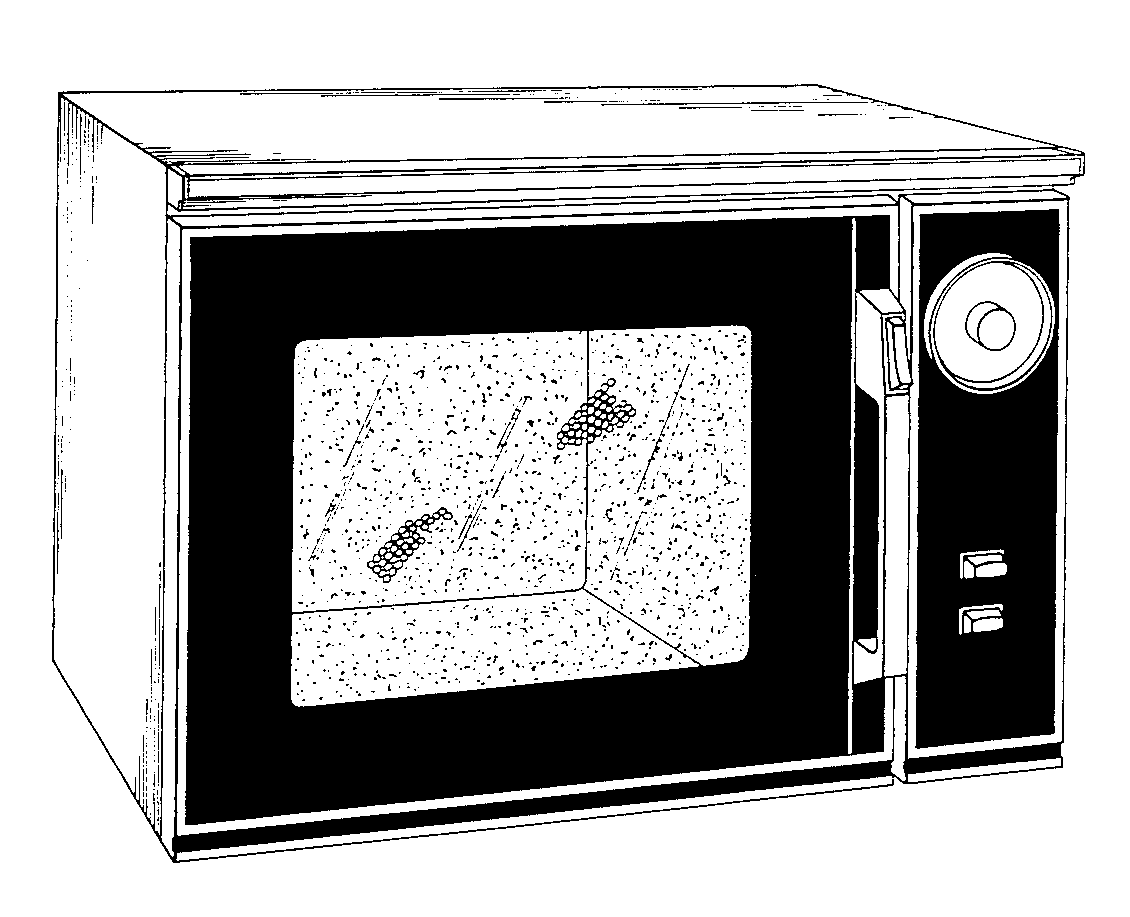 GE 607
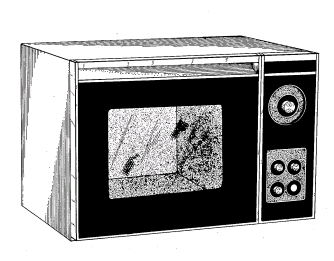 GE 780
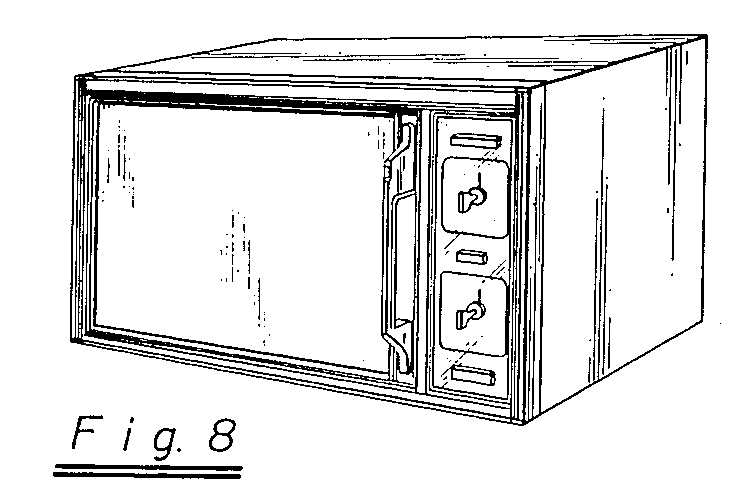 Sharp 313
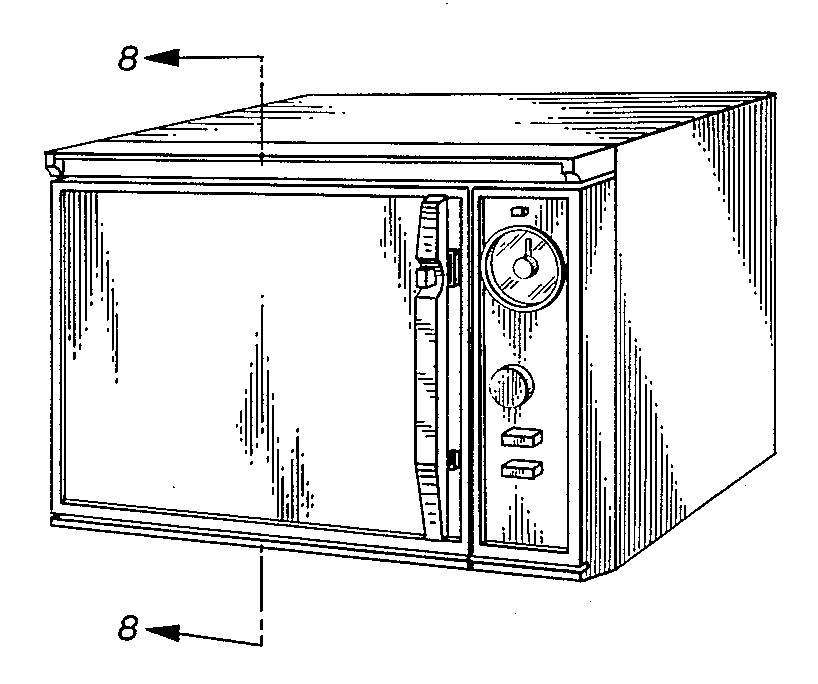 Sharp 579
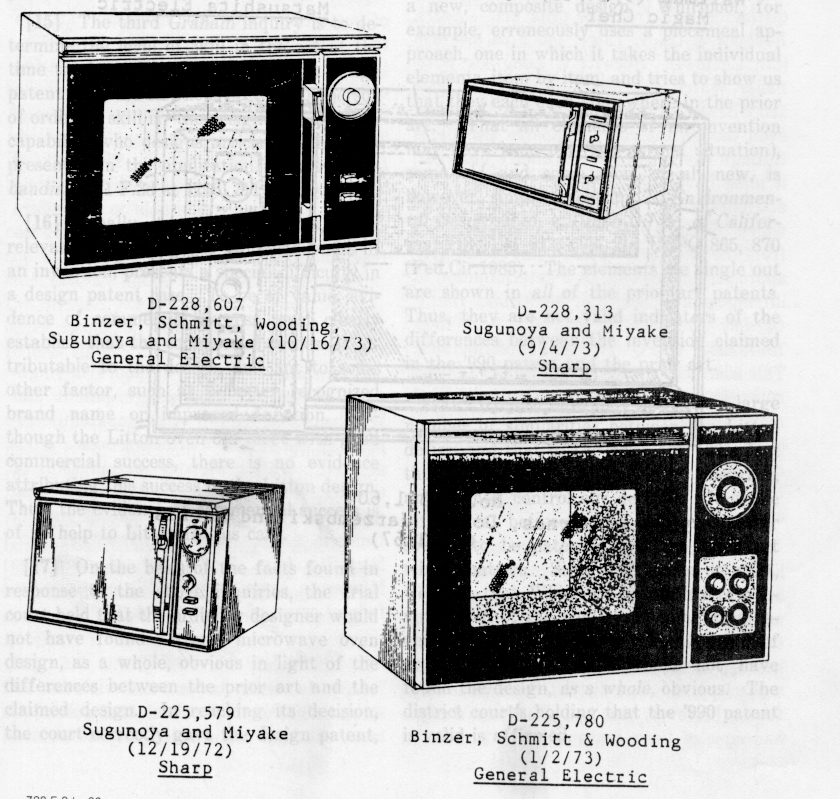 Prior Art
Plaintiff’s Product
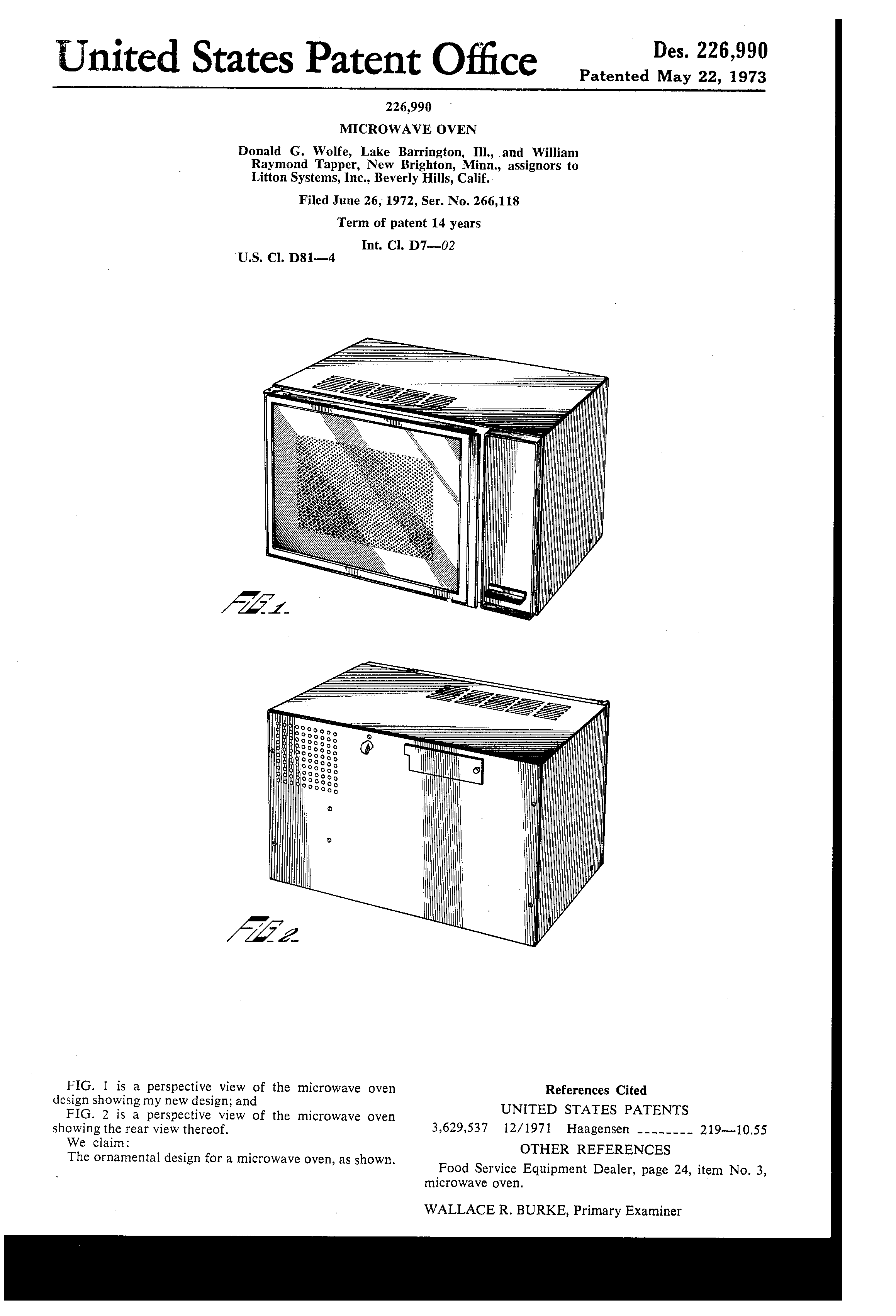 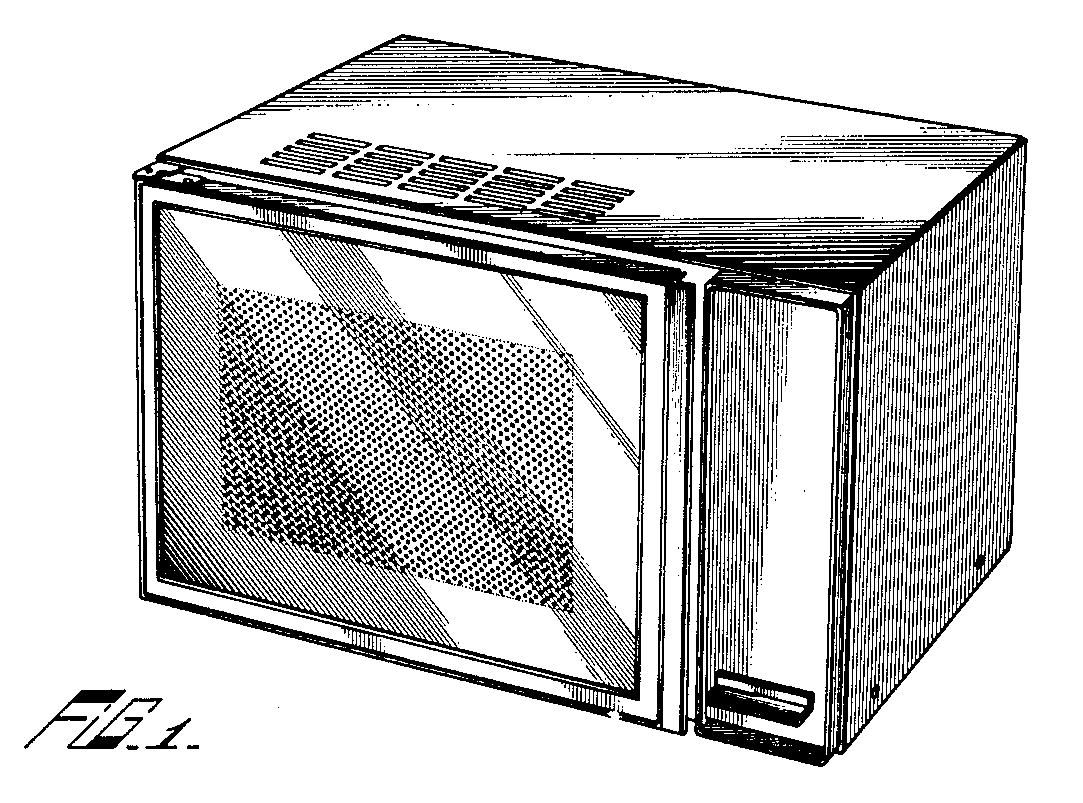 Litton Model 419
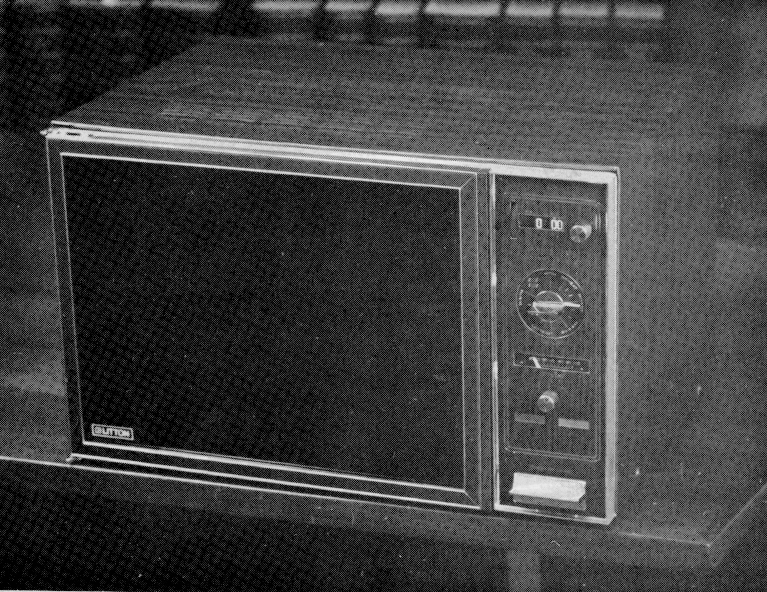 Defendant’s Product
Whirlpool Model 7600
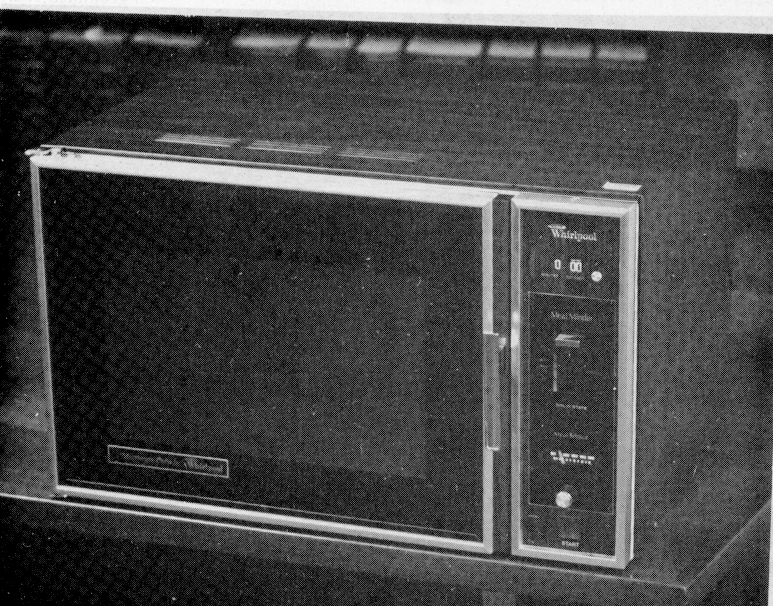 Prior Art
Plaintiff
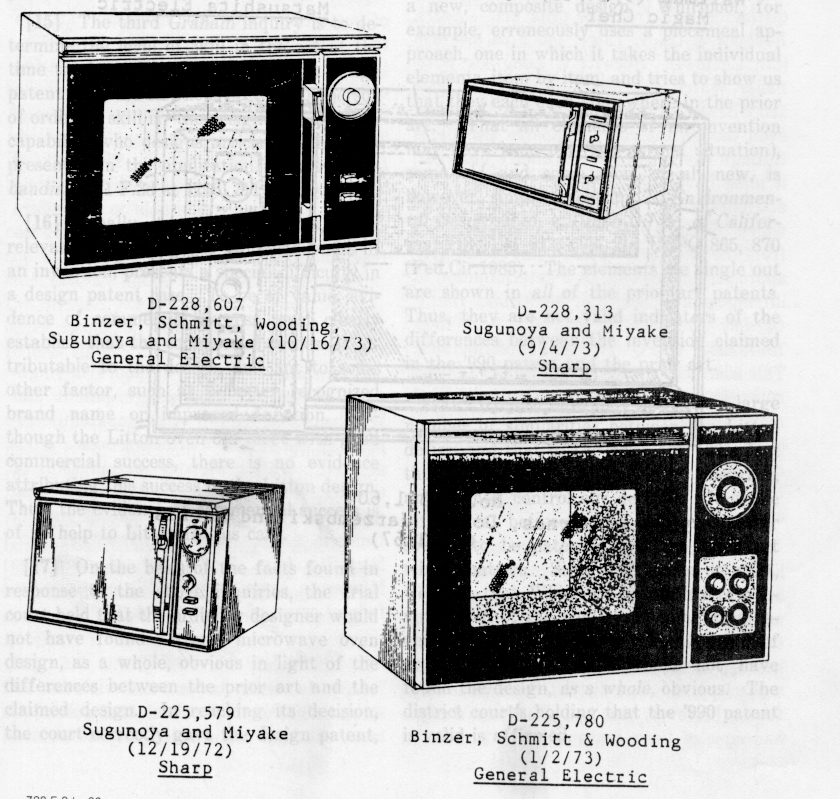 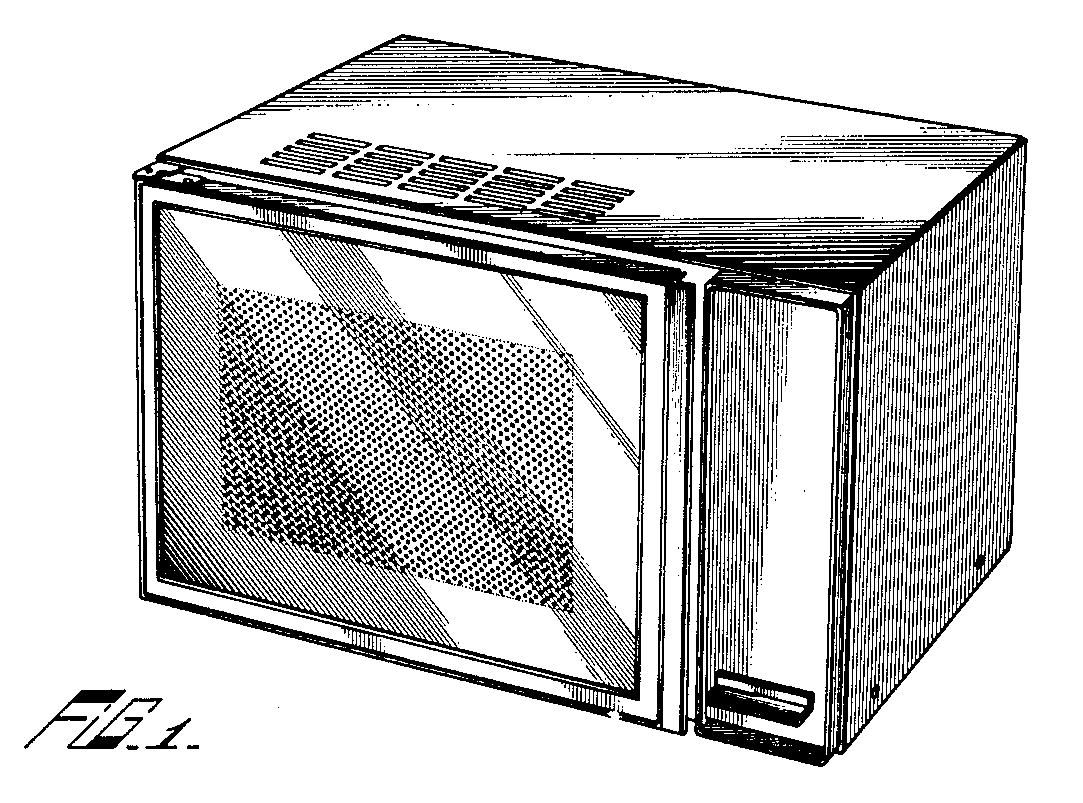 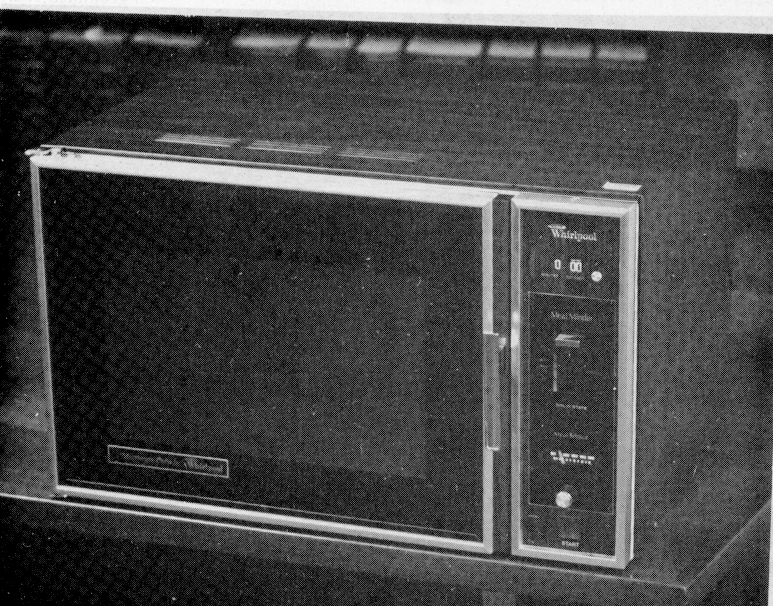 Defendant
Egyptian Goddess (2008)
Plaintiff’s Product
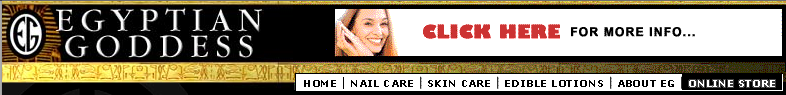 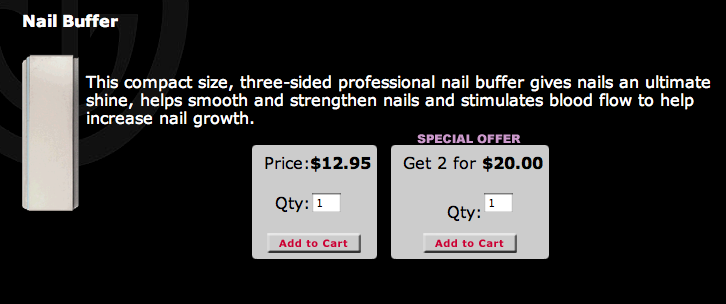 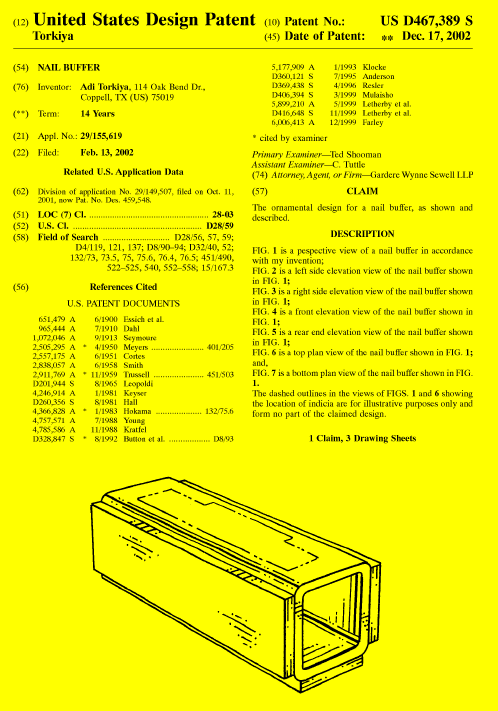 Defendant’s Product
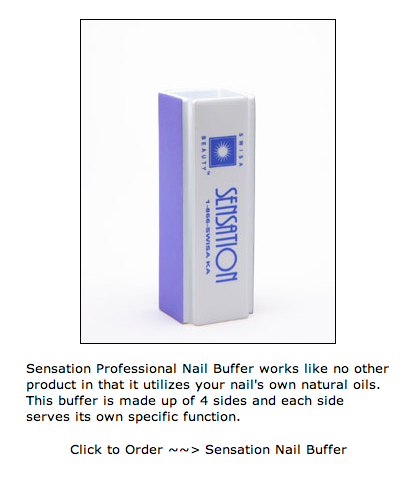 Comparison of both with Prior Art
Prior Art
Defendant
Plaintiff
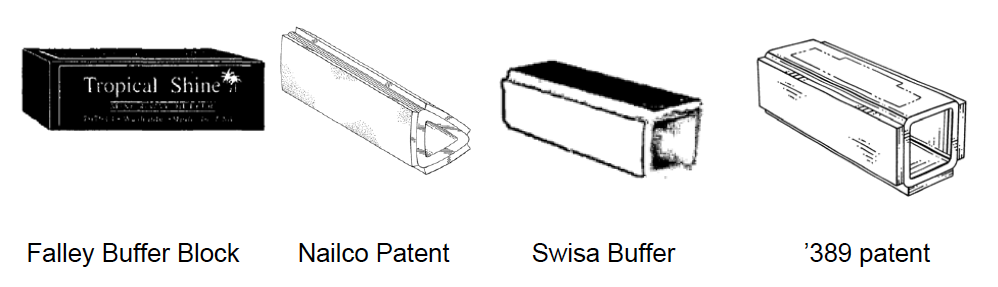 (The diagram is reprinted from the CAFC en banc opinion)
In Egyptian Goddess, the CAFC explicated the “ordinary observer” test for design-patent infringement as follows:
“[1] In some instances, the claimed design and the accused design will be sufficiently distinct that it will be clear without more that the patentee has not met its burden of proving the two designs would appear “substantially the same” to the ordinary observer, as required by Gorham. [2] In other instances, when the claimed and accused designs are not plainly dissimilar, resolution of the question whether the ordinary observer would consider the two designs to be substantially the same will benefit from a comparison of the claimed and accused designs with the prior art, as in many of the cases discussed above and in the case at bar. Where there are many examples of similar prior art designs, as in a case such as Whitman Saddle, differences between the claimed and accused designs that might not be noticeable in the abstract can become significant to the hypothetical ordinary observer who is conversant with the prior art. “
Step [1] makes clear that infringement of a design patent, unlike infringement of a utility patent, is not an “element-by-element” analysis.  Instead, the decisionmaker should compare the overall impressions created by the protected design and the accused product
Step [2] is loosely analogous to the principle, applicable to utility patents, that one cannot recover, through the doctrine of equivalents, territory that would have been deemed obvious in light of the prior art.
In Egyptian Goddess, the CAFC explicated the “ordinary observer” test for design-patent infringement as follows:
“[1] In some instances, the claimed design and the accused design will be sufficiently distinct that it will be clear without more that the patentee has not met its burden of proving the two designs would appear “substantially the same” to the ordinary observer, as required by Gorham. [2] In other instances, when the claimed and accused designs are not plainly dissimilar, resolution of the question whether the ordinary observer would consider the two designs to be substantially the same will benefit from a comparison of the claimed and accused designs with the prior art, as in many of the cases discussed above and in the case at bar. Where there are many examples of similar prior art designs, as in a case such as Whitman Saddle, differences between the claimed and accused designs that might not be noticeable in the abstract can become significant to the hypothetical ordinary observer who is conversant with the prior art. “
Step [1] makes clear that infringement of a design patent, unlike infringement of a utility patent, is not an “element-by-element” analysis.  Instead, the decisionmaker should compare the overall impressions created by the protected design and the accused product
Step [2] is loosely analogous to the principle, applicable to utility patents, that one cannot recover, through the doctrine of equivalents, territory that would have been deemed obvious in light of the prior art.
In Egyptian Goddess, the CAFC explicated the “ordinary observer” test for design-patent infringement as follows:
“[1] In some instances, the claimed design and the accused design will be sufficiently distinct that it will be clear without more that the patentee has not met its burden of proving the two designs would appear “substantially the same” to the ordinary observer, as required by Gorham. [2] In other instances, when the claimed and accused designs are not plainly dissimilar, resolution of the question whether the ordinary observer would consider the two designs to be substantially the same will benefit from a comparison of the claimed and accused designs with the prior art, as in many of the cases discussed above and in the case at bar. Where there are many examples of similar prior art designs, as in a case such as Whitman Saddle, differences between the claimed and accused designs that might not be noticeable in the abstract can become significant to the hypothetical ordinary observer who is conversant with the prior art. “
Step [1] makes clear that infringement of a design patent, unlike infringement of a utility patent, is not an “element-by-element” analysis.  Instead, the decisionmaker should compare the overall impressions created by the protected design and the accused product
Step [2] is loosely analogous to the principle, applicable to utility patents, that one cannot recover, through the doctrine of equivalents, territory that would have been deemed obvious in light of the prior art.
In Egyptian Goddess, the CAFC explicated the “ordinary observer” test for design-patent infringement as follows:
“[1] In some instances, the claimed design and the accused design will be sufficiently distinct that it will be clear without more that the patentee has not met its burden of proving the two designs would appear “substantially the same” to the ordinary observer, as required by Gorham. [2] In other instances, when the claimed and accused designs are not plainly dissimilar, resolution of the question whether the ordinary observer would consider the two designs to be substantially the same will benefit from a comparison of the claimed and accused designs with the prior art, as in many of the cases discussed above and in the case at bar. Where there are many examples of similar prior art designs, as in a case such as Whitman Saddle, differences between the claimed and accused designs that might not be noticeable in the abstract can become significant to the hypothetical ordinary observer who is conversant with the prior art. “
Step [1] makes clear that infringement of a design patent, unlike infringement of a utility patent, is not an “element-by-element” analysis.  Instead, the decisionmaker should compare the overall impressions created by the protected design and the accused product
Step [2] is loosely analogous to the principle, applicable to utility patents, that one cannot recover, through the doctrine of equivalents, territory that would have been deemed obvious in light of the prior art.
All-Elements Rule
Claim
All-Elements Rule
Claim
Elements
All-Elements Rule
Accused 
device
Claim
Elements
All-Elements Rule
Accused 
device
Claim
Elements
infringement
All-Elements Rule
Accused 
device
Claim
Elements
No (literal) infringement
All-Elements Rule
Accused 
device
Claim
Elements
No (literal) infringement
In Egyptian Goddess, the CAFC explicated the “ordinary observer” test for design-patent infringement as follows:
“[1] In some instances, the claimed design and the accused design will be sufficiently distinct that it will be clear without more that the patentee has not met its burden of proving the two designs would appear “substantially the same” to the ordinary observer, as required by Gorham. [2] In other instances, when the claimed and accused designs are not plainly dissimilar, resolution of the question whether the ordinary observer would consider the two designs to be substantially the same will benefit from a comparison of the claimed and accused designs with the prior art, as in many of the cases discussed above and in the case at bar. Where there are many examples of similar prior art designs, as in a case such as Whitman Saddle, differences between the claimed and accused designs that might not be noticeable in the abstract can become significant to the hypothetical ordinary observer who is conversant with the prior art. “
Step [1] makes clear that infringement of a design patent, unlike infringement of a utility patent, is not an “element-by-element” analysis.  Instead, the decisionmaker should compare the overall impressions created by the protected design and the accused product
Step [2] is loosely analogous to the principle, applicable to utility patents, that one cannot recover, through the doctrine of equivalents, territory that would have been deemed obvious in light of the prior art.
In Egyptian Goddess, the CAFC explicated the “ordinary observer” test for design-patent infringement as follows:
“[1] In some instances, the claimed design and the accused design will be sufficiently distinct that it will be clear without more that the patentee has not met its burden of proving the two designs would appear “substantially the same” to the ordinary observer, as required by Gorham. [2] In other instances, when the claimed and accused designs are not plainly dissimilar, resolution of the question whether the ordinary observer would consider the two designs to be substantially the same will benefit from a comparison of the claimed and accused designs with the prior art, as in many of the cases discussed above and in the case at bar. Where there are many examples of similar prior art designs, as in a case such as Whitman Saddle, differences between the claimed and accused designs that might not be noticeable in the abstract can become significant to the hypothetical ordinary observer who is conversant with the prior art. “
Step [1] makes clear that infringement of a design patent, unlike infringement of a utility patent, is not an “element-by-element” analysis.  Instead, the decisionmaker should compare the overall impressions created by the protected design and the accused product
Step [2] is loosely analogous to the principle, applicable to utility patents, that one cannot recover, through the doctrine of equivalents, territory that would have been deemed obvious in light of the prior art.
Prior Art
Prior 
Art
Obvious
Prior Art
Prior 
Art
Obvious
Prior Art
Prior 
Art
Original Claim
Obvious
Prior Art
Prior 
Art
Original Claim
§103 Problem
In Egyptian Goddess, the CAFC explicated the “ordinary observer” test for design-patent infringement as follows:
“[1] In some instances, the claimed design and the accused design will be sufficiently distinct that it will be clear without more that the patentee has not met its burden of proving the two designs would appear “substantially the same” to the ordinary observer, as required by Gorham. [2] In other instances, when the claimed and accused designs are not plainly dissimilar, resolution of the question whether the ordinary observer would consider the two designs to be substantially the same will benefit from a comparison of the claimed and accused designs with the prior art, as in many of the cases discussed above and in the case at bar. Where there are many examples of similar prior art designs, as in a case such as Whitman Saddle, differences between the claimed and accused designs that might not be noticeable in the abstract can become significant to the hypothetical ordinary observer who is conversant with the prior art. “
Step [1] makes clear that infringement of a design patent, unlike infringement of a utility patent, is not an “element-by-element” analysis.  Instead, the decisionmaker should compare the overall impressions created by the protected design and the accused product
Step [2] is loosely analogous to the principle, applicable to utility patents, that one cannot recover, through the doctrine of equivalents, territory that would have been deemed obvious in light of the prior art.
The following decisions illustrate how this approach has been interpreted in practice:
Wing Shing Products v. Sunbeam (SDNY 2009), aff’d per curiam, CAFC 2010
Minka v. Maxim (ND Tex 2009)
Smith v. CHF (SDNY 2011)
Victor Stanley v. Creative Pipe, 2011 LEXIS 112846 (D.Md. 2011)
Sofpool v. Kmart, No. 10-cv-3333 (ED CA 2013)
Wallace v. IdeaVillage (CAFC 2016) (nonprecedential)
Lanard Toys (CAFC 2020)
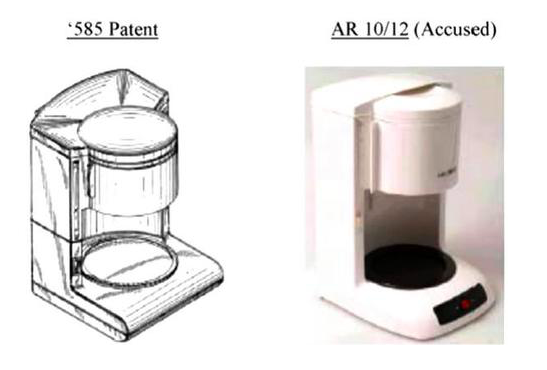 Prior Art
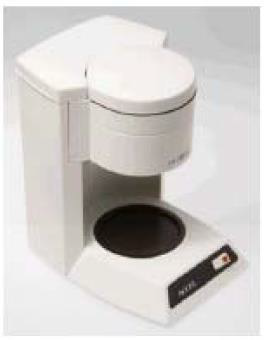 Source: https://www.law360.com/articles/576417/tests-for-design-patent-infringement-post-egyptian-goddess
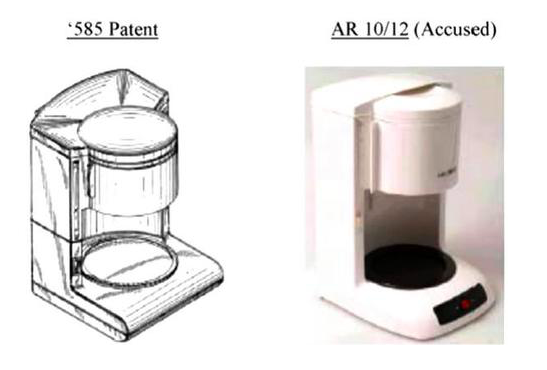 Prior Art
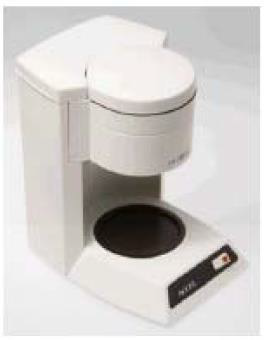 Held:  No infringement – against the background of “crowded” prior art. 
Wing Shing Products v. Sunbeam (SDNY 2009), aff’d per curiam, CAFC 2010
Source: https://www.law360.com/articles/576417/tests-for-design-patent-infringement-post-egyptian-goddess
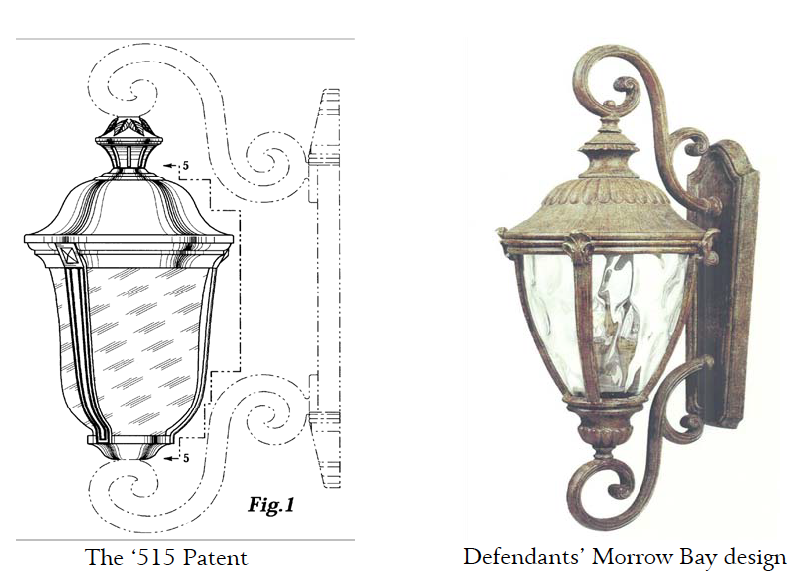 Held:  “The Court finds that an ordinary observer of Defendants’ accused designs would be left with the impression that it is substantially different from the ‘515 patent.
Comparing the figures of the ‘515 patent with the accused designs, the Court determines that the overall visual impressions are distinct, and it is readily apparent that an ordinary observer would not be confused. There are several differences that would be readily apparent to an ordinary observer….”
silhouette;
Shape of top finials
Amount of ornamentation
Shape of lower medallions

Minka v. Maxim (ND Tex 2009)
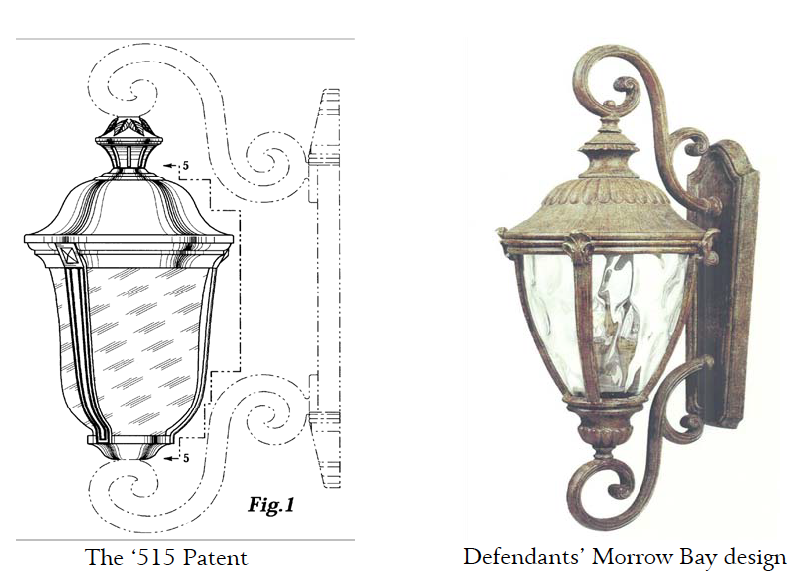 Held:  “The Court finds that an ordinary observer of Defendants’ accused designs would be left with the impression that it is substantially different from the ‘515 patent.
Comparing the figures of the ‘515 patent with the accused designs, the Court determines that the overall visual impressions are distinct, and it is readily apparent that an ordinary observer would not be confused. There are several differences that would be readily apparent to an ordinary observer….”
silhouette;
Shape of top finials
Amount of ornamentation
Shape of lower medallions

Minka v. Maxim (ND Tex 2009)
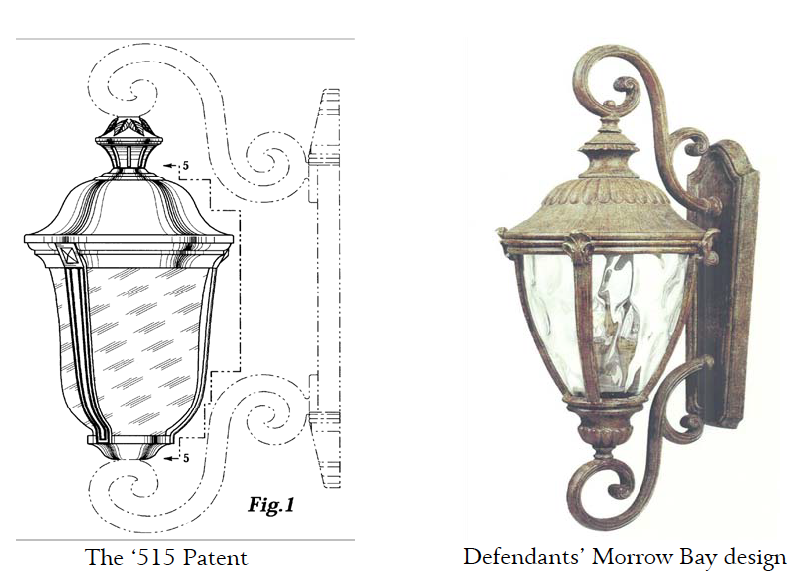 Held:  “The Court finds that an ordinary observer of Defendants’ accused designs would be left with the impression that it is substantially different from the ‘515 patent.
Comparing the figures of the ‘515 patent with the accused designs, the Court determines that the overall visual impressions are distinct, and it is readily apparent that an ordinary observer would not be confused. There are several differences that would be readily apparent to an ordinary observer….”
silhouette;
Shape of top finials
Amount of ornamentation
Shape of lower medallions

Minka v. Maxim (ND Tex 2009)
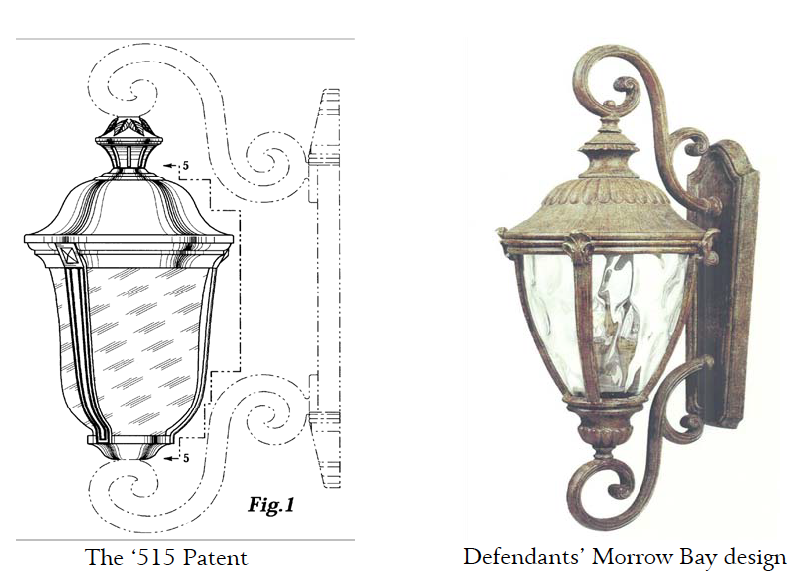 Held:  “The Court finds that an ordinary observer of Defendants’ accused designs would be left with the impression that it is substantially different from the ‘515 patent.
Comparing the figures of the ‘515 patent with the accused designs, the Court determines that the overall visual impressions are distinct, and it is readily apparent that an ordinary observer would not be confused. There are several differences that would be readily apparent to an ordinary observer….”
silhouette;
Shape of top finials
Amount of ornamentation
Shape of lower medallions

Minka v. Maxim (ND Tex 2009)
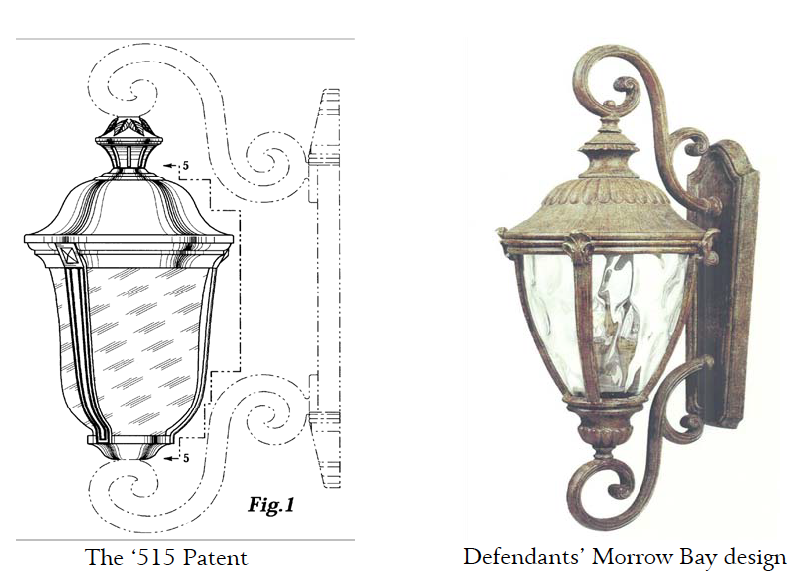 Held:  “The Court finds that an ordinary observer of Defendants’ accused designs would be left with the impression that it is substantially different from the ‘515 patent.
Comparing the figures of the ‘515 patent with the accused designs, the Court determines that the overall visual impressions are distinct, and it is readily apparent that an ordinary observer would not be confused. There are several differences that would be readily apparent to an ordinary observer….”
silhouette;
Shape of top finials
Amount of ornamentation
Shape of lower medallions

Minka v. Maxim (ND Tex 2009)
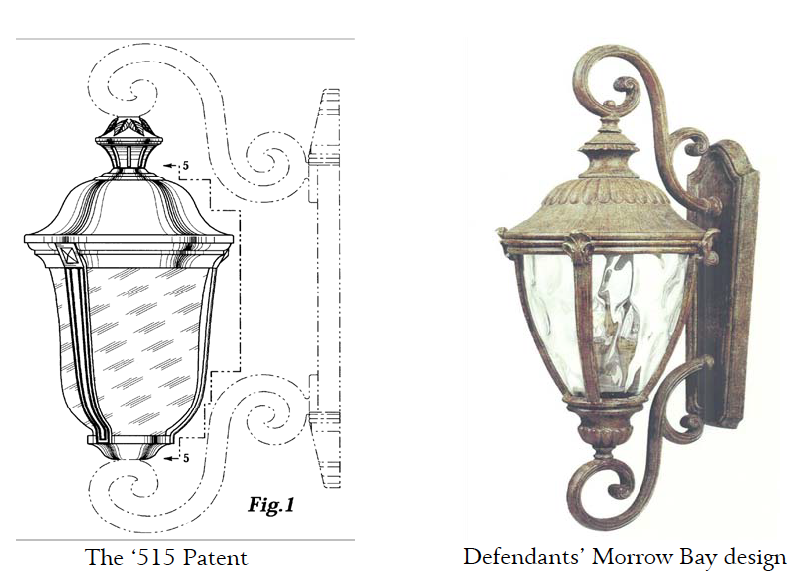 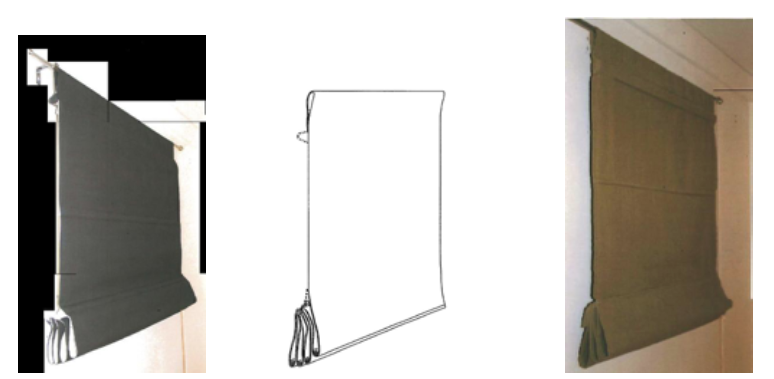 Design Patent
Prior Art
Defendant
Source for the images:  https://www.finnegan.com/en/insights/five-years-later-did-egyptian-goddess-live-up-to-the-hype.html
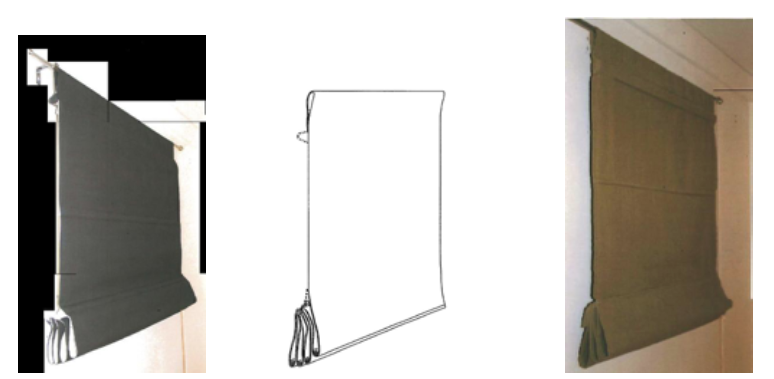 Design Patent
Prior Art
Defendant
The court denies defendant’s motion for summary judgment on the ground that: “Assuming that these examples are prior art, a review of these images reveals that an ordinary observer, familiar with these designs, could still be deceived into believing that the accused product is the same as the patented design. In fact, a hypothetical ordinary observer would likely attach more importance to at least one aspect of the claimed design when viewed in the context of CHF's prior art examples — the folds that stack and cascade slightly upwards at the bottom of the '651 and '039 designs' shade when the shade is raised. This feature is also in [defendant’s] Pole-Top Roman Shade and is largely why an ordinary observer could be deceived into believing that the accused product is the same as the patented design.” Smith v. CHF (SDNY 2011)
Source for the images:  https://www.finnegan.com/en/insights/five-years-later-did-egyptian-goddess-live-up-to-the-hype.html
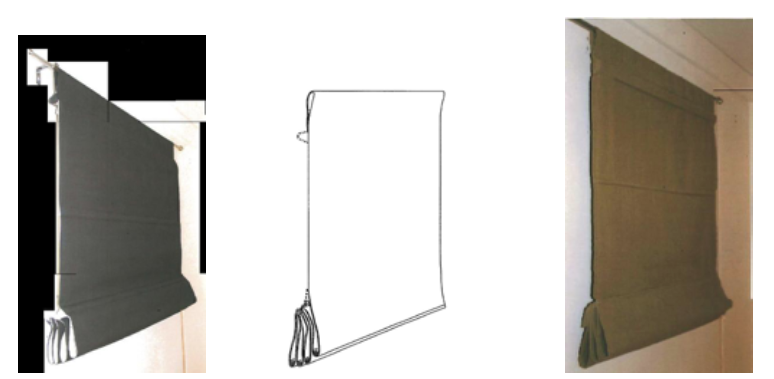 Design Patent
Prior Art
Defendant
The court denies defendant’s motion for summary judgment on the ground that: “Assuming that these examples are prior art, a review of these images reveals that an ordinary observer, familiar with these designs, could still be deceived into believing that the accused product is the same as the patented design. In fact, a hypothetical ordinary observer would likely attach more importance to at least one aspect of the claimed design when viewed in the context of CHF's prior art examples — the folds that stack and cascade slightly upwards at the bottom of the '651 and '039 designs' shade when the shade is raised. This feature is also in [defendant’s] Pole-Top Roman Shade and is largely why an ordinary observer could be deceived into believing that the accused product is the same as the patented design.” Smith v. CHF (SDNY 2011)
Source for the images:  https://www.finnegan.com/en/insights/five-years-later-did-egyptian-goddess-live-up-to-the-hype.html
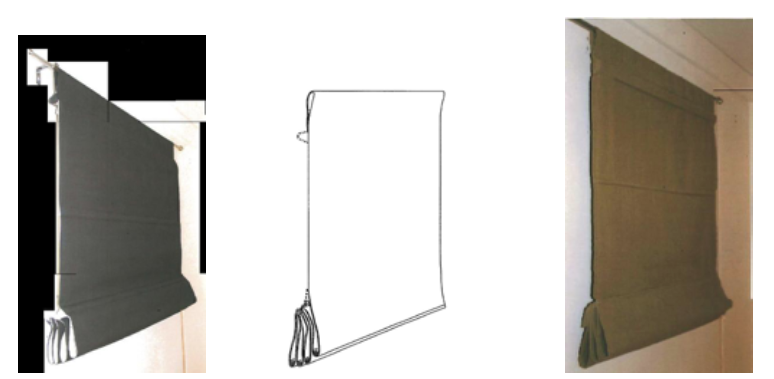 Design Patent
Prior Art
Defendant
The court denies defendant’s motion for summary judgment on the ground that: “Assuming that these examples are prior art, a review of these images reveals that an ordinary observer, familiar with these designs, could still be deceived into believing that the accused product is the same as the patented design. In fact, a hypothetical ordinary observer would likely attach more importance to at least one aspect of the claimed design when viewed in the context of CHF's prior art examples — the folds that stack and cascade slightly upwards at the bottom of the '651 and '039 designs' shade when the shade is raised. This feature is also in [defendant’s] Pole-Top Roman Shade and is largely why an ordinary observer could be deceived into believing that the accused product is the same as the patented design.” Smith v. CHF (SDNY 2011)
Source for the images:  https://www.finnegan.com/en/insights/five-years-later-did-egyptian-goddess-live-up-to-the-hype.html
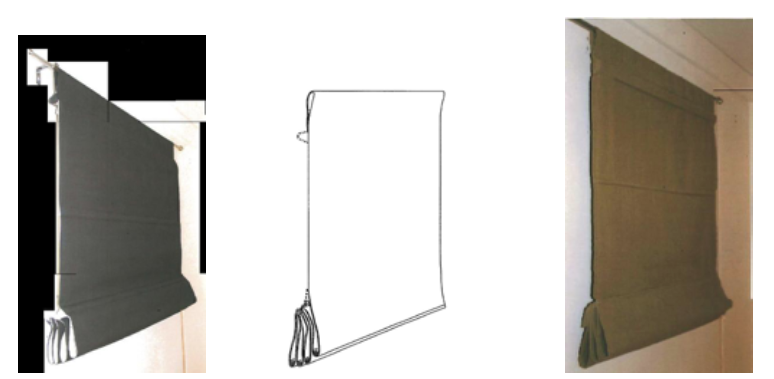 Design Patent
Prior Art
Defendant
The court denies defendant’s motion for summary judgment on the ground that: “Assuming that these examples are prior art, a review of these images reveals that an ordinary observer, familiar with these designs, could still be deceived into believing that the accused product is the same as the patented design. In fact, a hypothetical ordinary observer would likely attach more importance to at least one aspect of the claimed design when viewed in the context of CHF's prior art examples — the folds that stack and cascade slightly upwards at the bottom of the '651 and '039 designs' shade when the shade is raised. This feature is also in [defendant’s] Pole-Top Roman Shade and is largely why an ordinary observer could be deceived into believing that the accused product is the same as the patented design.” Smith v. CHF (SDNY 2011)
Source for the images:  https://www.finnegan.com/en/insights/five-years-later-did-egyptian-goddess-live-up-to-the-hype.html
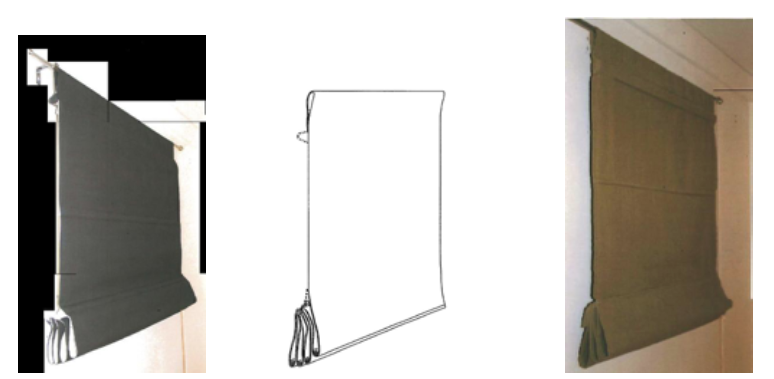 Design Patent
Prior Art
Defendant
The court denies defendant’s motion for summary judgment on the ground that: “Assuming that these examples are prior art, a review of these images reveals that an ordinary observer, familiar with these designs, could still be deceived into believing that the accused product is the same as the patented design. In fact, a hypothetical ordinary observer would likely attach more importance to at least one aspect of the claimed design when viewed in the context of CHF's prior art examples — the folds that stack and cascade slightly upwards at the bottom of the '651 and '039 designs' shade when the shade is raised. This feature is also in [defendant’s] Pole-Top Roman Shade and is largely why an ordinary observer could be deceived into believing that the accused product is the same as the patented design.” Smith v. CHF (SDNY 2011)
Source for the images:  https://www.finnegan.com/en/insights/five-years-later-did-egyptian-goddess-live-up-to-the-hype.html
Victor Stanley v. Creative Pipe, 2011 LEXIS 112846 (D.Md. 2011)
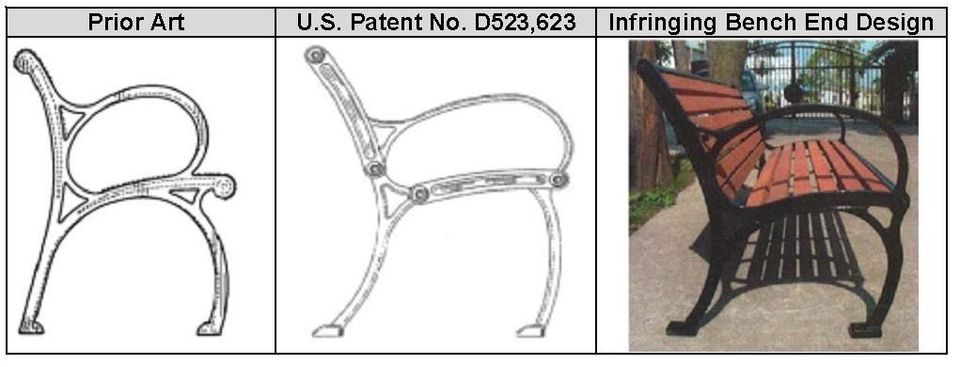 Images from https://www.wilsonlegalgroup.com/how-to-determine-infringement-of-a-design-patent
Victor Stanley v. Creative Pipe, 2011 LEXIS 112846 (D.Md. 2011)
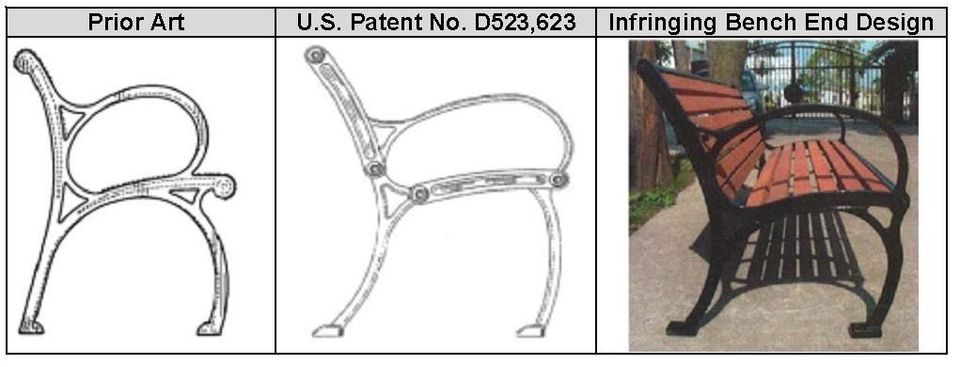 Defendant held liable because ““an ordinary observer, familiar with prior art designs, would be unable to easily distinguish them in a side-by-side comparison without unusually careful effort.”
Images from https://www.wilsonlegalgroup.com/how-to-determine-infringement-of-a-design-patent
Design Patent D480,817: “Above Ground Swimming Pool”
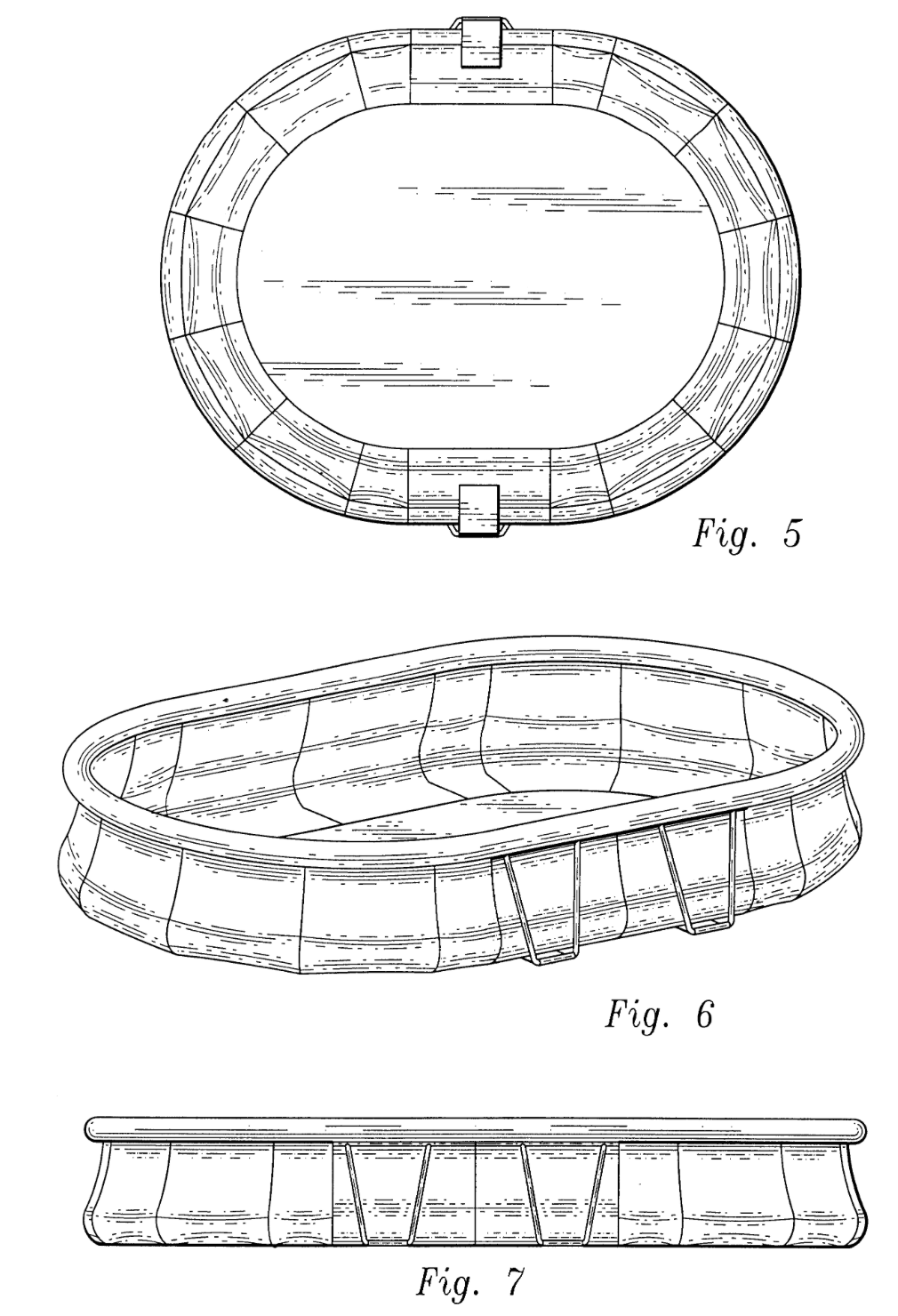 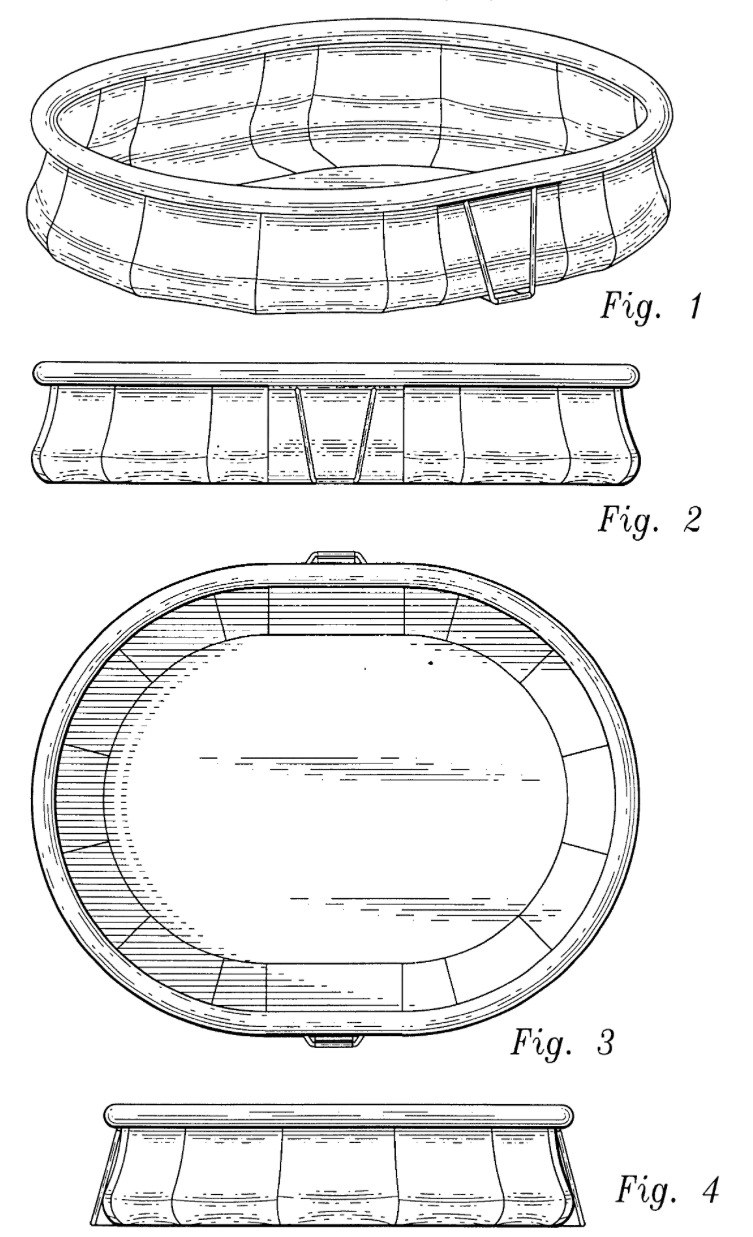 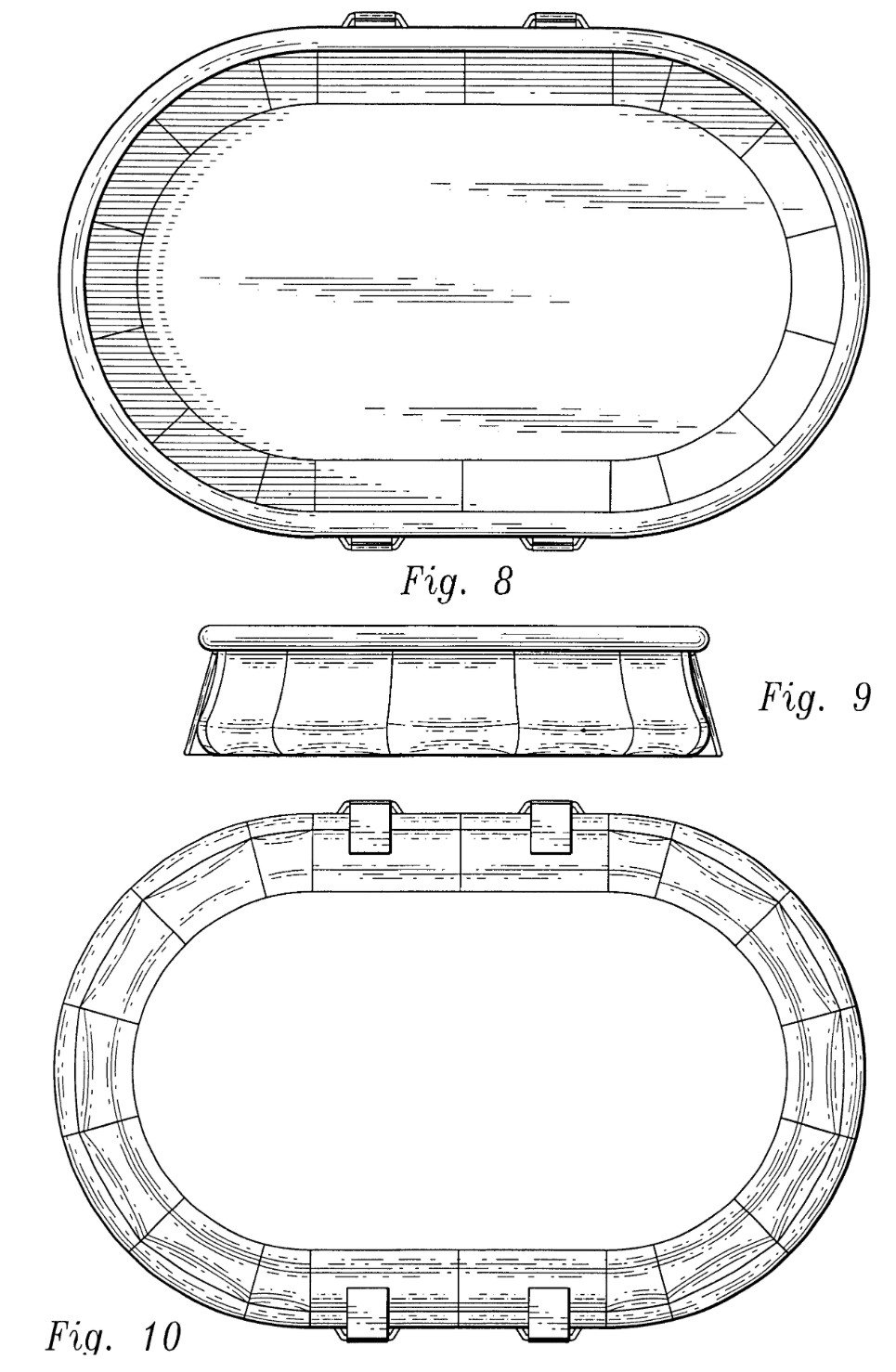 Design Patent
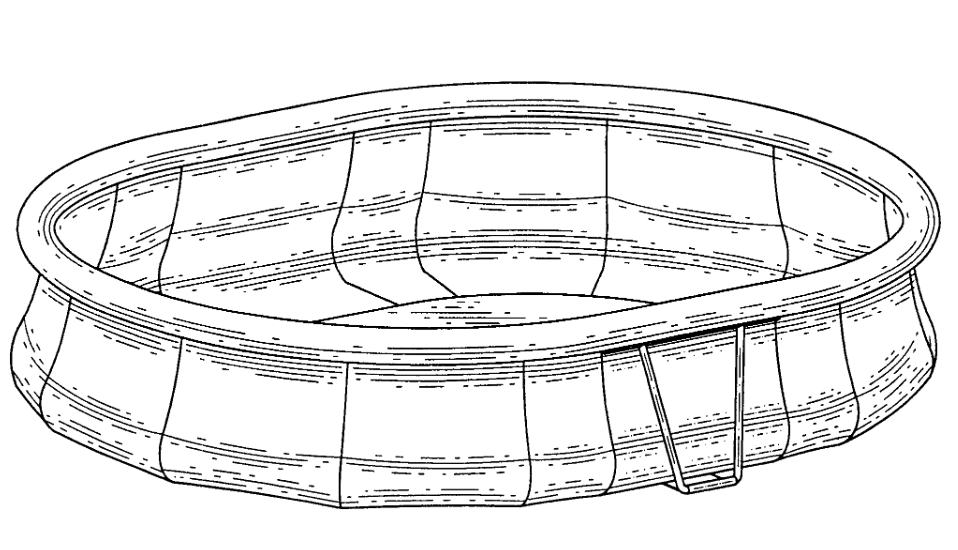 Source:  https://www.finnegan.com/en/insights/five-years-later-did-egyptian-goddess-live-up-to-the-hype.html
Defendant’s Product
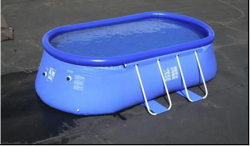 Design Patent
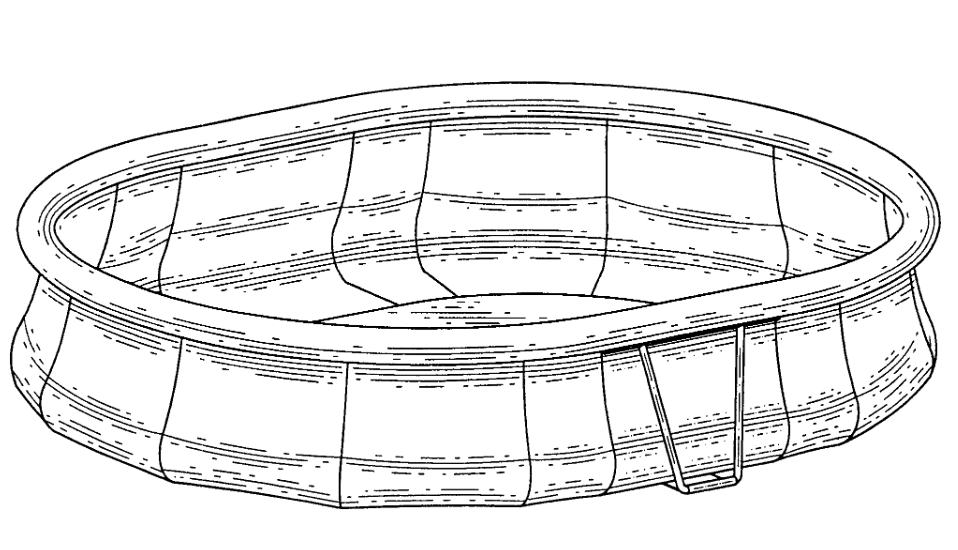 Source:  https://www.finnegan.com/en/insights/five-years-later-did-egyptian-goddess-live-up-to-the-hype.html
Defendant’s Product
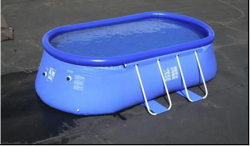 Design Patent
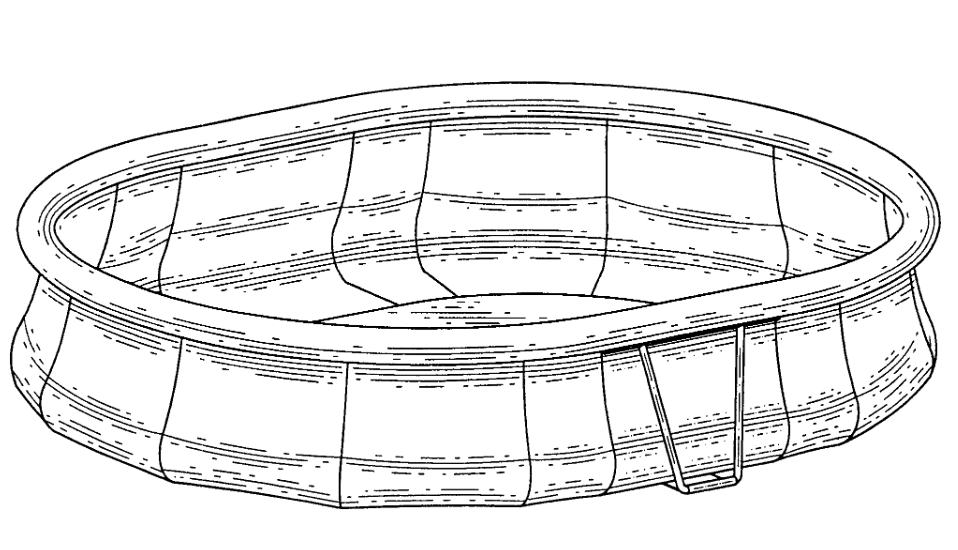 Held: “[N]no reasonable juror could find that an ordinary observer would conclude that the taller, more elegant accused pool embodies the squat pool plaintiff patented, or any colorable imitation thereof.” Sofpool v. Kmart, No. 10-cv-3333 (ED CA 2013)
Source:  https://www.finnegan.com/en/insights/five-years-later-did-egyptian-goddess-live-up-to-the-hype.html
Wallace v. IdeaVillage (CAFC 2016) (nonprecedential)Step 1:  Compare the design patent and the defendant’s product
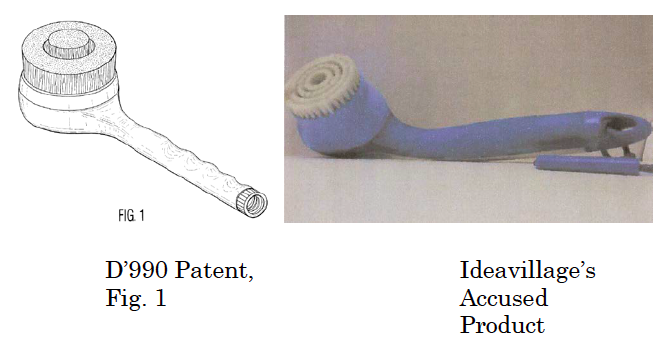 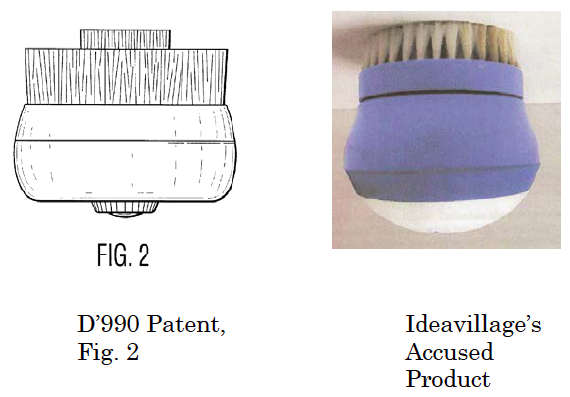 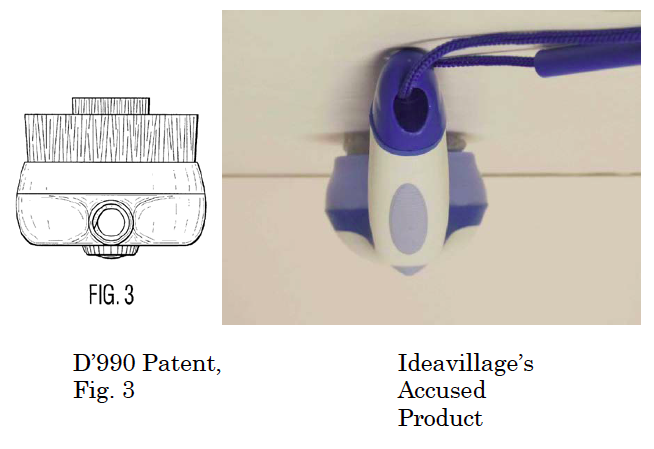 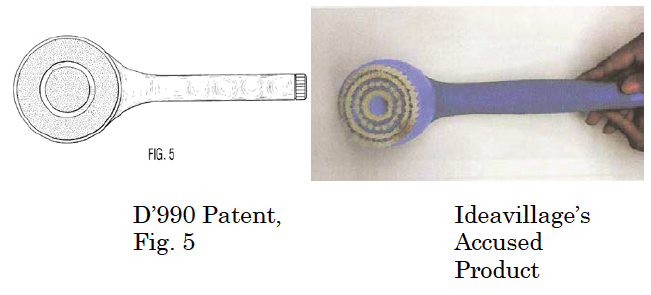 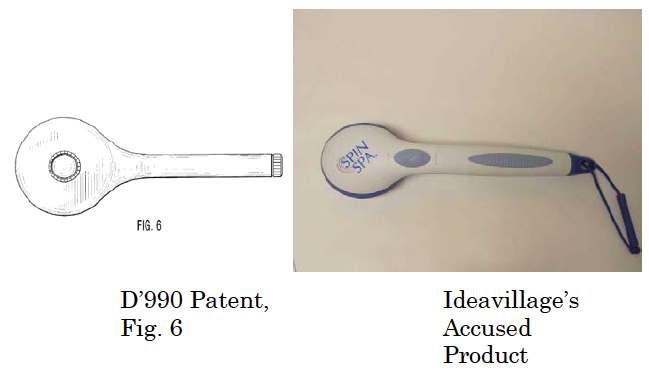 Step 1
“The district court properly found that the D’990 patent’s design and the accused product are plainly dissimilar. Bath brushes with a generally rounded head and roughly cylindrical handle were shown in the prior art, and the curved shape of the handle, the angled connection between the handle and brush, the ovoid design of the head, and the surface details are such that an ordinary observer viewing both designs would not confuse one product for the other.”
Wallace v. IdeaVillage (CAFC 2016) (nonprecedential)Step 2:  Compare (a) the design patent, (b) the defendant’s product, and (c) the prior art
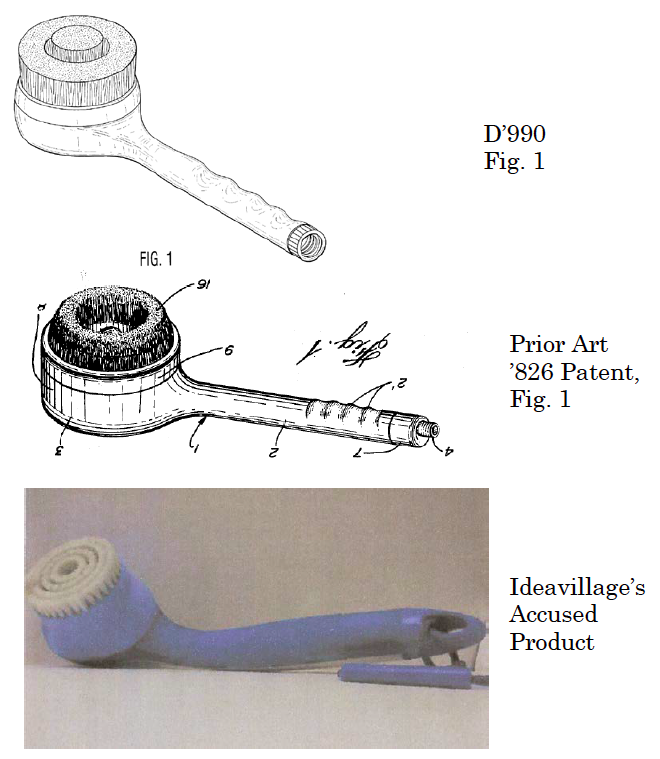 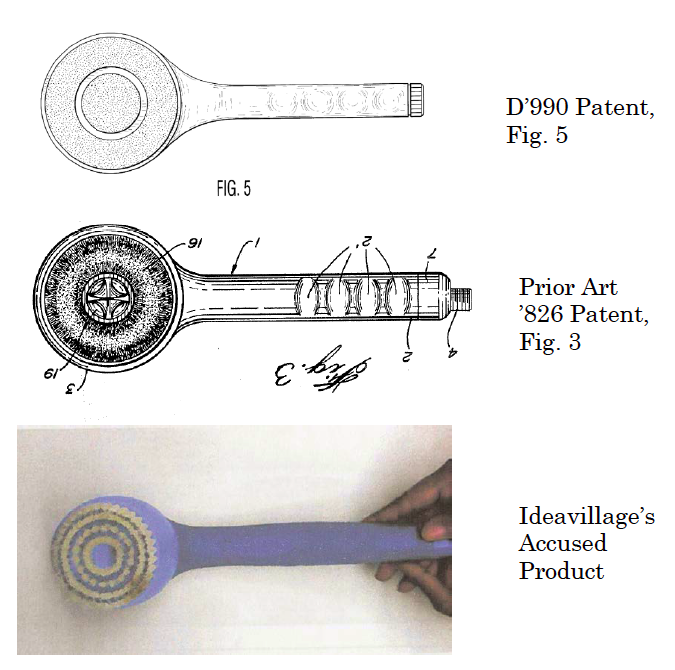 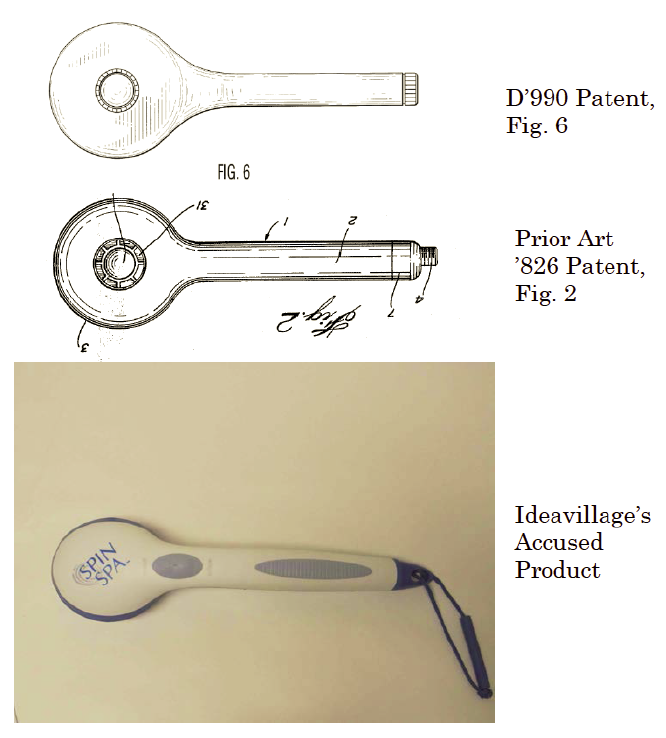 Step 2
“The district court properly concluded that, ‘in light of the similarities between the ‘826 patent [the prior art] and the ’990 patent [the plaintiff’s patent], . . . no reasonable ordinary observer, familiar with the prior art, would be deceived into believing the [Ideavillage] [p]roduct is the same as the design depicted in the ’990 patent.’ The district court correctly applied the law, that ‘differences between the claimed and accused designs that might not be noticeable in the abstract can become significant to the hypothetical ordinary observer who is conversant with the prior art.’ Egyptian Goddess, 543 F.3d at 678.”
Lanard Toys (CAFC 2020)
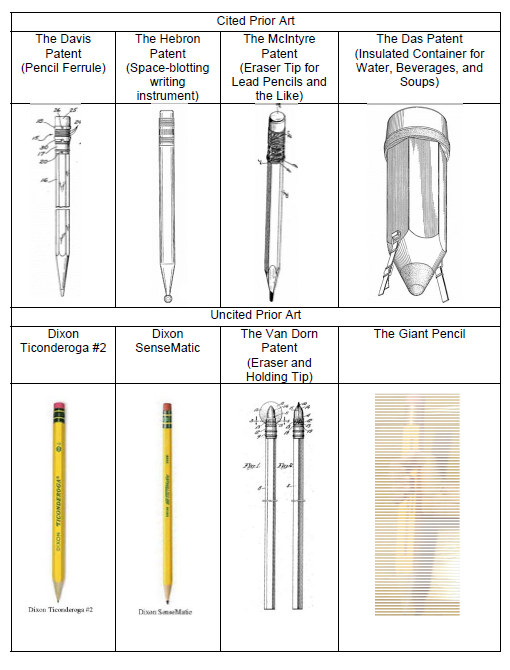 Lanard Toys (CAFC 2020)
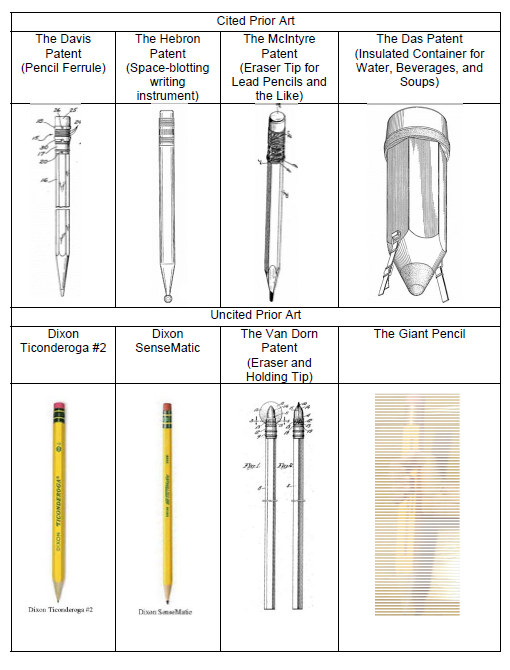 Lanard Toys (CAFC 2020)
Design Patent
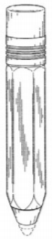 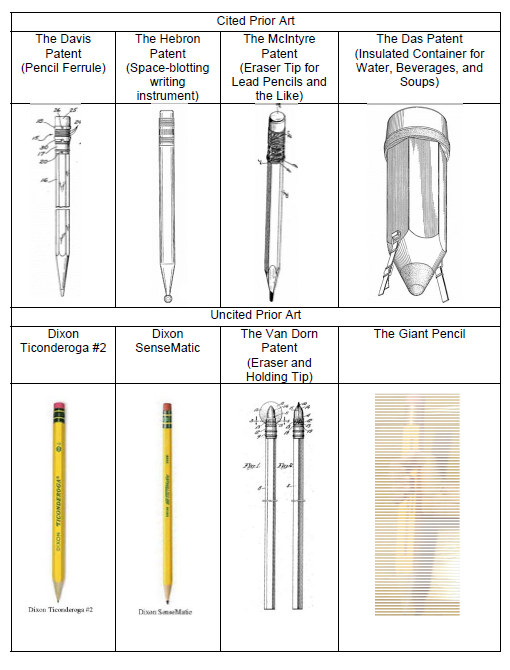 Lanard Toys (CAFC 2020)
Design Patent
Defendant’s product
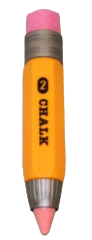 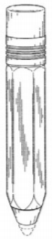 Lanard Toys (CAFC 2020)
Affirm District Court’s grant of summary judgment to defendant:
“The [District] court concluded, based on the evidence presented, that no reasonable fact finder could find that an ordinary observer, taking into account the prior art, would believe the accused design to be the same as the patented design.”
“To be clear, the ‘ordinary observer’ test for design patent infringement requires the fact finder to ‘compar[e] similarities in overall designs, not similarities of ornamental features in isolation.’ But, while the ‘ordinary observer’ test is not an element-by-element comparison, it also does not ignore the reality that designs can, and often do, have both functional and ornamental aspects. …. Under the ‘ordinary observer’ test, a court must consider the ornamental features and analyze how they impact the overall design. …. We conclude that the district court struck the correct balance of considering the ornamental aspects of the design while remaining focused on how an ordinary observer would view the overall design.”
Lanard Toys (CAFC 2020)
Affirm District Court’s grant of summary judgment to defendant:
“The [District] court concluded, based on the evidence presented, that no reasonable fact finder could find that an ordinary observer, taking into account the prior art, would believe the accused design to be the same as the patented design.”
“To be clear, the ‘ordinary observer’ test for design patent infringement requires the fact finder to ‘compar[e] similarities in overall designs, not similarities of ornamental features in isolation.’ But, while the ‘ordinary observer’ test is not an element-by-element comparison, it also does not ignore the reality that designs can, and often do, have both functional and ornamental aspects. …. Under the ‘ordinary observer’ test, a court must consider the ornamental features and analyze how they impact the overall design. …. We conclude that the district court struck the correct balance of considering the ornamental aspects of the design while remaining focused on how an ordinary observer would view the overall design.”
Lanard Toys (CAFC 2020)
Affirm District Court’s grant of summary judgment to defendant:
“The [District] court concluded, based on the evidence presented, that no reasonable fact finder could find that an ordinary observer, taking into account the prior art, would believe the accused design to be the same as the patented design.”
“To be clear, the ‘ordinary observer’ test for design patent infringement requires the fact finder to ‘compar[e] similarities in overall designs, not similarities of ornamental features in isolation.’ But, while the ‘ordinary observer’ test is not an element-by-element comparison, it also does not ignore the reality that designs can, and often do, have both functional and ornamental aspects. …. Under the ‘ordinary observer’ test, a court must consider the ornamental features and analyze how they impact the overall design. …. We conclude that the district court struck the correct balance of considering the ornamental aspects of the design while remaining focused on how an ordinary observer would view the overall design.”
Lanard Toys (CAFC 2020)
Affirm District Court’s grant of summary judgment to defendant:
“The [District] court concluded, based on the evidence presented, that no reasonable fact finder could find that an ordinary observer, taking into account the prior art, would believe the accused design to be the same as the patented design.”
“To be clear, the ‘ordinary observer’ test for design patent infringement requires the fact finder to ‘compar[e] similarities in overall designs, not similarities of ornamental features in isolation.’ But, while the ‘ordinary observer’ test is not an element-by-element comparison, it also does not ignore the reality that designs can, and often do, have both functional and ornamental aspects. …. Under the ‘ordinary observer’ test, a court must consider the ornamental features and analyze how they impact the overall design. …. We conclude that the district court struck the correct balance of considering the ornamental aspects of the design while remaining focused on how an ordinary observer would view the overall design.”
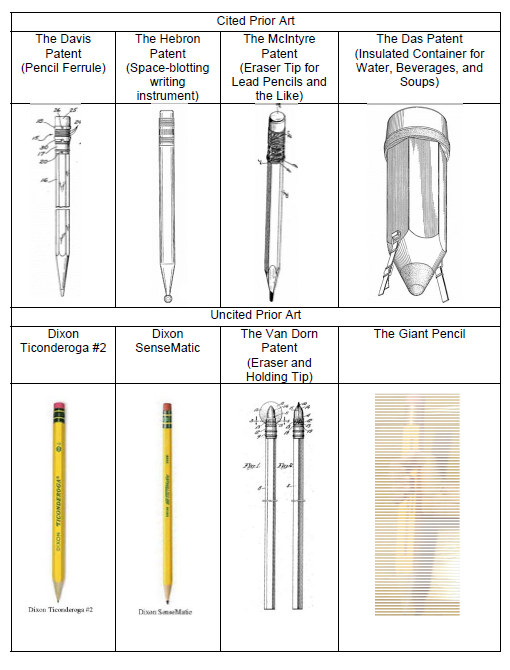 Lanard Toys (CAFC 2020)
Design Patent
Defendant’s product
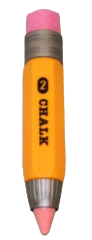 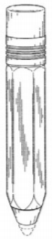 In Egyptian Goddess, the CAFC explicated the “ordinary observer” test for design-patent infringement as follows:
“[1] In some instances, the claimed design and the accused design will be sufficiently distinct that it will be clear without more that the patentee has not met its burden of proving the two designs would appear “substantially the same” to the ordinary observer, as required by Gorham. [2] In other instances, when the claimed and accused designs are not plainly dissimilar, resolution of the question whether the ordinary observer would consider the two designs to be substantially the same will benefit from a comparison of the claimed and accused designs with the prior art, as in many of the cases discussed above and in the case at bar. Where there are many examples of similar prior art designs, as in a case such as Whitman Saddle, differences between the claimed and accused designs that might not be noticeable in the abstract can become significant to the hypothetical ordinary observer who is conversant with the prior art. “
Step [1] makes clear that infringement of a design patent, unlike infringement of a utility patent, is not an “element-by-element” analysis.  Instead, the decisionmaker should compare the overall impressions created by the protected design and the accused product
Step [2] is loosely analogous to the principle, applicable to utility patents, that one cannot recover, through the doctrine of equivalents, territory that would have been deemed obvious in light of the prior art.
No infringement							Infringement
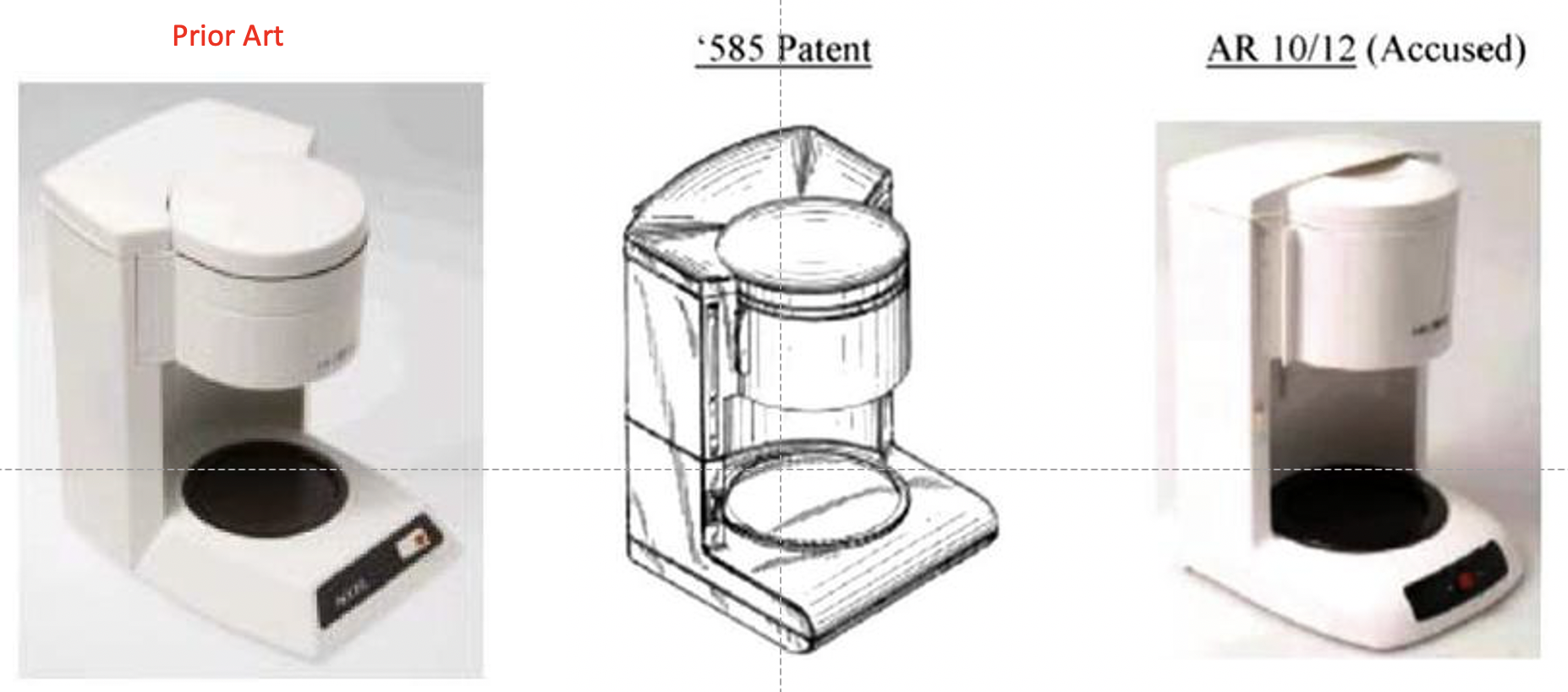 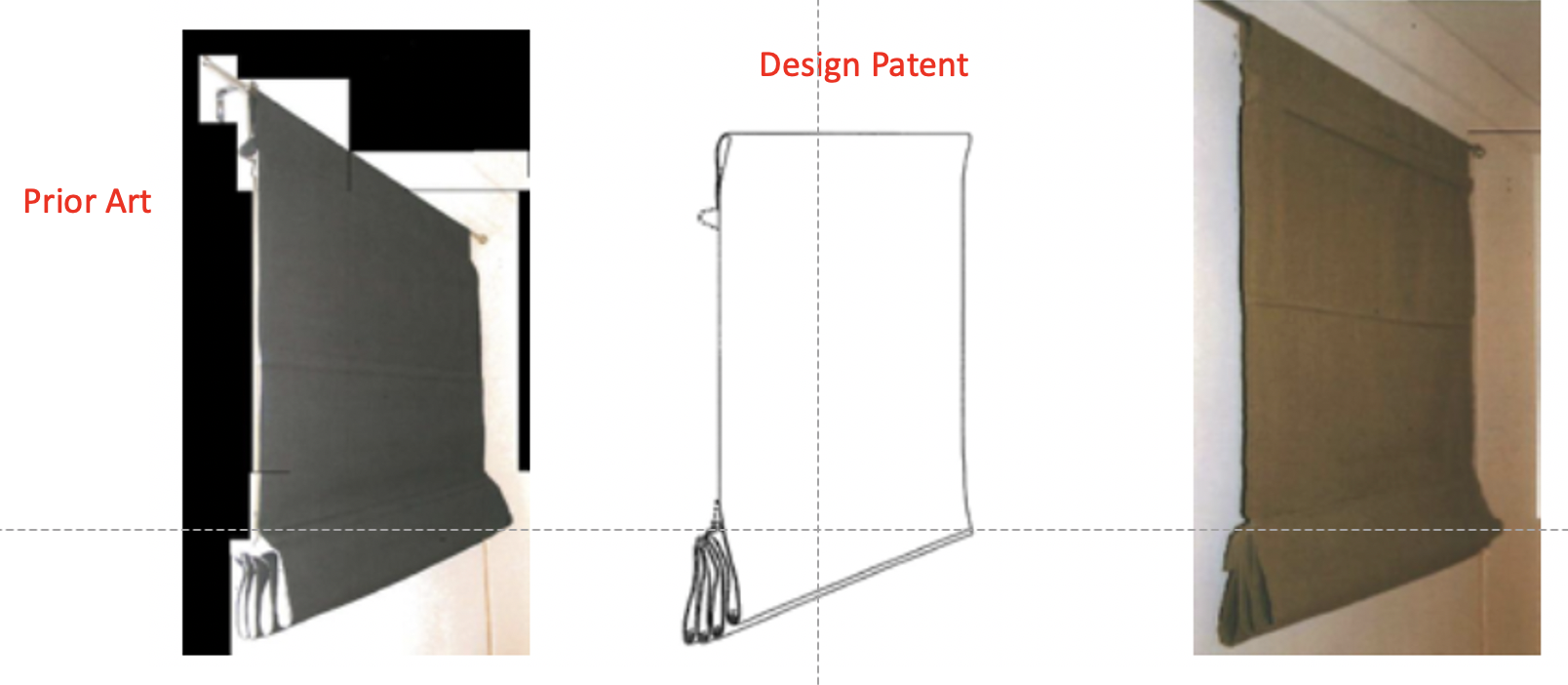 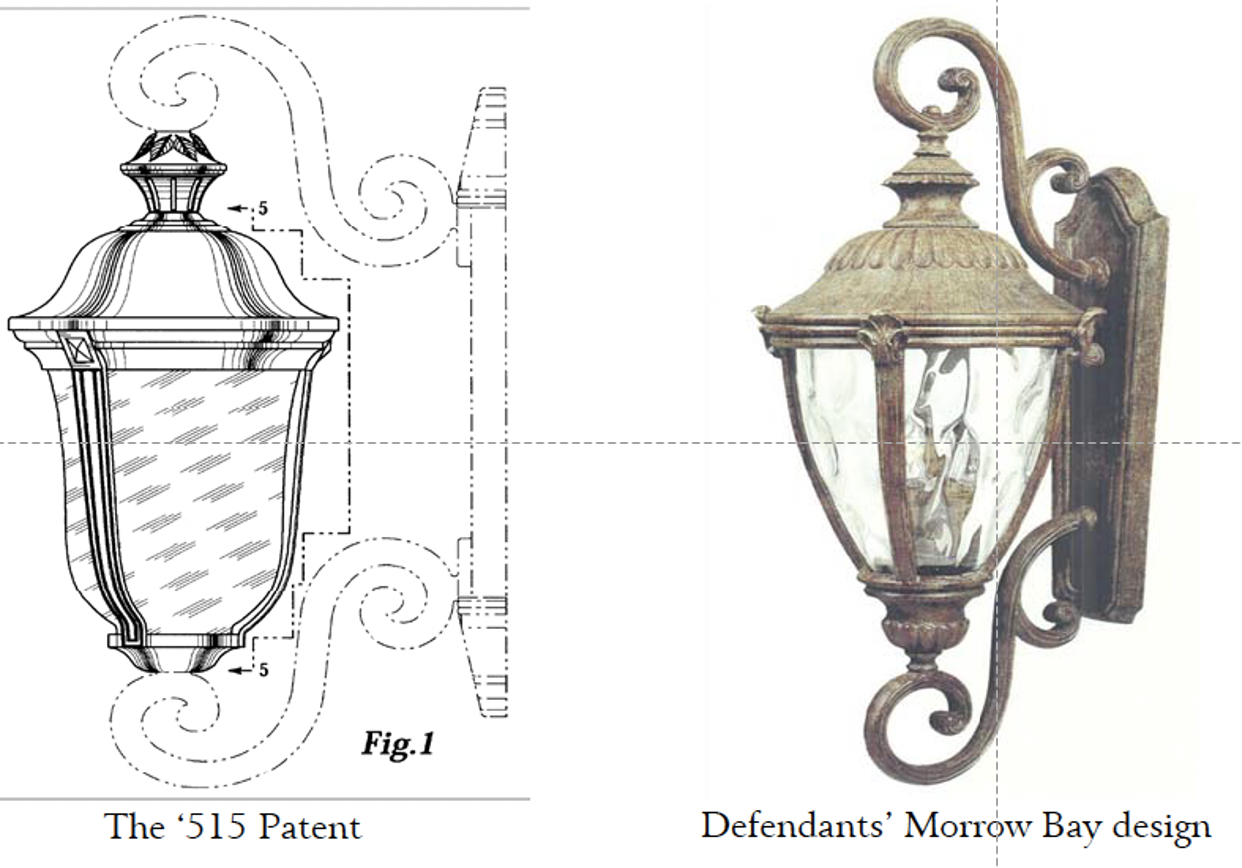 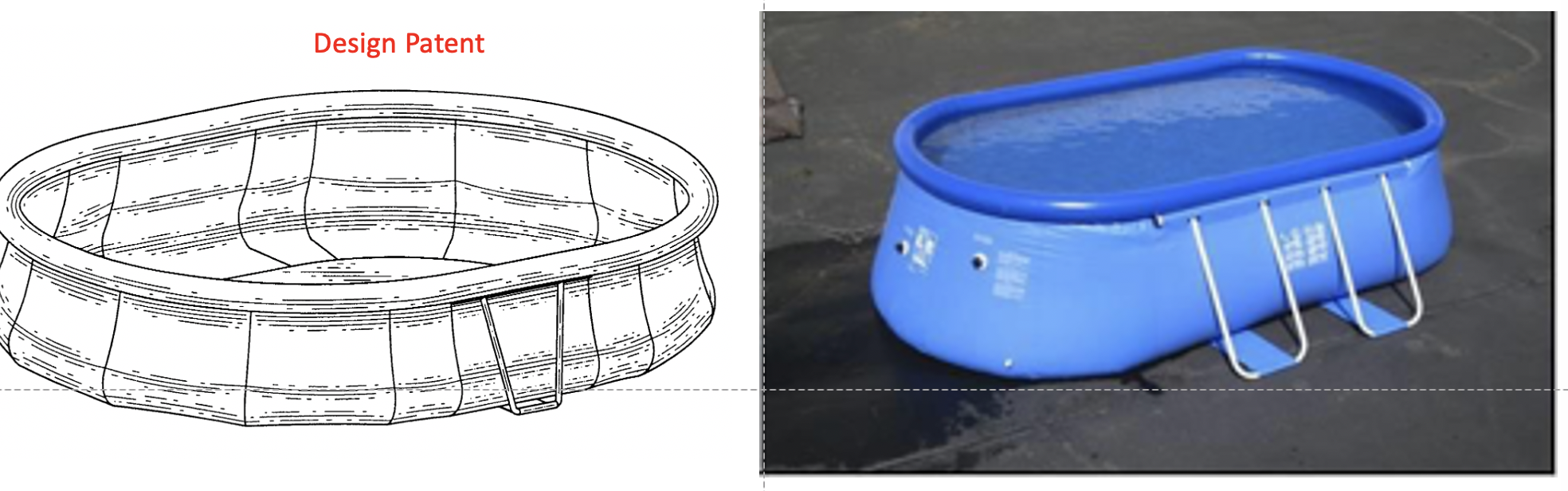 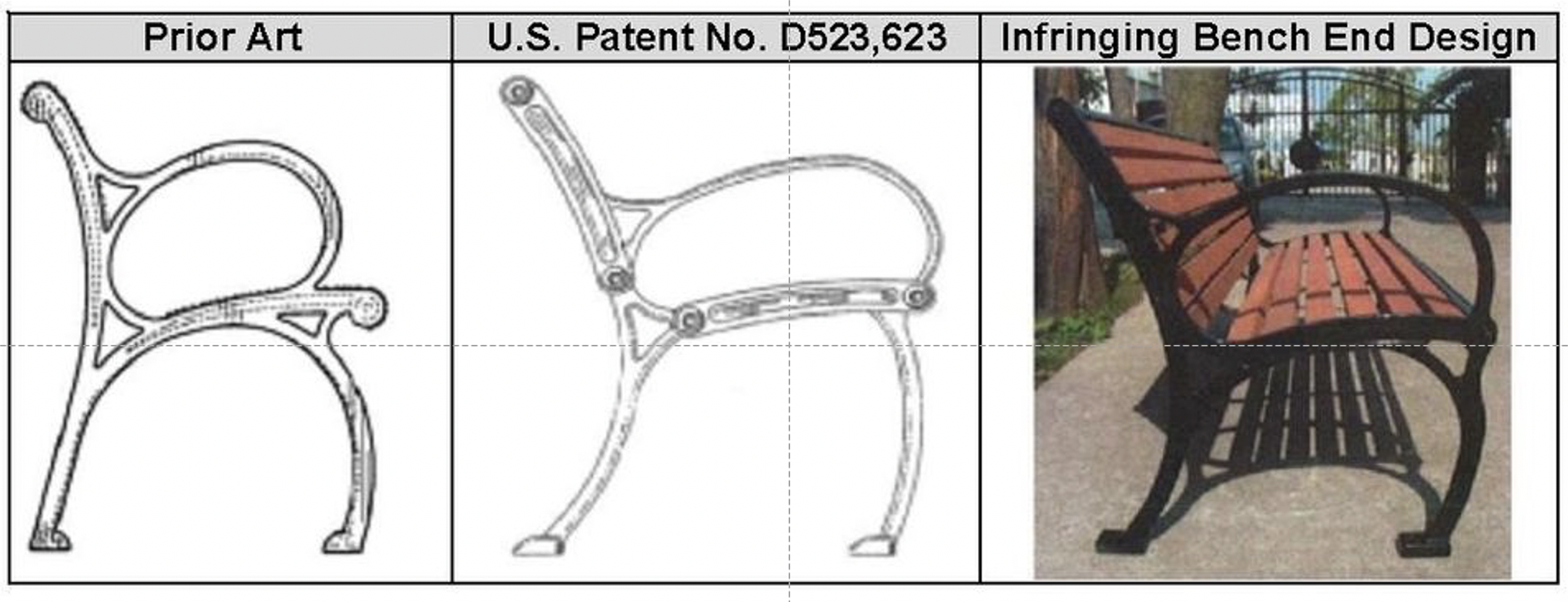 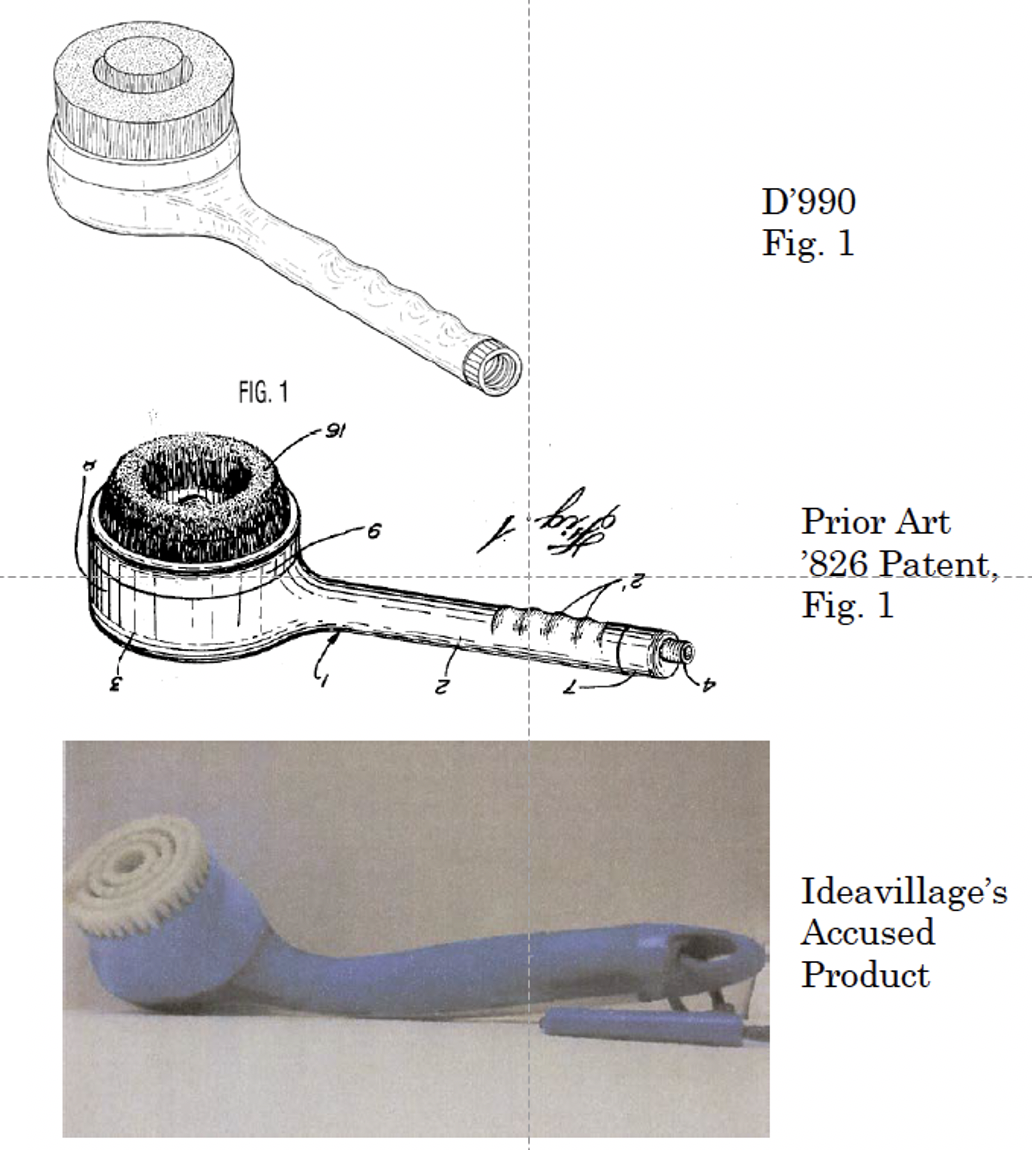 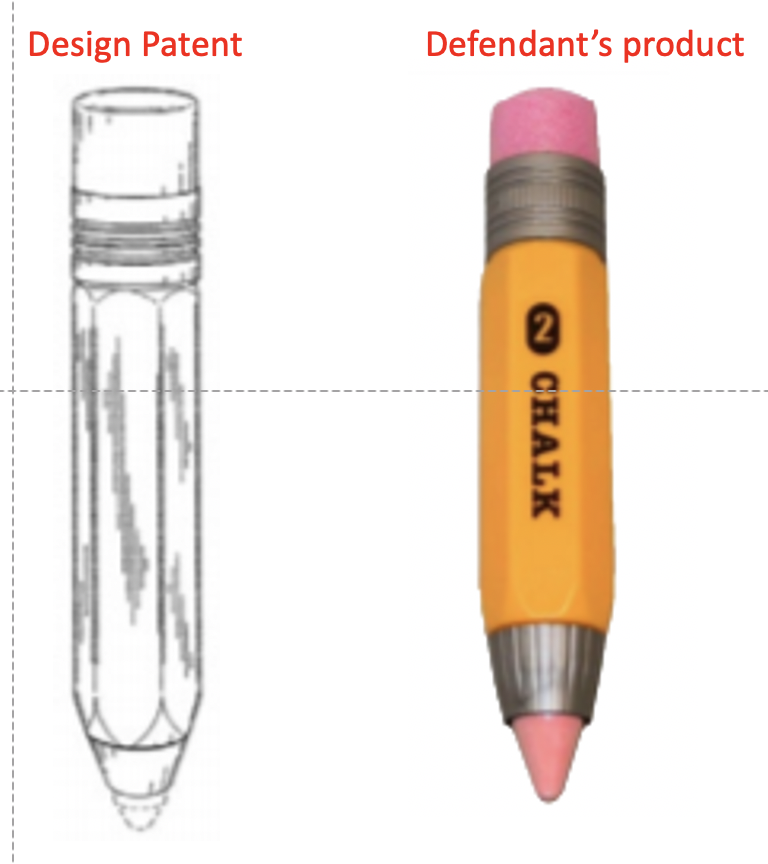 Design Patent Data
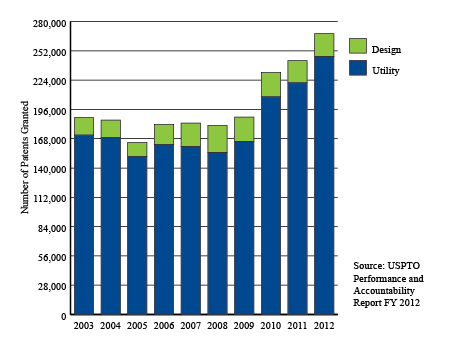 Source:  http://www.forbes.com/sites/haydnshaughnessy/2013/08/22/the-surprise-leader-in-design-patents/
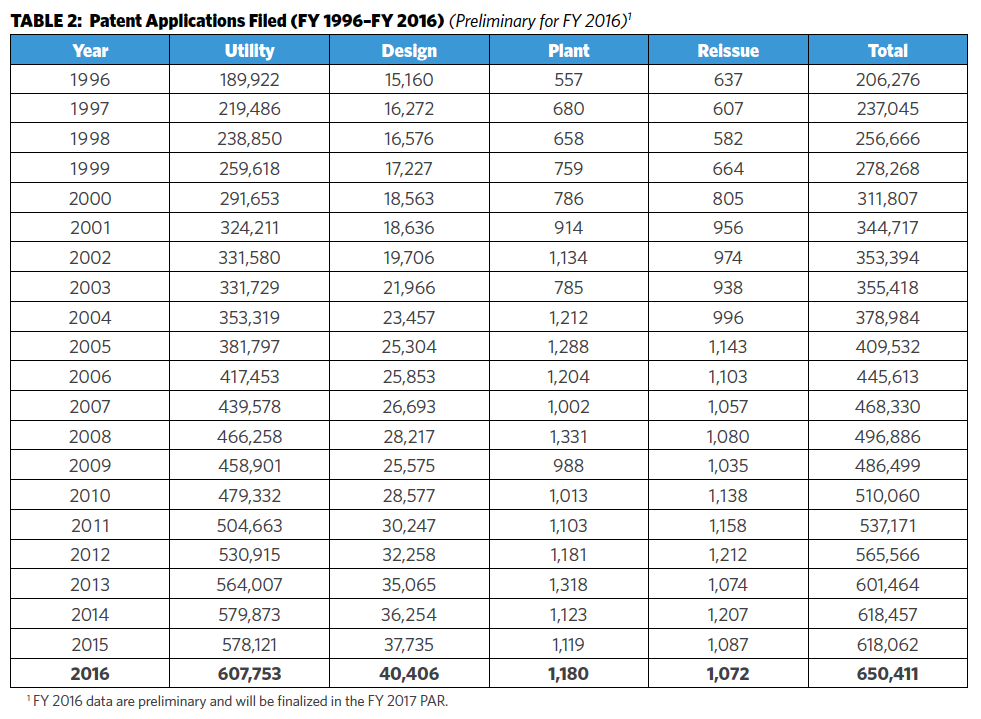 Source:  USPTO Performance Report
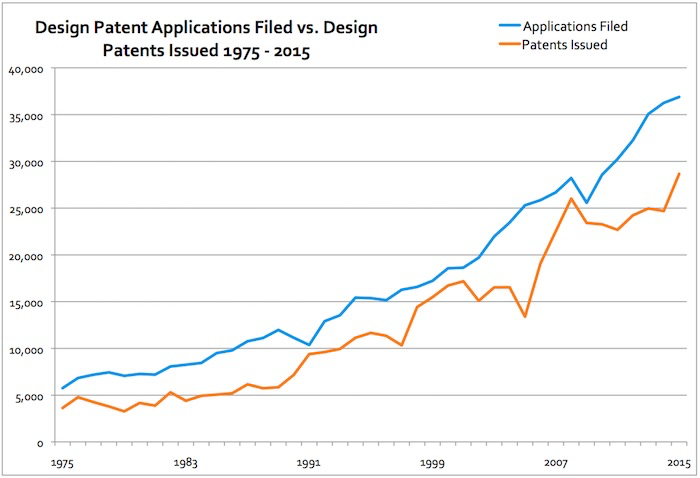 Source: http://www.ipwatchdog.com/wp-content/uploads/2016/09/design-patents-1975-2015.jpg
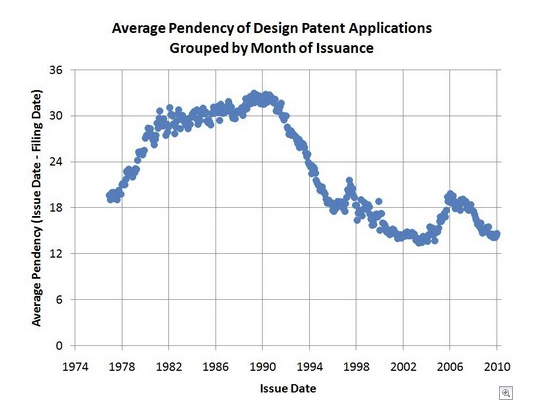 Source:  https://patentlyo.com/patent/2010/01/design-patent-application-pendency.html
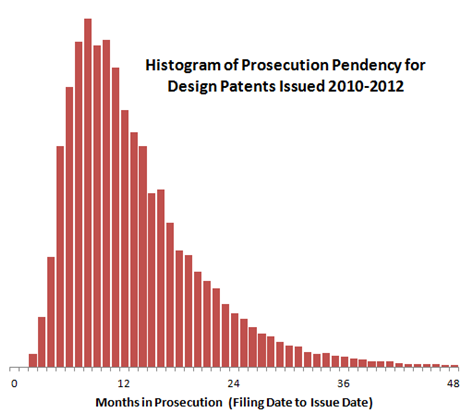 Source: https://patentlyo.com/patent/2013/01/design-patents-are-still-relatively-quick.html
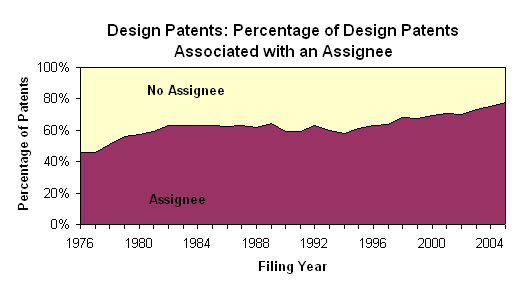 Source:  Patently-O Blog: http://www.patentlyo.com/patent/2007/12/index.html
Copyright
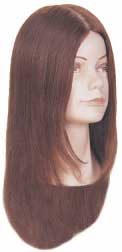 “Marita” (Mara Series) 
– Pivot Point
http://pivotpointstore.com/
marita_20.html
Trade Dress Protection
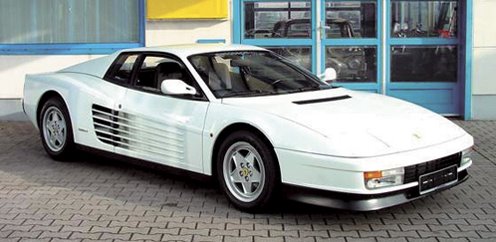 Ferrari Testarossa, circa. 1985
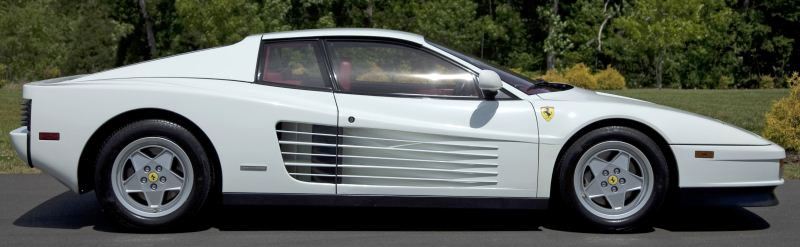 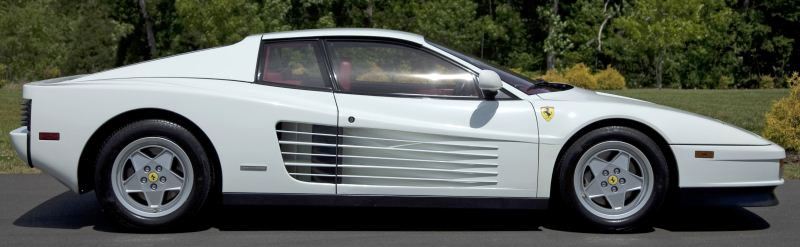 In 1985, aprx. $230,000
Carl Roberts Motor Group
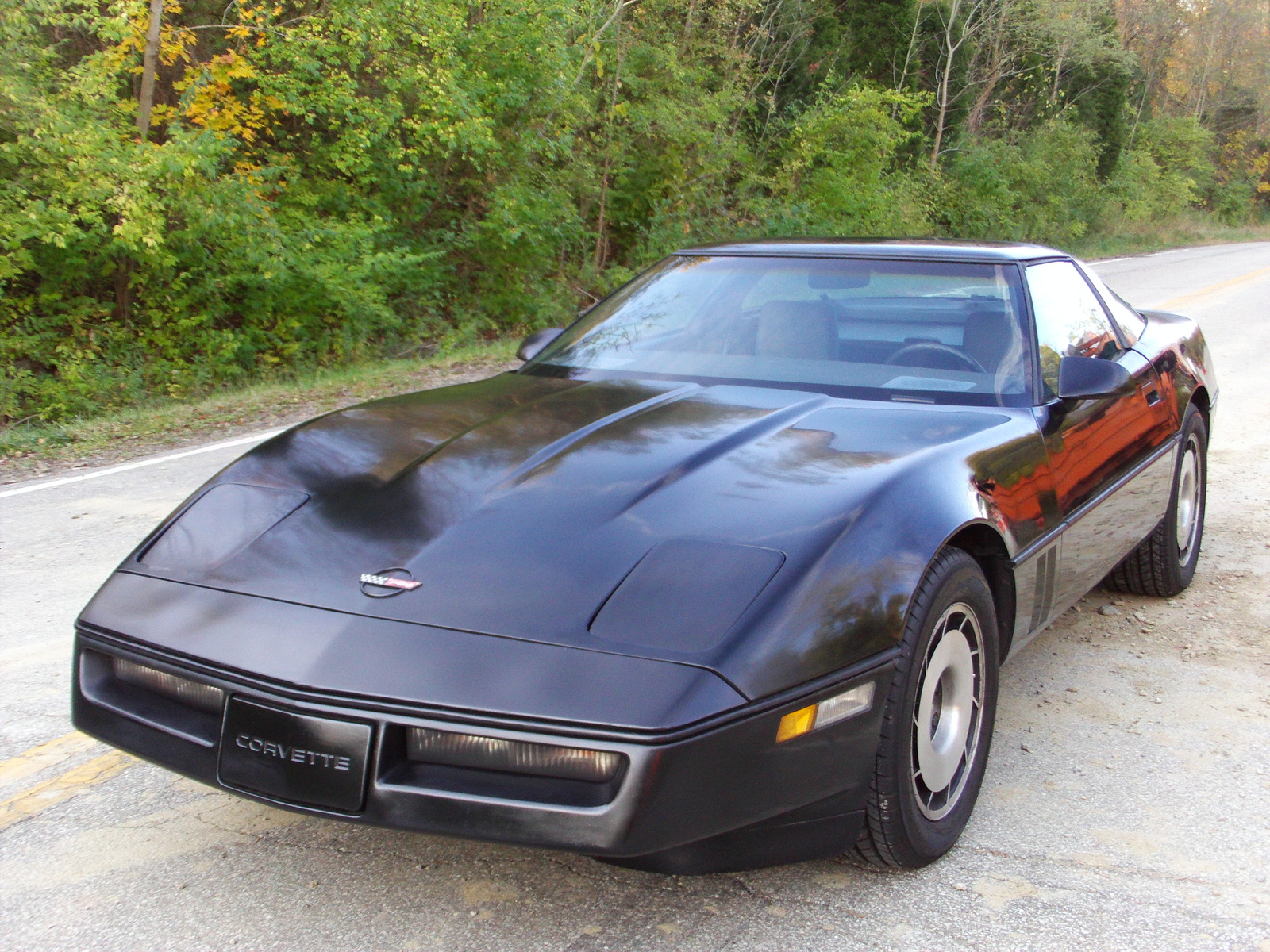 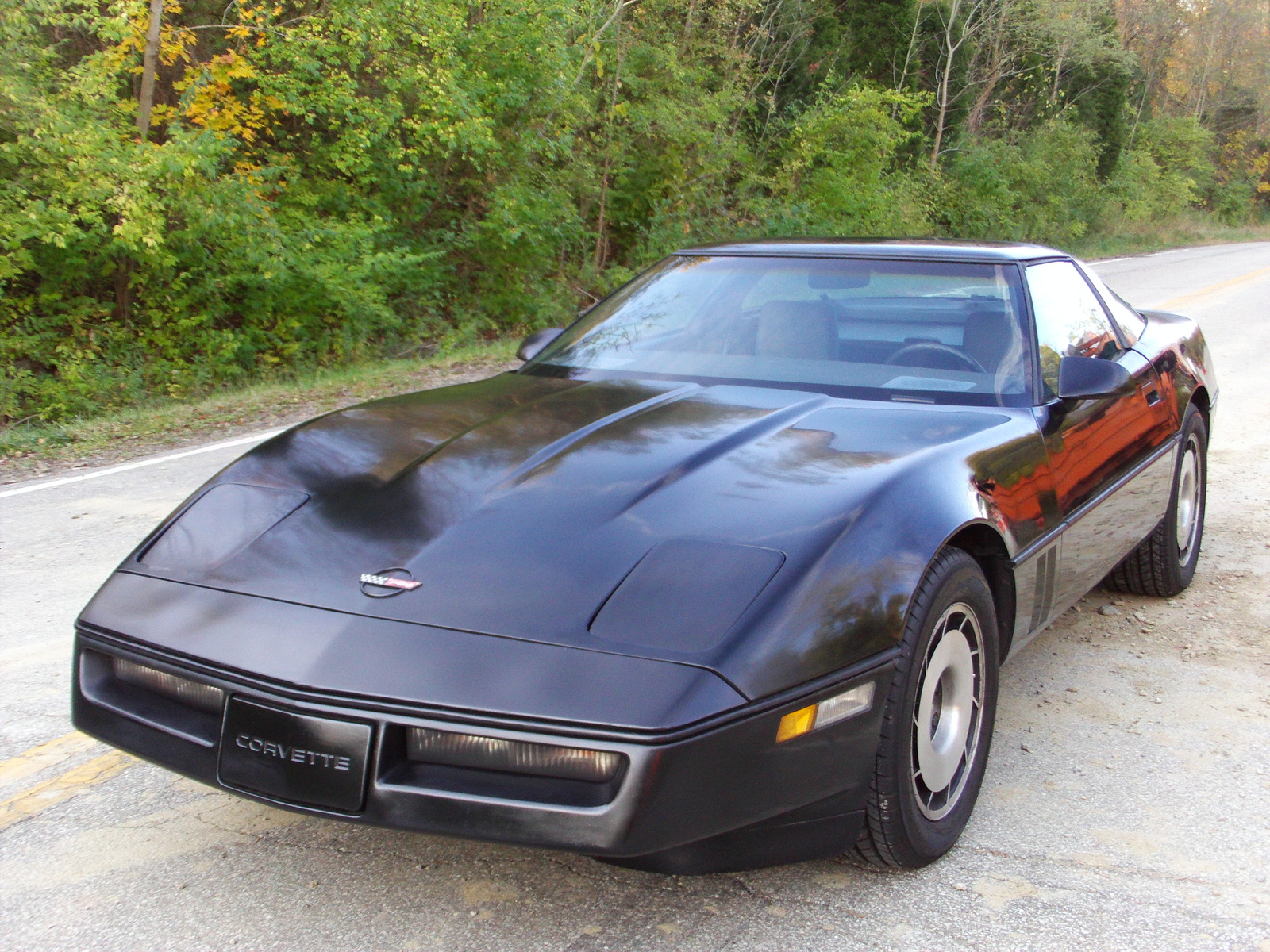 In 1985, aprx. $25,000
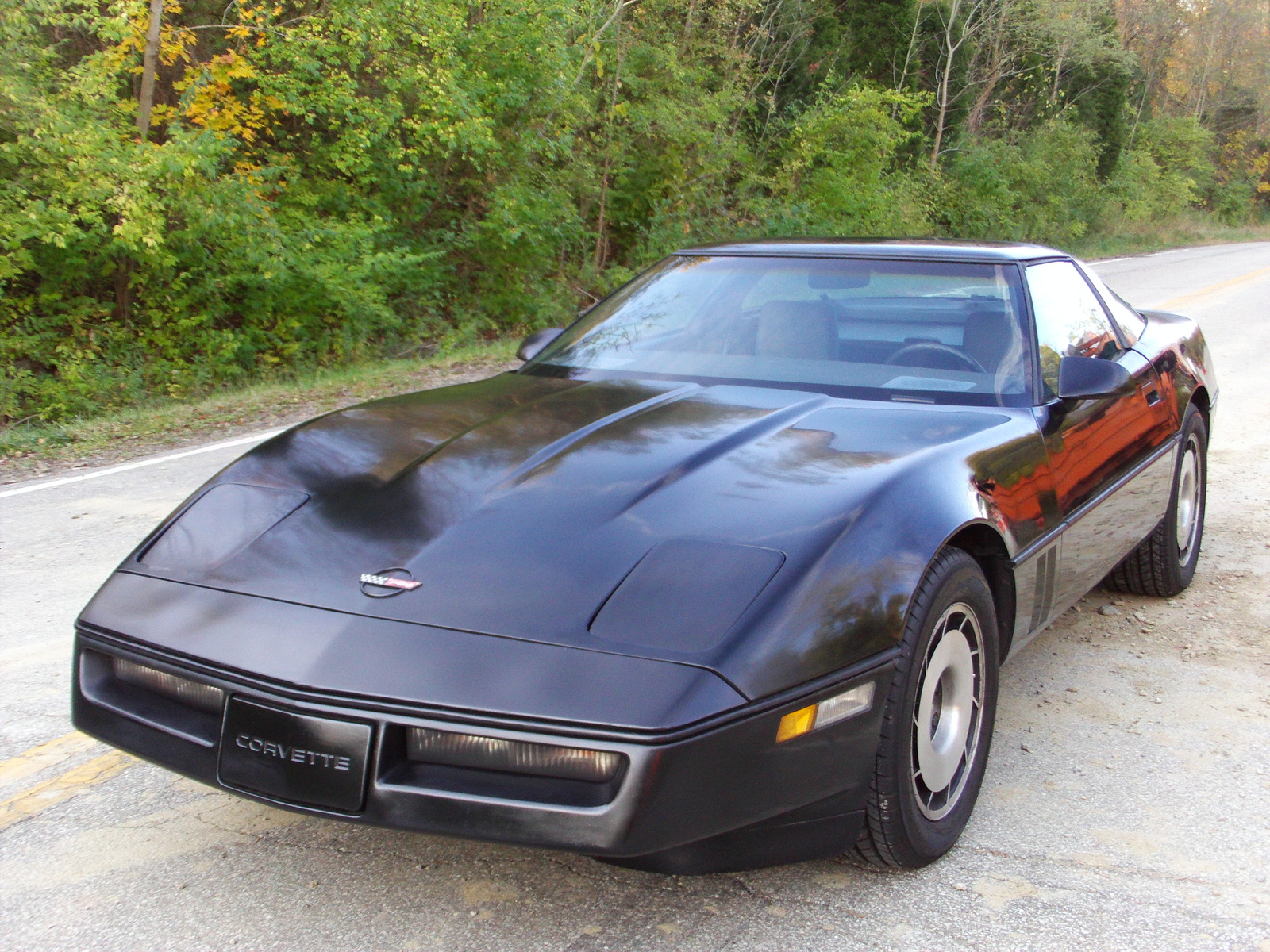 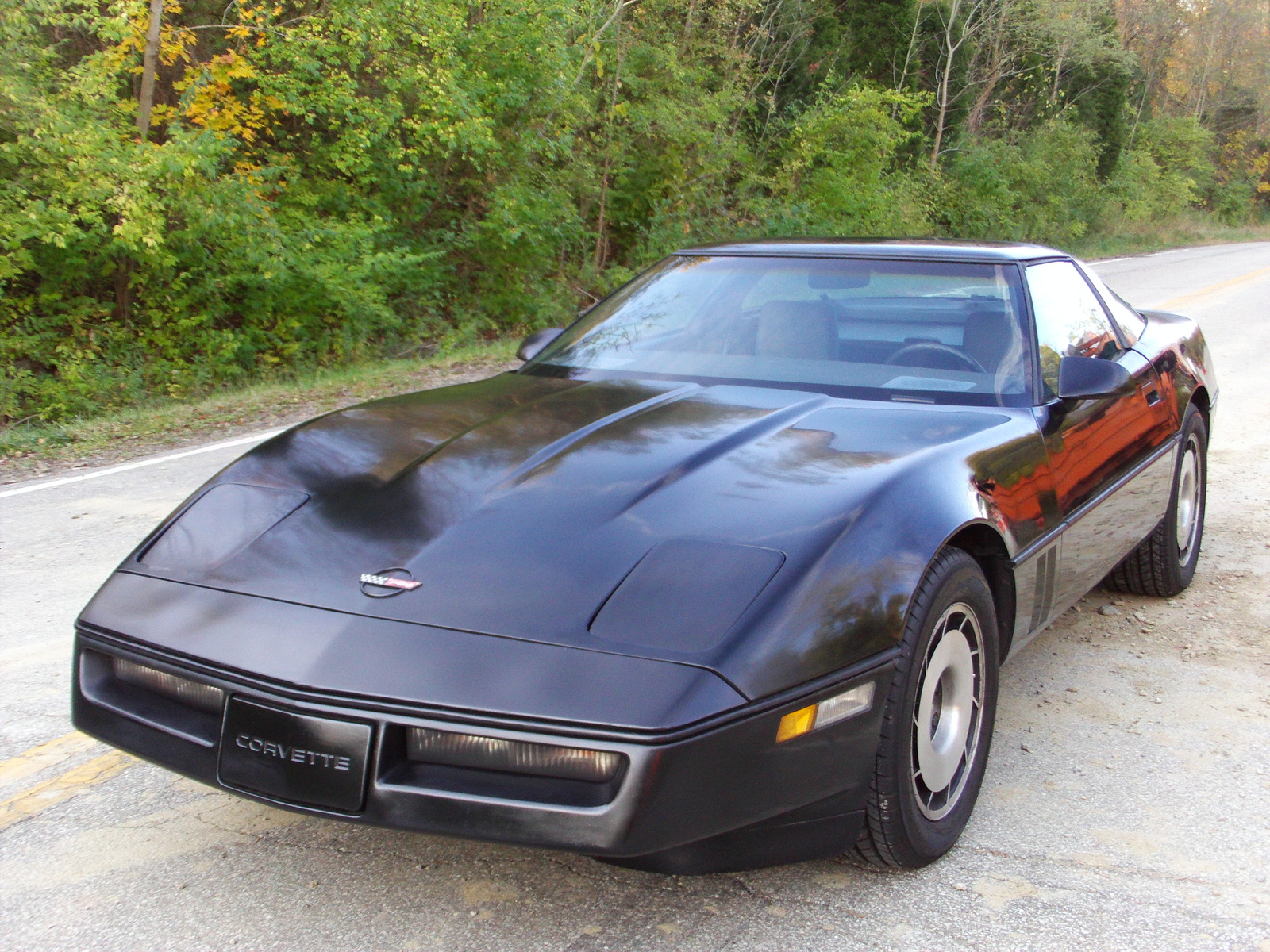 Fiberglass body 
by Roberts
($8,500)
+
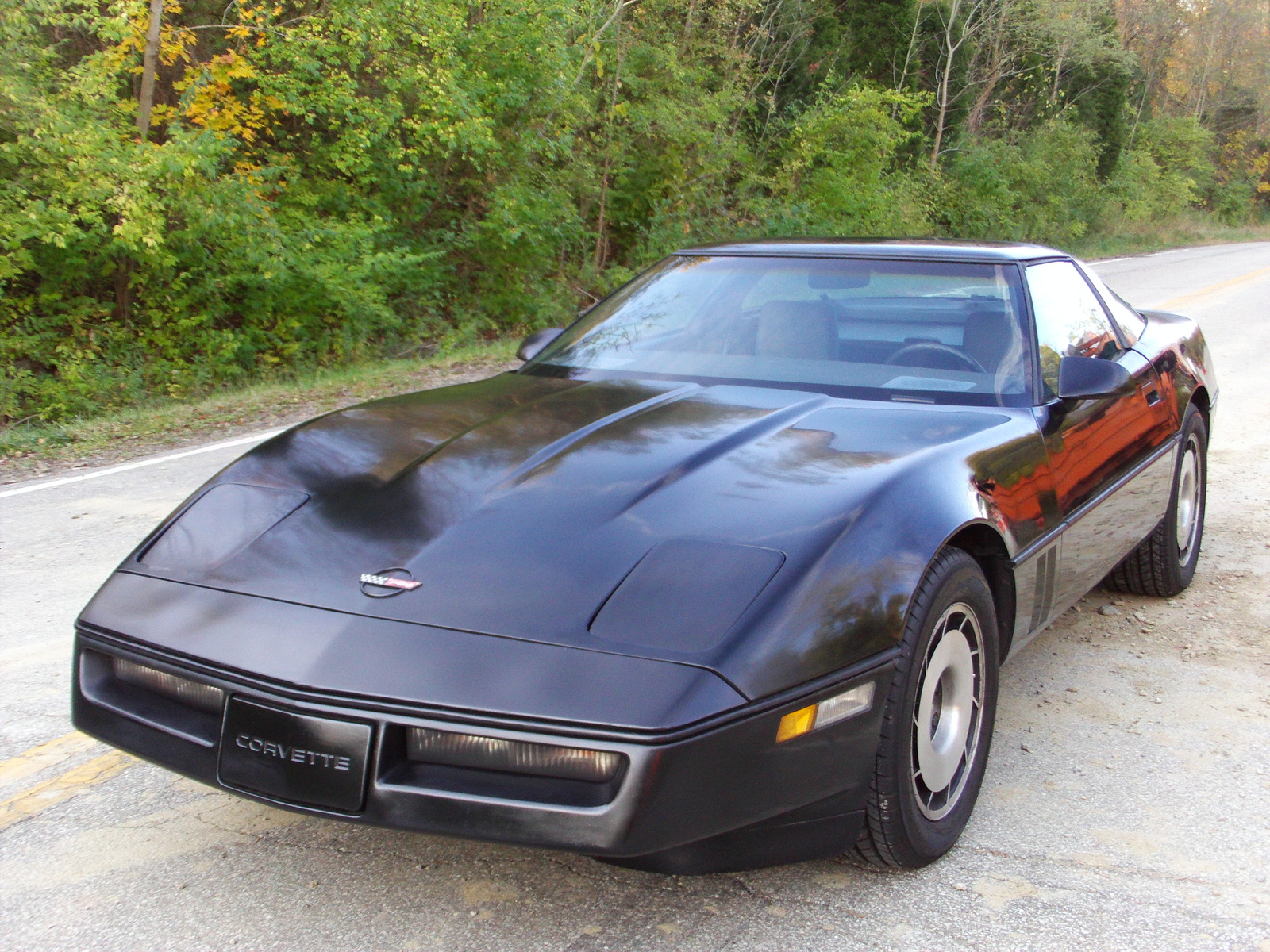 Fiberglass body 
by Roberts
($8,500)
+
=
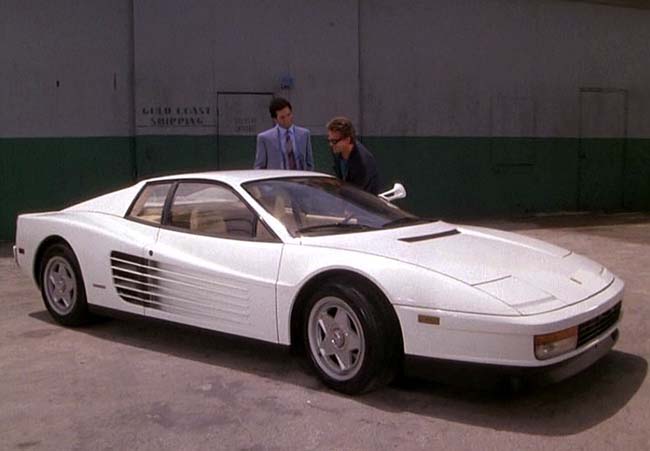 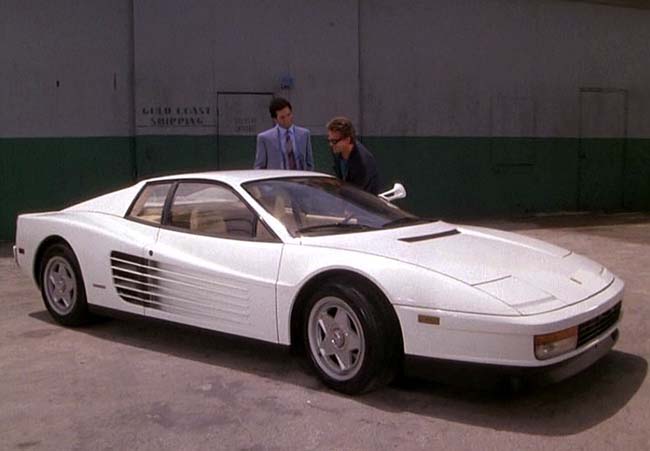 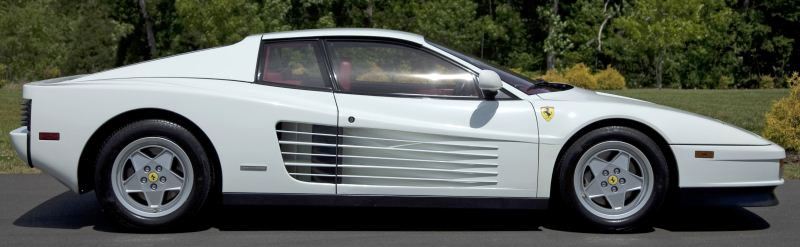 Can Ferrari Stop Roberts?
Patent?
Copyright?
Trademark?
Trade Dress?
Can Ferrari Stop Roberts?
Patent?
Copyright?
Trademark?
Trade Dress?
Secondary meaning
Nonfunctionality
Angelo Bellei
Principal developer of Ferrari Grand Touring Cars, 1964-1975
Testifies that he and his team developed the body shape for “beauty and distinctiveness,” not speed